Sistemas de tratamento de ar
Por: J. Fernando B. Britto
J. FERNANDO B. BRITTO

Sócio da Adriferco Engenharia e Consultoria Ltda
Engº. Mecânico, especializado em consultoria e projetos de VAC-R para áreas industriais com ênfase em salas limpas.
35 anos de experiência em projetos de VACR 
Mais de 650 projetos executados. 
8 entrevistas e 27 artigos técnicos publicados. 
Coautor do Guia para Projetos de Áreas Limpas, da SBCC
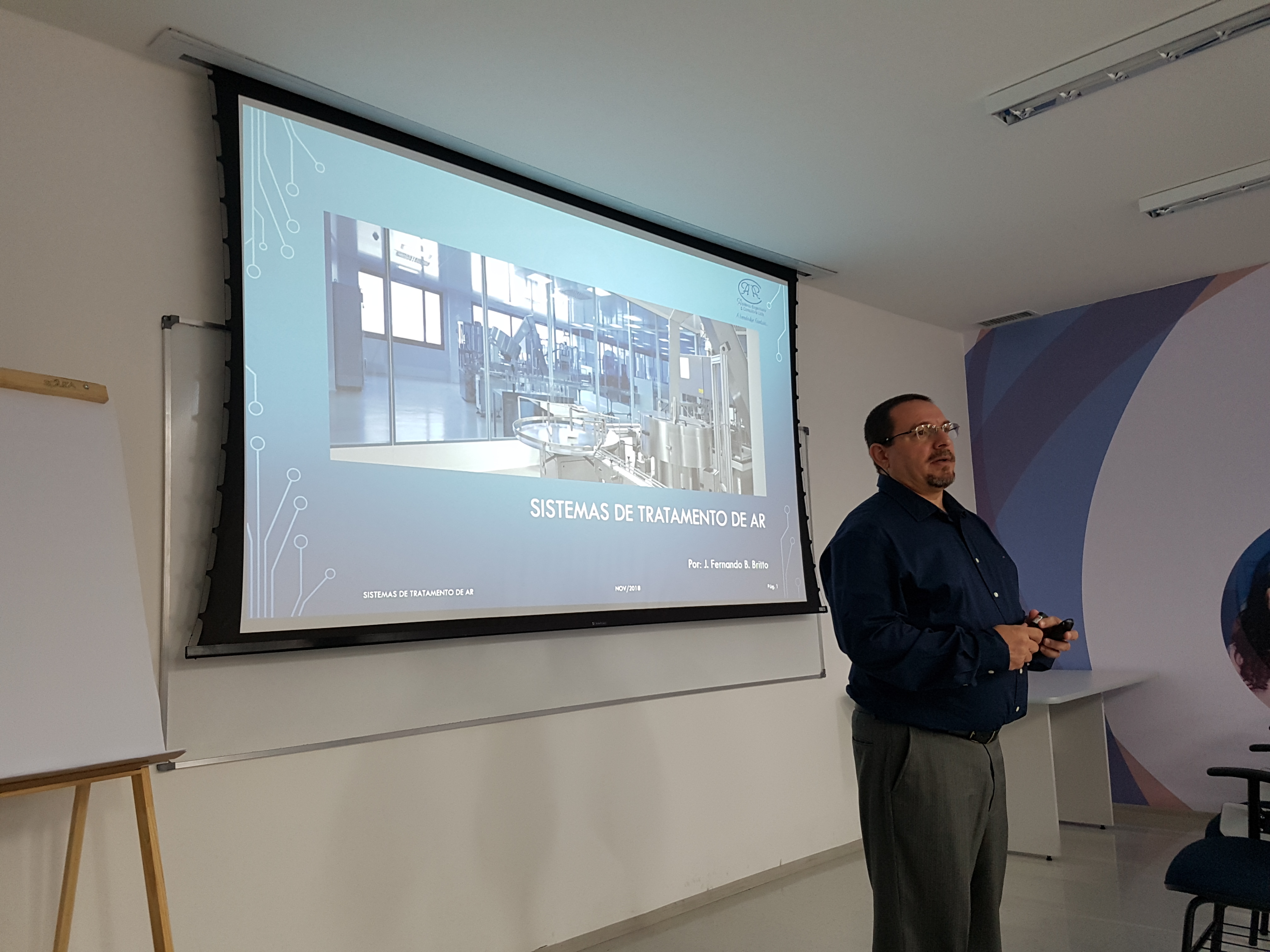 ENQUANTO ISSO,
NUMA GALÁXIA DISTANTE,
OS REBELDES (USUÁRIOS) SOLICITAM AO TEMPLO JEDI (QUALIDADE) QUE MANDE SEUS MESTRES (MANTENEDORES) PARA TENTAREM DESCOBRIR QUANDO A UMIDADE VAI CHEGAR NA CONDIÇÃO DO PROJETO E PORQUE A SALA LIMPA NÃO DÁ A CONTAGEM ...
Introdução
Jogo dos Erros
Esta é uma obra de ficção e qualquer semelhança com a realidade é uma mera coincidência.
Introdução
Jogo dos Erros
O projetista disse que aplicou fatores de segurança para garantir que o sistema funcionaria, pois precisava comprar logo o equipamento e “não tinha domínio sobre a instalação”.
O fabricante disse que não considerou o fator de segurança, “pois não se usam” e que “faz assim desde a invenção da roda, e nunca teve problemas” (recebendo a concordância do instalador, já que o preço fora o menor).
Introdução
Jogo dos Erros
O instalador diz que a responsabilidade não é dele, conforme a ata de reunião do dia ..., assinada pelo usuário, onde informou que o equipamento seria de outro fabricante ...
O certificador diz que, de acordo com os ensaios, o equipamento não funciona adequadamente e que o usuário deve consultar o projetista, o fabricante e o instalador.
Introdução
Jogo dos Erros
O usuário discute com o projetista, o fabricante e o instalador, briga com o certificador e ...
convive com o problema para o resto da vida, uma vez que a inauguração já está marcada
Quem estava certo?
Objetivo:
Para definir corretamente critérios de aceitação, discutir apropriadamente eventuais problemas, acompanhar ensaios, auxiliar na adequação e até cobrar resultados, é necessário conhecer o que está envolvido no processo de tratamento do ar, assim, como em quaisquer outros.
Objetivo:
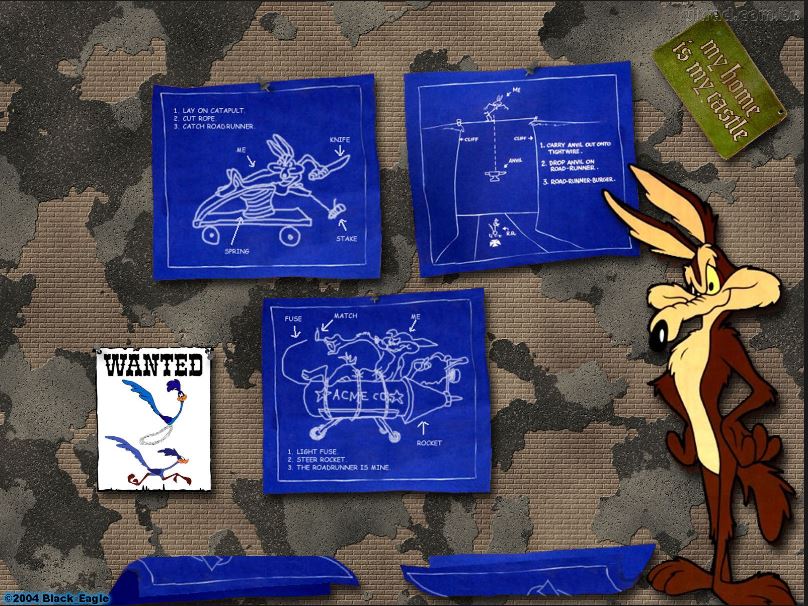 Nosso objetivo é introduzir os conhecimentos básicos sobre como estes sistemas funcionam, são dimensionados, operam e podem ser adequadamente controlados.
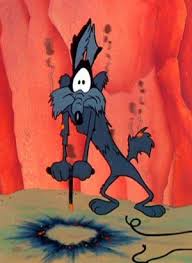 PARTE 1

CONCEITOS
PARTE 1 – CÍCLO FRIGORÍGENO DE COMPRESSÃO À VAPOR (CICLO DE CARNOT)
Conceitos:
Calor:	Energia térmica em movimento, ou seja, 			energia cinética da movimentação dos 			átomos ou moléculas.
Temperatura:	É a grandeza física ou escala usada 		para medir a vibração molecular, ou seja, 		a escala usada para medir o calor.
FONTE: www.significados.com.br
PARTE 1 – CÍCLO FRIGORÍGENO DE COMPRESSÃO À VAPOR (CICLO DE CARNOT)
Conceitos:
A refrigeração se baseia na remoção de calor de uma fonte quente (o que se deseja esfriar) e sua “rejeição” para uma fonte fria (meio-ambiente).
PARTE 1 – CÍCLO FRIGORÍGENO DE COMPRESSÃO À VAPOR (CICLO DE CARNOT)
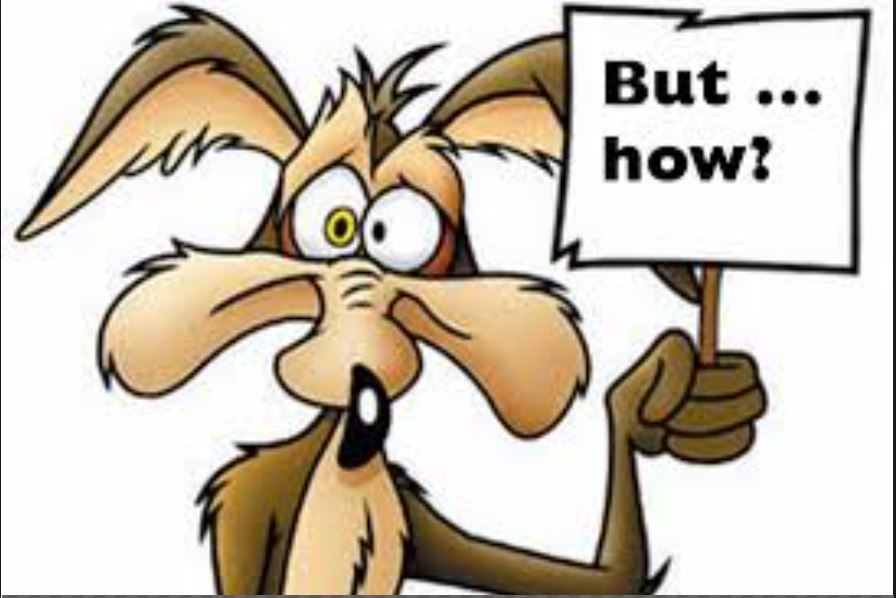 Mas, como fazer isso quando o meio-ambiente se encontra “mais quente” do que se deseja resfriar a “fonte fria”?
FONTE: www.significados.com.br
PARTE 1 – CÍCLO FRIGORÍGENO DE COMPRESSÃO À VAPOR (CICLO DE CARNOT)
Utilizando a física por trás da equação de Clapeyron:
P * V = n * R * T
Verificamos que a Temperatura (T) de uma determinada quantidade física (n * R) de gás varia de forma diretamente proporcional ao binômio “Pressão (P) * Volume (V)”
PARTE 1 – CÍCLO FRIGORÍGENO DE COMPRESSÃO À VAPOR (CICLO DE CARNOT)
Considerando um volume (circuito frigorígeno) unitário qualquer (de valor = 1), para uma quantidade fixa de gás (n * R), então:
a Pressão (P)
varia de forma proporcional
à Temperatura (T) da quantidade de massa (m)
m = constante
1
P * V = (n * R) * T
PARTE 1 – CÍCLO FRIGORÍGENO DE COMPRESSÃO À VAPOR (CICLO DE CARNOT)
Aplicando esse princípio, se aumentarmos a pressão de uma determinada quantidade fixa de gás, confinada em “sistema” frigorígeno qualquer, sua temperatura irá subir e, se  reduzirmos a temperatura, a pressão também se reduz, em ambos os casos de forma previsível através de equações conhecidas.
PARTE 1 – CÍCLO FRIGORÍGENO DE COMPRESSÃO À VAPOR (CICLO DE CARNOT)
Verificamos isso em nosso dia-a-dia quando agitamos um frasco de spray, aumentando a vibração interna das moléculas, o que eleva a energia (calor) e, consequentemente, a pressão interna.
Quando acionamos a válvula, a pressão é liberada e rapidamente se reduz, resfriando tanto o frasco, quanto o fluido aspergido.
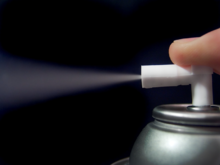 Esta Foto de Autor Desconhecido está licenciado em CC BY-SA
PARTE 1 – CÍCLO FRIGORÍGENO DE COMPRESSÃO À VAPOR (CICLO DE CARNOT)
A refrigeração “mecanizou” o aumento da vibração de um fluido em estado gasoso (vapor), através de sua compressão, de forma que ele assuma uma temperatura maior que a do meio ambiente.
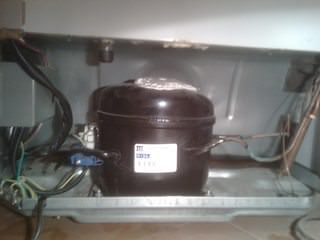 Esta Foto de Autor Desconhecido está licenciado em CC BY-SA
PARTE 1 – CÍCLO FRIGORÍGENO DE COMPRESSÃO À VAPOR (CICLO DE CARNOT)
Então, “rejeitou” o calor gerado na compressão até que o vapor não conseguisse mais se manter na forma gasosa, se condensando em um líquido, ainda mantido sob alta pressão.
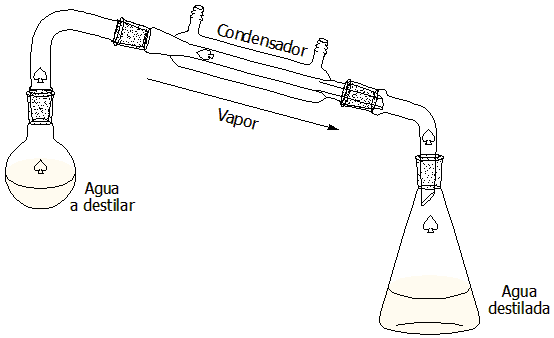 Esta Foto de Autor Desconhecido está licenciado em CC BY-SA
PARTE 1 – CÍCLO FRIGORÍGENO DE COMPRESSÃO À VAPOR (CICLO DE CARNOT)
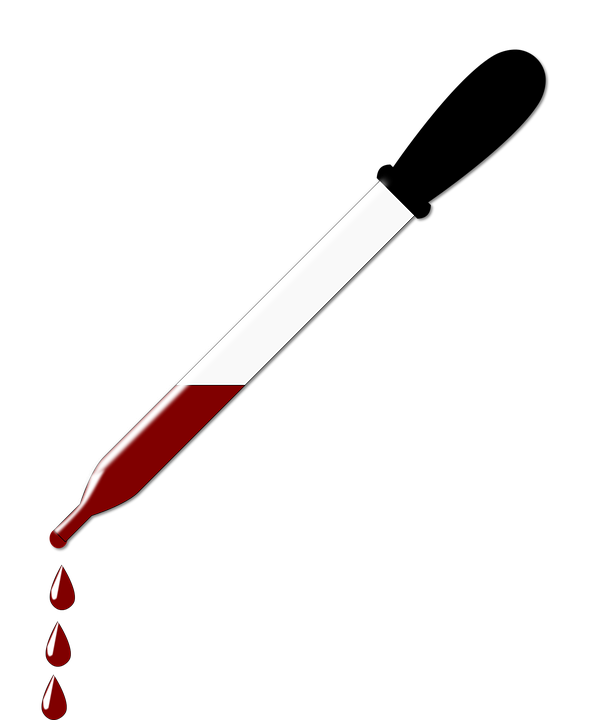 Por fim, o líquido é forçado através de um dispositivo que reduz drasticamente sua pressão.
Quando isso ocorre, o fluído não pode mais se manter no estado líquido e volta a ser vapor, retornando ao compressor.
PARTE 1 – CÍCLO FRIGORÍGENO DE COMPRESSÃO À VAPOR (CICLO DE CARNOT)
As mudanças de fase do fluído, de vapor para líquido (condensação) e vice-versa (evaporação), também demandam energia, a qual ocorre sob uma forma que não pode ser diretamente observada, conhecida como “calor latente”.
PARTE 1 – CÍCLO FRIGORÍGENO DE COMPRESSÃO À VAPOR (CICLO DE CARNOT)
O “calor latente” trocado nas mudanças de fase durante o ciclo de compressão à vapor, permite ao sistema frigorígeno transportar muito mais calor por unidade de volume deslocado (vazão do fluido), do que seria possível simplesmente aquecendo e resfriando esse mesmo fluido sem efetuar a mudança de fase (estado).
PARTE 1 – CÍCLO FRIGORÍGENO DE COMPRESSÃO À VAPOR (CICLO DE CARNOT)
Então, os ciclos frigorígenos de compressão à vapor são projetados para elevar a pressão de um fluído no estado gasoso (vapor), até que este assuma uma pressão de saturação cuja temperatura associada seja superior à qual exista um meio de resfriamento barato disponível.
PARTE 1 – CÍCLO FRIGORÍGENO DE COMPRESSÃO À VAPOR (CICLO DE CARNOT)
Conceitos:
Pressão de Saturação:	é a pressão de equilíbrio sob a qual um determinado fluído pode existir em ambos os estados: líquido e vapor. Essa condição ocorre à uma determinada temperatura, diretamente associada à essa pressão.
Exemplo: ao nível do mar, onde a pressão absoluta é de 1 bar, a temperatura de evaporação da água é de 100 ºC.
PARTE 1 – CÍCLO FRIGORÍGENO DE COMPRESSÃO À VAPOR (CICLO DE CARNOT)
Um pano úmido, tem vapor d’água (umidade) em equilíbrio dentro de suas fibras.
Se acrescentarmos água, ele se “encharca” (satura) e libera o excesso “pingando” o que não conseguir reter (sobressaturação).
Se torcermos o pano (acrescentando pressão), a umidade se condensa e a água (líquido) sai do tecido.
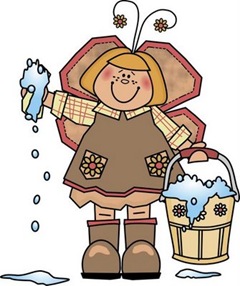 Esta Foto de Autor Desconhecido está licenciado em CC BY-SA-NC
PARTE 1 – CÍCLO FRIGORÍGENO DE COMPRESSÃO À VAPOR (CICLO DE CARNOT)
Considerando que a condensação do vapor à alta pressão seja feita com ar atmosférico @ 35ºC, então, projetamos um sistema que opere com pressão de saturação >35ºC, escolhendo uma diferença de temperatura suficientemente alta para que os dispositivos utilizados na condensação, não sejam demasiado grandes.
PARTE 1 – CÍCLO FRIGORÍGENO DE COMPRESSÃO À VAPOR (CICLO DE CARNOT)
Finalmente, se utiliza um dispositivo denominado expansor (por sua ação na conversão do líquido em vapor, que se expande na saída), injetando o fluído numa grande câmara, mantida à baixa pressão, de forma que o líquido deixa de estar saturado e muda novamente de estado, virando vapor.
PARTE 1 – CÍCLO FRIGORÍGENO DE COMPRESSÃO À VAPOR (CICLO DE CARNOT)
Embora existam três pequenas parcelas de troca de calor sem mudança de fase, chamadas de superaquecimento, dessuperaquecimento e subresfriamento, a verdadeira parcela diretamente responsável pelo resfriamento, é a parcela de calor latente de evaporação do líquido.
PARTE 1 – CÍCLO FRIGORÍGENO DE COMPRESSÃO À VAPOR (CICLO DE CARNOT)
Componentes do ciclo frigorígeno
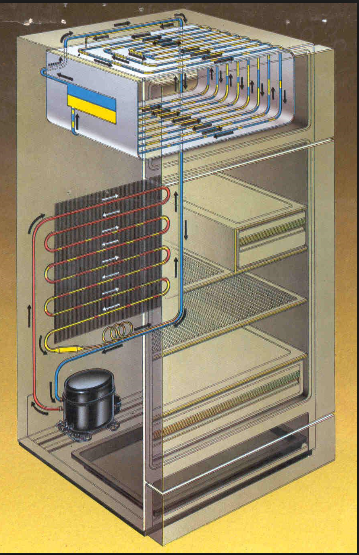 FONTE: Google
PARTE 1 – CÍCLO FRIGORÍGENO DE COMPRESSÃO À VAPOR (CICLO DE CARNOT)
As imagens a seguir contém forte conteúdo adulto!
Recomendamos cautela aos expectadores.
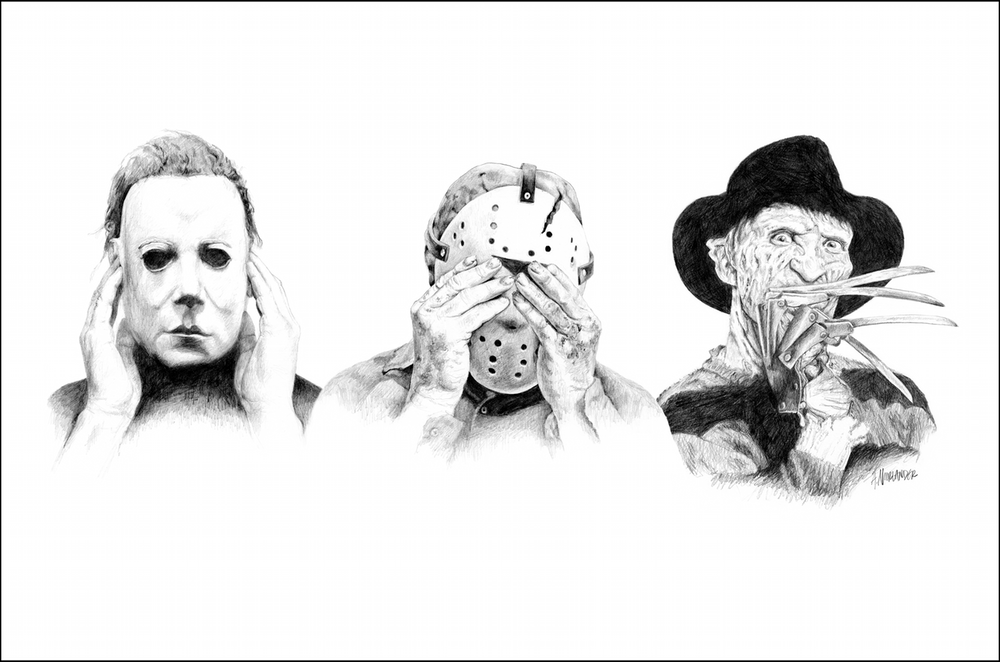 FONTE: Google
PARTE 1 – CÍCLO FRIGORÍGENO DE COMPRESSÃO À VAPOR (CICLO DE CARNOT)
Prática originariamente criada por matemáticos, mas, largamente utilizada por estudantes de engenharia em sua longa jornada selibatalha, que se lhes traduzia em inesperado prazer ao economizar-lhes longos cálculos adicionais.
Por
no
grafia
PARTE 1 – CÍCLO FRIGORÍGENO DE COMPRESSÃO À VAPOR (CICLO DE CARNOT)
FONTE: Programa SMACNA de Educação Continuada
PARTE 1 – CÍCLO FRIGORÍGENO DE COMPRESSÃO À VAPOR (CICLO DE CARNOT)
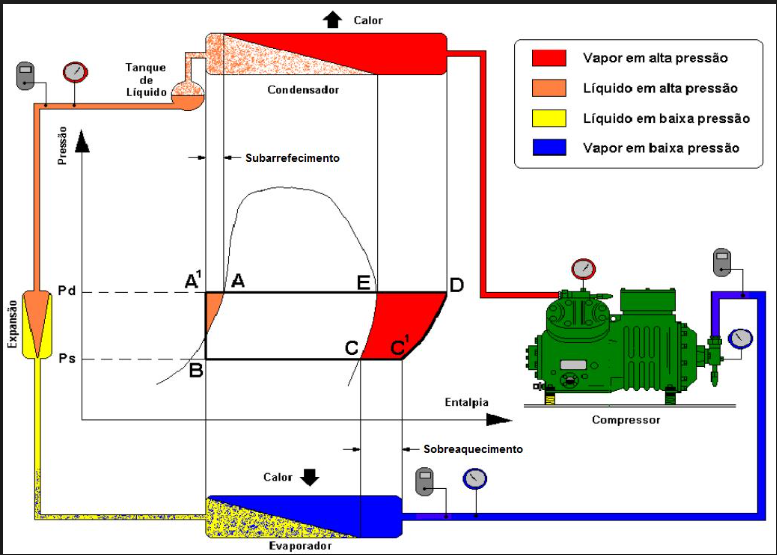 FONTE: Google
PARTE 1 – CÍCLO FRIGORÍGENO DE COMPRESSÃO À VAPOR (CICLO DE CARNOT)
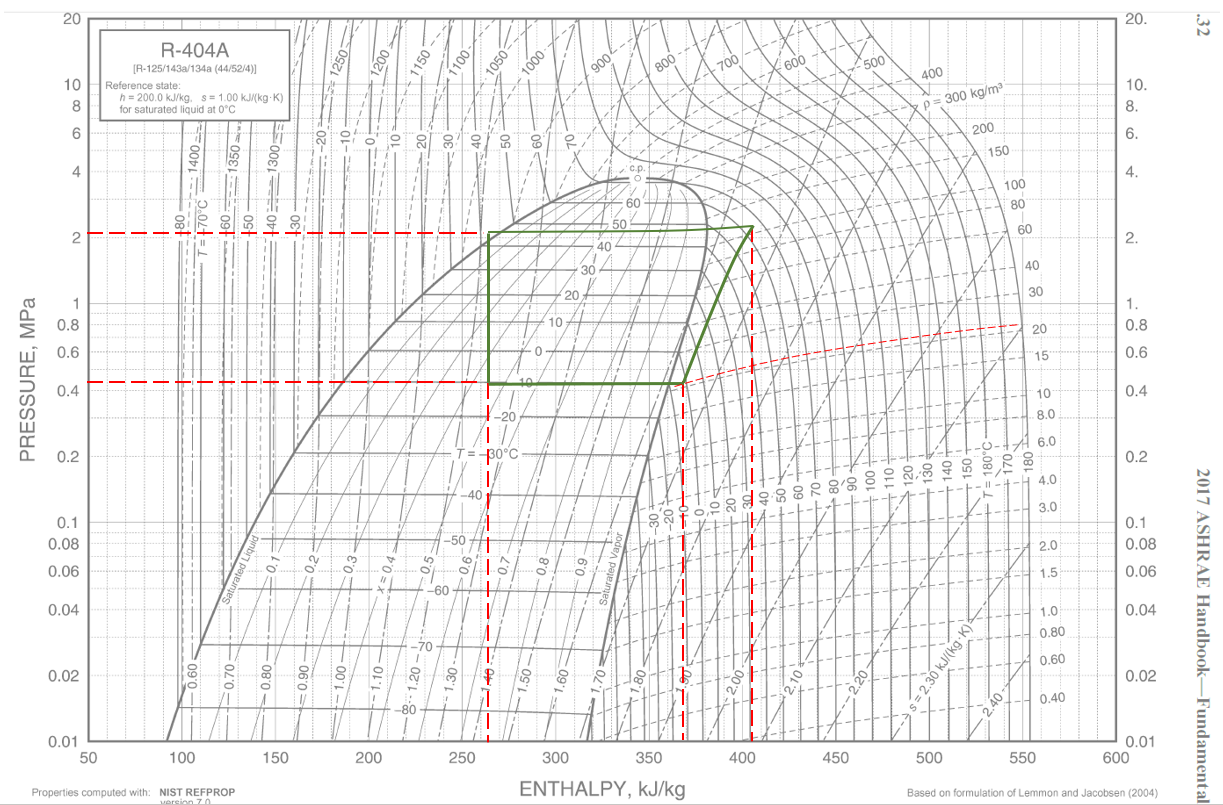 ~22 bar
(~320 psi)
22 kg/m3
4,2 bar
(62 psi)
264
368
405
PARTE 1 – Transição dos fluidos refrigerantes de elevado GWP (Global Warning Potential)
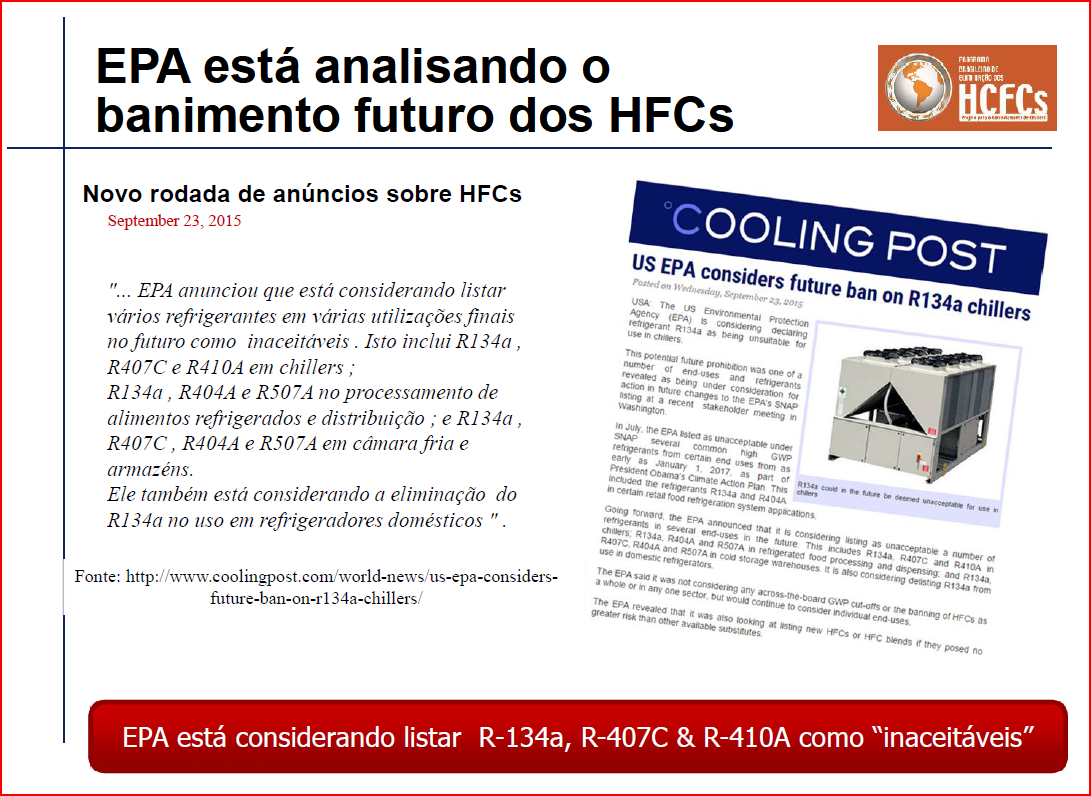 FONTE: PNUD 2016
Fluidos Refrigerantes Alternativos para Chillers
Manoel Gameiro
PARTE 1 – CÍCLO FRIGORÍGENO DE COMPRESSÃO À VAPOR (CICLO DE CARNOT)
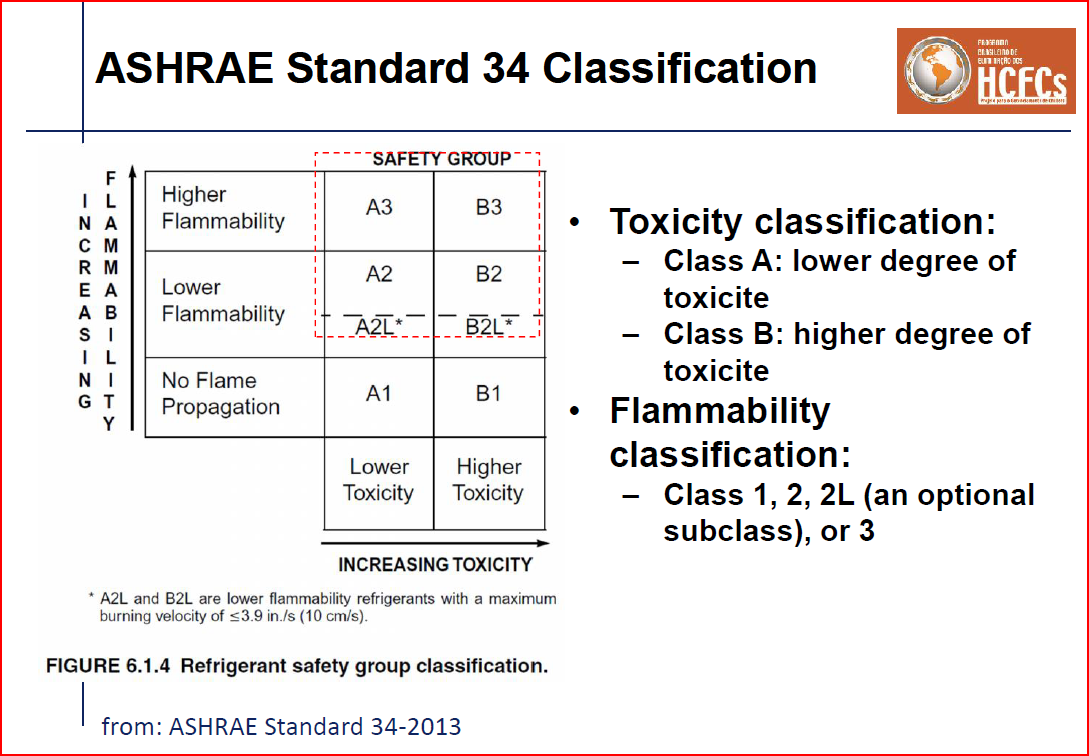 FONTE: PNUD 2016
Fluidos Refrigerantes de baixo GWP 
Tomaz Cleto
PARTE 1 – CÍCLO FRIGORÍGENO DE COMPRESSÃO À VAPOR (CICLO DE CARNOT)
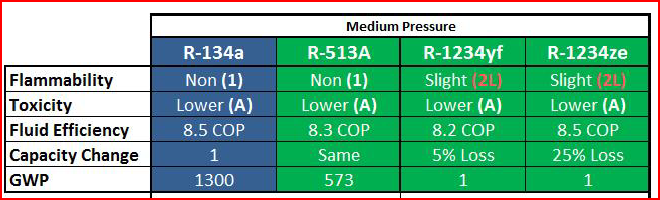 FONTE: PNUD 2016
Fluidos Refrigerantes Alternativos para Chillers
Manoel Gameiro
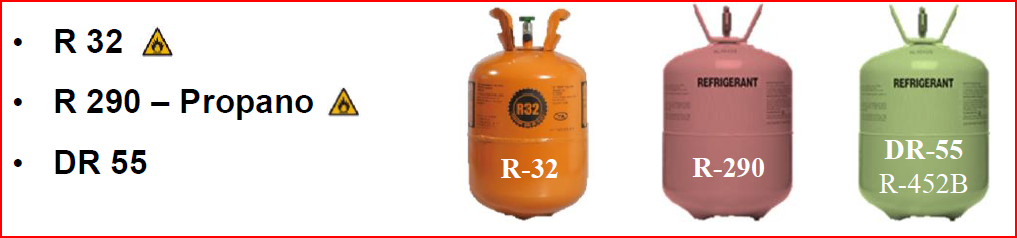 FONTE: PNUD 2016
Fluidos Refrigerantes Alternativos para Chillers
Manoel Gameiro
PARTE 1 – CÍCLO FRIGORÍGENO DE COMPRESSÃO À VAPOR (CICLO DE CARNOT)
R-1234yf e R1234ze possuem certo grau de inflamabilidade: recomenda-se monitoração de vazamentos e separação da CAG (resfriados à água).
R-1234zd é considerado não inflamável, exceto quando exposto a ar comprimido.
PARTE 1 – CÍCLO FRIGORÍGENO DE COMPRESSÃO À VAPOR (CICLO DE CARNOT)
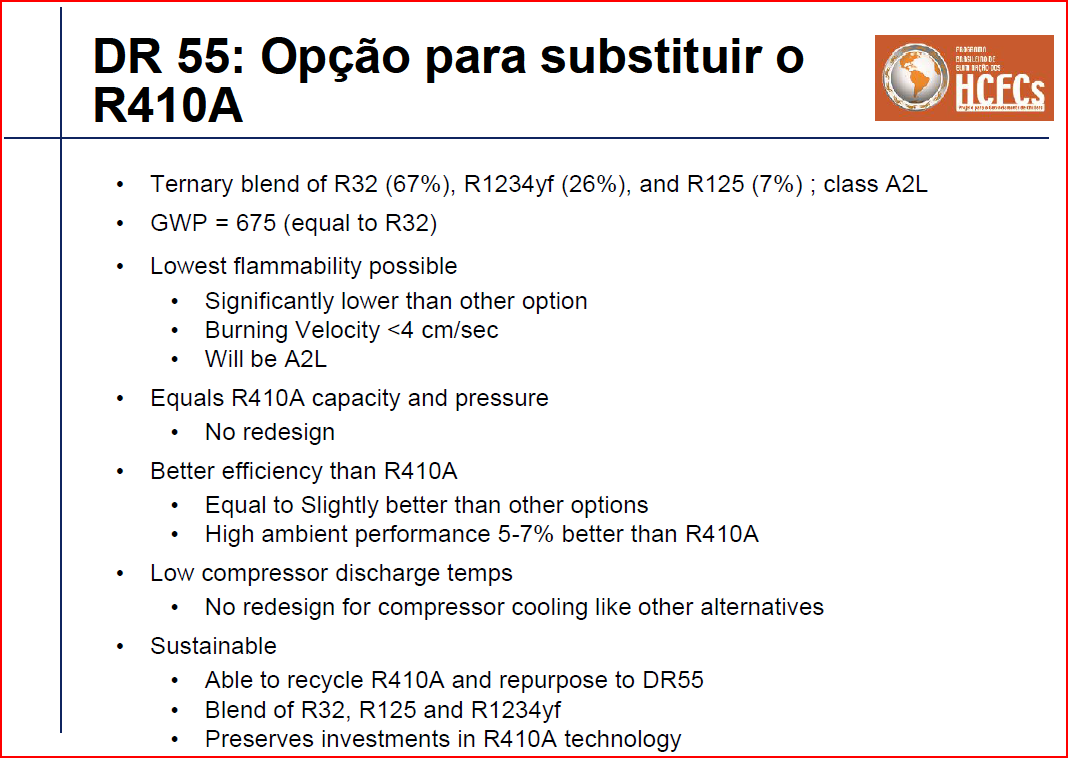 FONTE: PNUD 2016
Fluidos Refrigerantes Alternativos para Chillers
Manoel Gameiro
PARTE 1 – CÍCLO FRIGORÍGENO DE COMPRESSÃO À VAPOR (CICLO DE CARNOT)
Considerando que TBU do ar externo não varia ao longo de um único dia, a temperatura de água de condensação será constante.
Simule a capacidade de seu chiller com cargas parciais e alimentação de água com temperatura constante.
PARTE 1 – CÍCLO FRIGORÍGENO DE COMPRESSÃO À VAPOR (CICLO DE CARNOT)
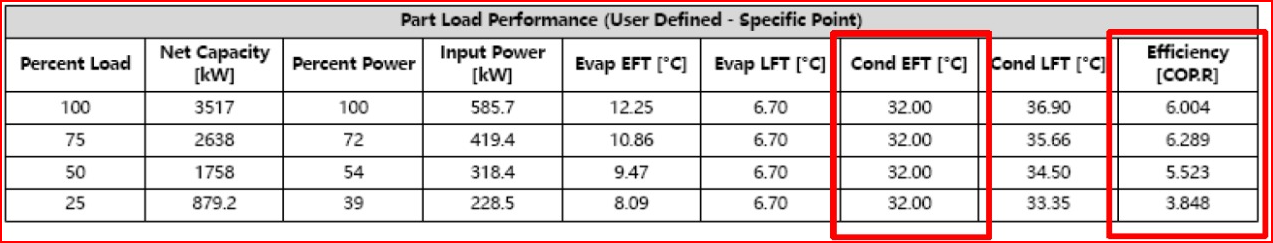 Simulação de uma centrífuga de mancal magnético operando com temperatura de condensação constante e cargas parciais
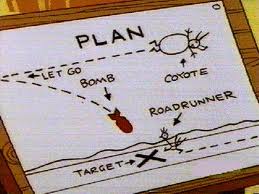 PARTE 2

ESTUDO DA CARGA TÉRMICA
PARA SALAS LIMPAS
E AMBIENTES CONTROLADOS
PARTE 2 – ESTUDO DA CARGA TÉRMICA PARA SALAS LIMPAS E AMBIENTES CONTROLADOS
O CCT de um sistema consiste em duas etapas:
Levantamento das fontes de dissipação de calor que incidem sobre este sistema.
Determinação dos escoamentos e condições necessárias para efetuar a troca térmica entre este sistema e o meio, de forma a manter determinadas condições no interior do sistema.
PARTE 2 – ESTUDO DA CARGA TÉRMICA PARA SALAS LIMPAS E AMBIENTES CONTROLADOS
O CCT de um sistema consiste em duas etapas:
Levantamento das fontes de dissipação de calor que incidem sobre este sistema.
Determinação dos escoamentos e condições necessárias para efetuar a troca térmica entre este sistema e o meio, de forma a manter determinadas condições no interior do sistema.
PARTE 2 – ESTUDO DA CARGA TÉRMICA PARA SALAS LIMPAS E AMBIENTES CONTROLADOS
FONTES DE CALOR INCIDENTES
Transferências de calor a partir dos limites externos do sistema (paredes, janelas, forro, piso, etc.)
Energia irradiada a partir do exterior (insolação)
Dissipações de calor no interior do ambiente (ocupação, equipamentos, iluminação, utilidades, etc.).
Sol
luminárias
luminárias
insolação
pessoas
divisórias
equipamentos
PARTE 2 – ESTUDO DA CARGA TÉRMICA PARA SALAS LIMPAS E AMBIENTES CONTROLADOS
FONTES DE CALOR INCIDENTES
Componentes da Carga Térmica
PARTE 2 – ESTUDO DA CARGA TÉRMICA PARA SALAS LIMPAS E AMBIENTES CONTROLADOS
O somatório dos fluxos de calor irá definir a carga térmica sensível interna do sistema, ou seja, aquela que incide diretamente sobre o sistema, o que é representado pela equação:
HSI = h INSOLAÇÃO + h TRANSMISSÃO + h LUMINÁRIAS + h OCUPAÇÃO + h EQUIPAMENTOS + ...
onde:
HSI: carga térmica sensível interna
h NNNN: fluxos de calor
PARTE 2 – ESTUDO DA CARGA TÉRMICA PARA SALAS LIMPAS E AMBIENTES CONTROLADOS
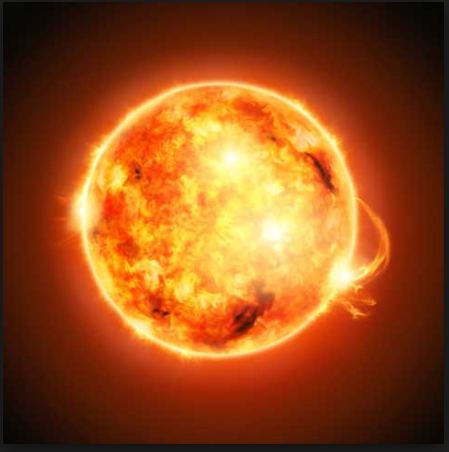 FONTES DE CALOR INCIDENTES
INSOLAÇÃO
Sol
Ø 1,39*106 km
Ø 1194mm
Raios Solares
Percurso: 144*106 km
Percurso: 113385 mm (~113m)
Ø 10mm
Terra
Ø 0,0127*106 km
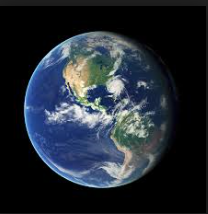 PARTE 2 – ESTUDO DA CARGA TÉRMICA PARA SALAS LIMPAS E AMBIENTES CONTROLADOS
FONTES DE CALOR INCIDENTES
INSOLAÇÃO
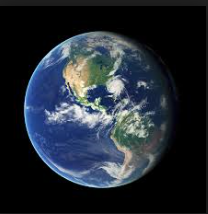 RAIOS
SOLARES
PARTE 2 – ESTUDO DA CARGA TÉRMICA PARA SALAS LIMPAS E AMBIENTES CONTROLADOS
FONTES DE CALOR INCIDENTES
INSOLAÇÃO
Atmosfera
RAIOS
SOLARES
PARTE 2 – ESTUDO DA CARGA TÉRMICA PARA SALAS LIMPAS E AMBIENTES CONTROLADOS
FONTES DE CALOR INCIDENTES
INSOLAÇÃO
HORAS
SOLARES
EDIFÍCIO
PARTE 2 – ESTUDO DA CARGA TÉRMICA PARA SALAS LIMPAS E AMBIENTES CONTROLADOS
FONTES DE CALOR INCIDENTES
INSOLAÇÃO
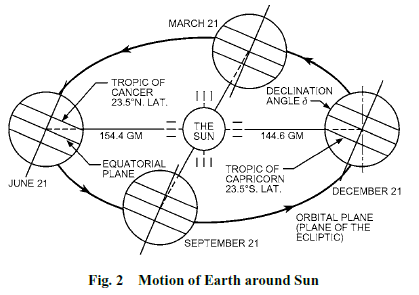 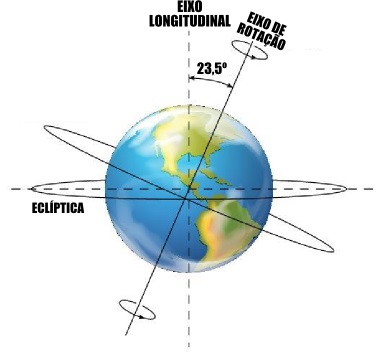 PARTE 2 – ESTUDO DA CARGA TÉRMICA PARA SALAS LIMPAS E AMBIENTES CONTROLADOS
FONTES DE CALOR INCIDENTES
INSOLAÇÃO
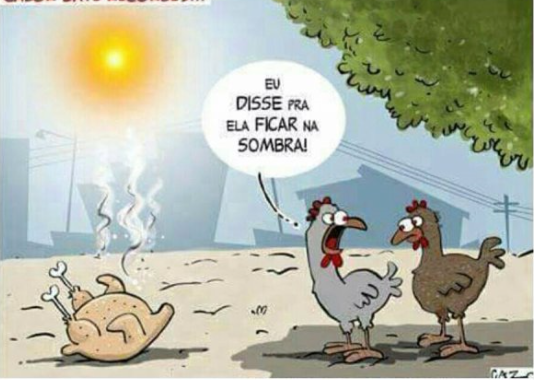 Ganhos Solares:
h PAREDES :		CLTD (latitude, mês, face) * área * U (material, velocidade)
h VIDROS :		SHGF (latitude, mês, face) * SF (cor, acessórios) * área 
CLTD:	Cooling Load Temperature Diference
SHGF:	Solar Heat Gain Factor
SF:	Shade Factor
U:	Coeficiente global de condutibilidade térmica
PARTE 2 – ESTUDO DA CARGA TÉRMICA PARA SALAS LIMPAS E AMBIENTES CONTROLADOS
FONTES DE CALOR INTERNAS
Outras Fontes Internas:
h TRANSMISSÃO :	U * A * (tEXT – tINT)
h LUMINÁRIAS :	h * FD * CLF
h OCUPAÇÃO :	hS (atividade) + hL (atividade) 
h EQUIPAMENTOS :	hS * FD * FS + hL * FD * FS
Fonte:	ASHRAE – Método CLTD / SHGF
SMACNA – Educação Continuada
PARTE 2 – ESTUDO DA CARGA TÉRMICA PARA SALAS LIMPAS E AMBIENTES CONTROLADOS
Fontes Internas:	Transmissão de Calor
h TRANSMISSÃO :	U * A * (tEXT – tINT)
U:		Coeficiente global de condutibilidade térmica [W/m2.ºC]
A:		Área [m²]
tEXT:	Temperatura da face externa [ºC]
tINT:		Temperatura da face interna [ºC]
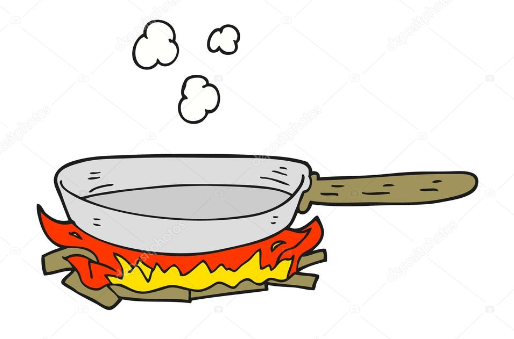 PARTE 2 – ESTUDO DA CARGA TÉRMICA PARA SALAS LIMPAS E AMBIENTES CONTROLADOS
Filme de Ar (externo)
Argamassa # 0,015m
Fontes Internas:	Transmissão de Calor
Bloco de Concreto
# 0,190m
Coeficiente global de condutibilidade térmica (U)
Filme de Ar (interno)
PARTE 2 – ESTUDO DA CARGA TÉRMICA PARA SALAS LIMPAS E AMBIENTES CONTROLADOS
Fontes Internas:	Luminárias
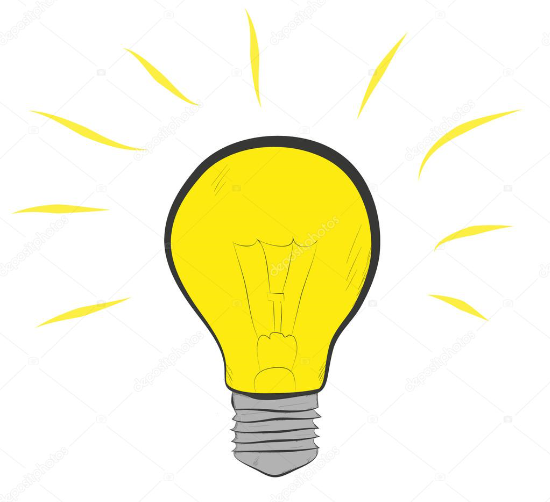 h LUMINÁRIAS :	h * FD * CLF
h:	potência das lâmpadas (conforme fabricante)
FD:	Fator de dissipação (conforme fabricante)
CLF:	Tabelas ASHRAE – Cooling Load Factor para iluminação
1981 ASHRAE Fundamentals – Ch. 27 – Table 17a ~ 17e
Para operação 24/dia – CLF = 1
PARTE 2 – ESTUDO DA CARGA TÉRMICA PARA SALAS LIMPAS E AMBIENTES CONTROLADOS
Fontes Internas:	Ocupação
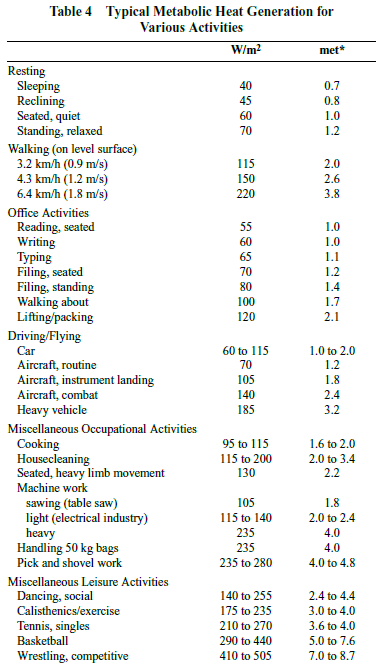 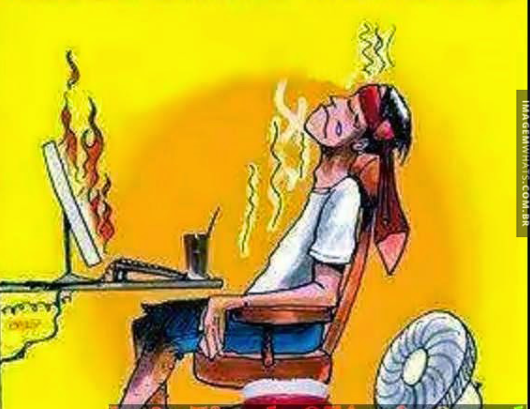 FONTE: Google
A geração de calor é informada em tabelas técnicas, dispostas conforme atividade e baseadas em valores “met” associados às vestimentas utilizadas.
FONTE:
ASHRAE – 2014 Fundamentals Handbook
Chapter 9
PARTE 2 – ESTUDO DA CARGA TÉRMICA PARA SALAS LIMPAS E AMBIENTES CONTROLADOS
Fontes Internas:	Ocupação
FONTE: Curso SMACNA de Educação Continuada
PARTE 2 – ESTUDO DA CARGA TÉRMICA PARA SALAS LIMPAS E AMBIENTES CONTROLADOS
Fontes Internas:	Ocupação
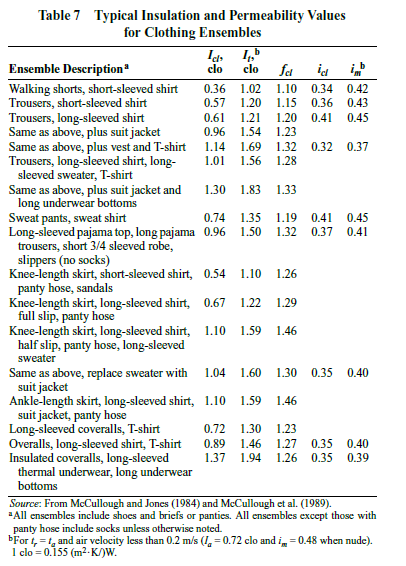 O “isolamento térmico” promovido pelas vestimentas afeta a regulação indivíduo, portanto, pode ser necessário ajustar a temperatura ambiente, para compensar a vestimenta.
FONTE:
ASHRAE – 2014 Fundamentals Handbook
Chapter 9
PARTE 2 – ESTUDO DA CARGA TÉRMICA PARA SALAS LIMPAS E AMBIENTES CONTROLADOS
Fontes Internas:	Ocupação
A condição de conforto térmico é função do isolamento térmico produzido pela paramentação (índice CLO); da velocidade temperatura e umidade do ar no ambiente de trabalho e da atividade exercida no posto de trabalho
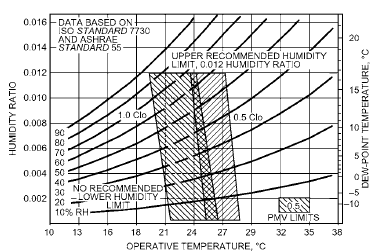 FONTE:
ASHRAE – 2014 Fundamentals Handbook
Chapter 9
PARTE 2 – ESTUDO DA CARGA TÉRMICA PARA SALAS LIMPAS E AMBIENTES CONTROLADOS
Fontes Internas:	Ocupação
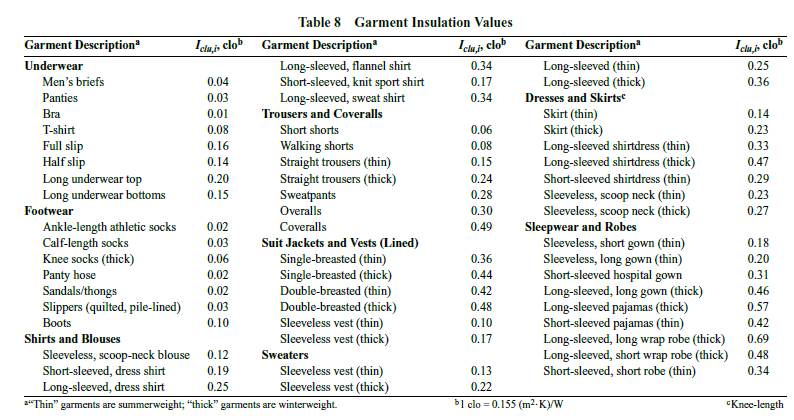 FONTE: ASHRAE – 2014 Fundamentals Handbook – Chapter 9
PARTE 2 – ESTUDO DA CARGA TÉRMICA PARA SALAS LIMPAS E AMBIENTES CONTROLADOS
Fontes Internas:	Ocupação
NBR 16401: 2008 - Parte 2
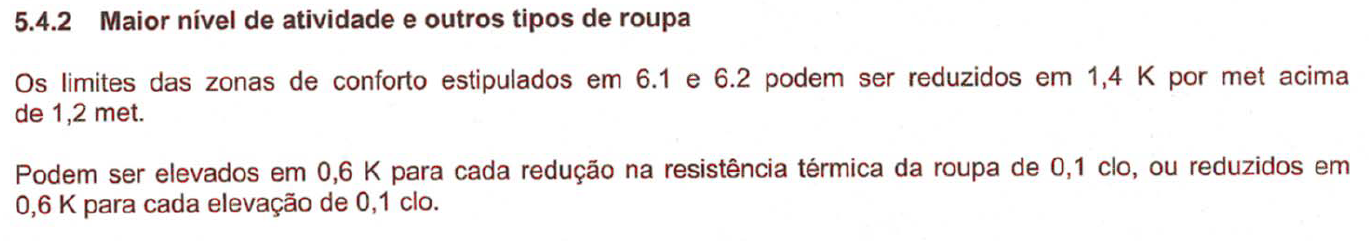 Então, para UR = 55% e assumindo:
Vestimenta típica p/ grau D (camisa e calça de algodão com mangas longas, clo = 0,75): TBS = 21 a 24ºC
Vestimenta típica p/ grau C (macacão de poliéster autoclavável, clo = 0,85): TBS = 20,5 a 23,5ºC.
Vestimenta típica p/ grau A/B (clo = 1,10), sob fluxo unidirecional @ 0,45 m/s: TBS = 18,5 e 21,5ºC.
PARTE 2 – ESTUDO DA CARGA TÉRMICA PARA SALAS LIMPAS E AMBIENTES CONTROLADOS
Fontes Internas:	Ocupação
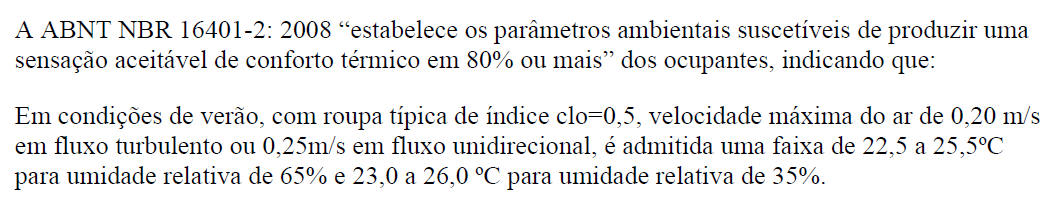 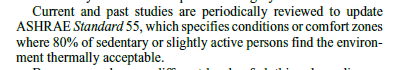 FONTE: ASHRAE – 2017 Fundamentals Handbook – Chapter 9
PARTE 2 – ESTUDO DA CARGA TÉRMICA PARA SALAS LIMPAS E AMBIENTES CONTROLADOS
Fontes Internas:	Ocupação
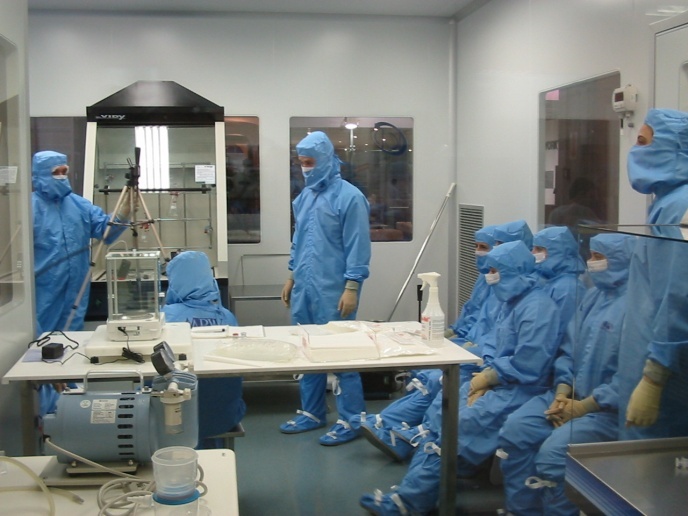 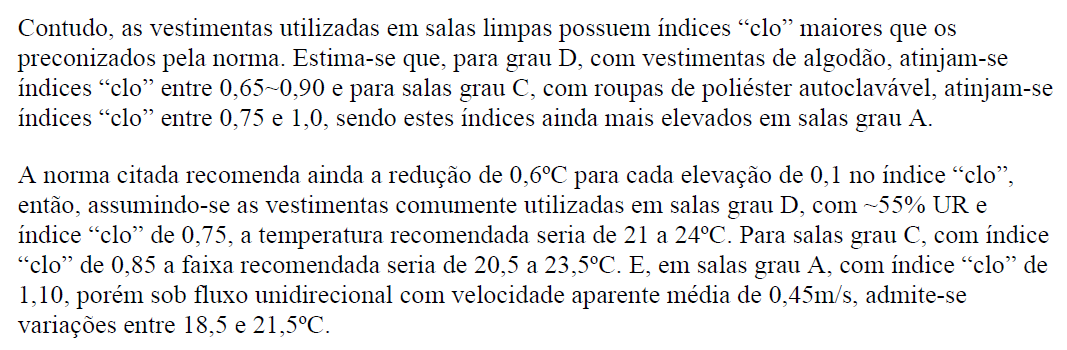 PARTE 2 – ESTUDO DA CARGA TÉRMICA PARA SALAS LIMPAS E AMBIENTES CONTROLADOS
Fontes Internas:	Ocupação
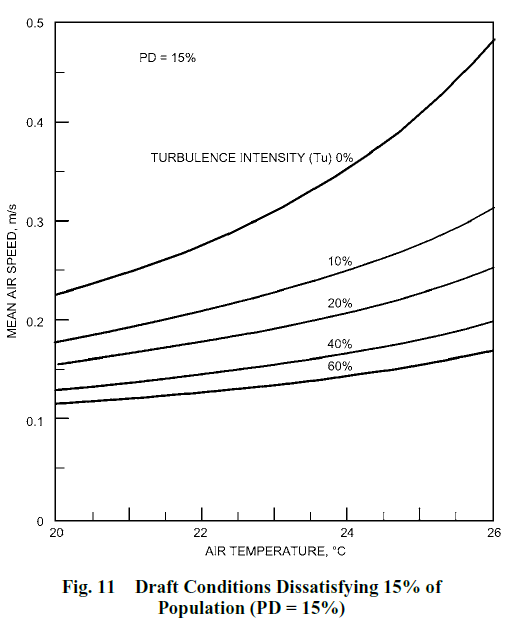 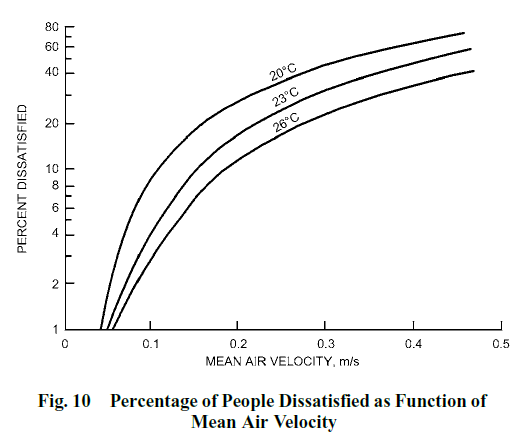 FONTE: ASHRAE – 2014 Fundamentals Handbook – Chapter 9
PARTE 2 – ESTUDO DA CARGA TÉRMICA PARA SALAS LIMPAS E AMBIENTES CONTROLADOS
Fontes Internas:	Ocupação
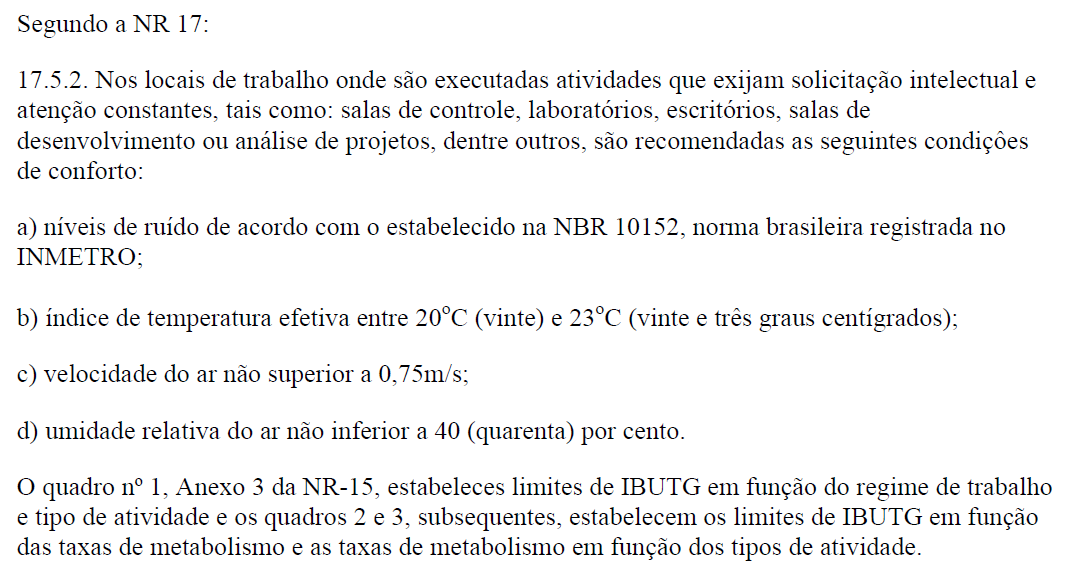 PARTE 2 – ESTUDO DA CARGA TÉRMICA PARA SALAS LIMPAS E AMBIENTES CONTROLADOS
Fontes Internas:	Ocupação
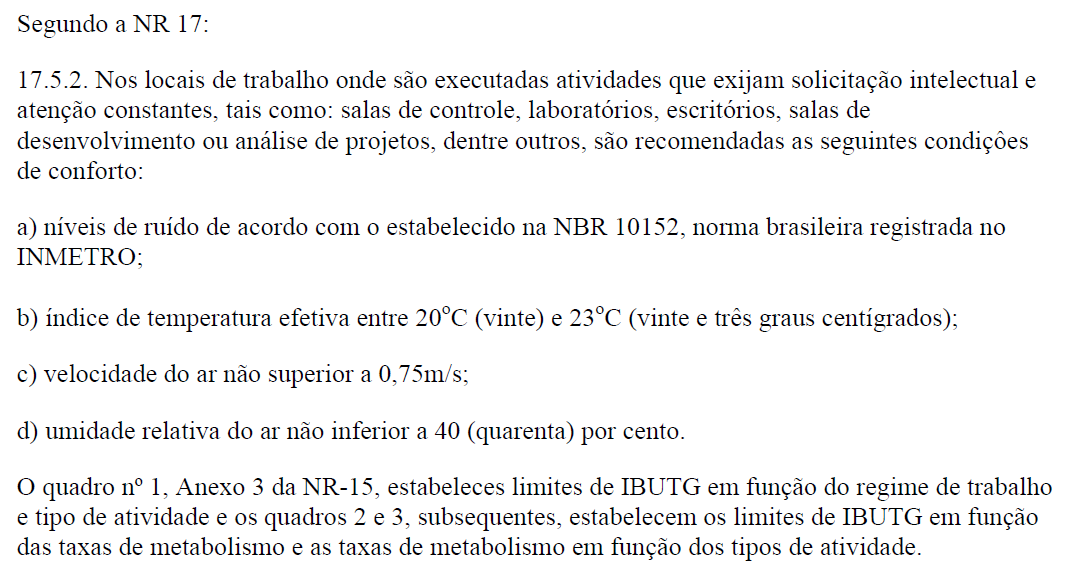 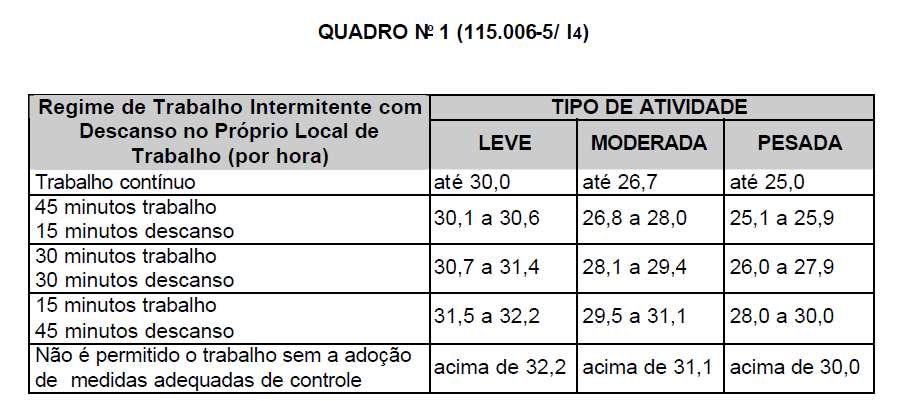 PARTE 2 – ESTUDO DA CARGA TÉRMICA PARA SALAS LIMPAS E AMBIENTES CONTROLADOS
Fontes Internas:	Ocupação
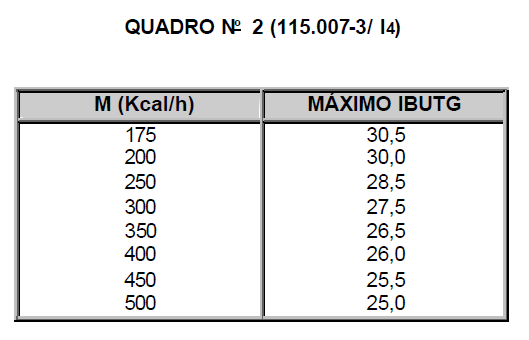 FONTE: MTE – NR 15
PARTE 2 – ESTUDO DA CARGA TÉRMICA PARA SALAS LIMPAS E AMBIENTES CONTROLADOS
Fontes Internas:	Ocupação
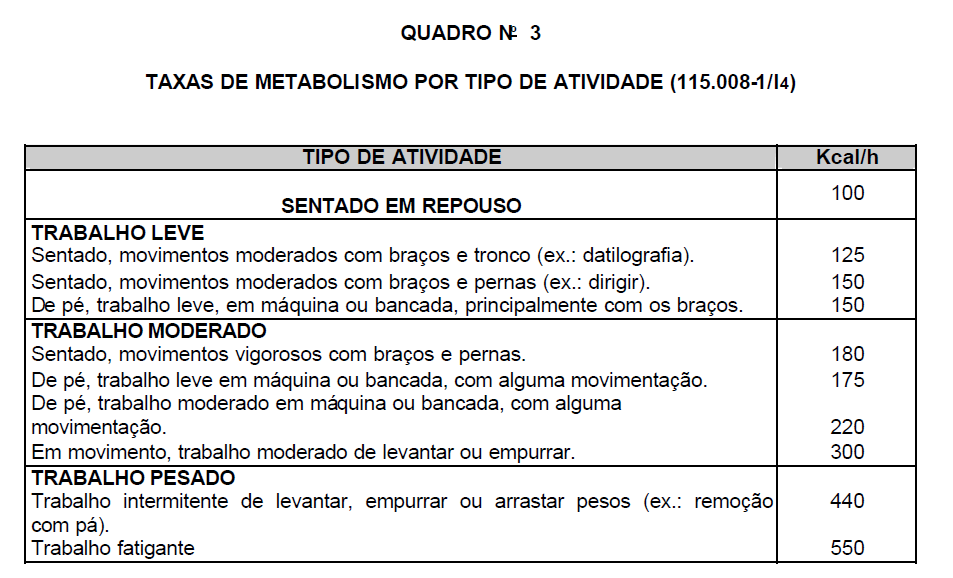 FONTE: MTE – NR 15
PARTE 2 – ESTUDO DA CARGA TÉRMICA PARA SALAS LIMPAS E AMBIENTES CONTROLADOS
Fontes Internas:	 Equipamentos
h EQUIPAMENTOS :	hS * FD * FS + hL * FD * FS
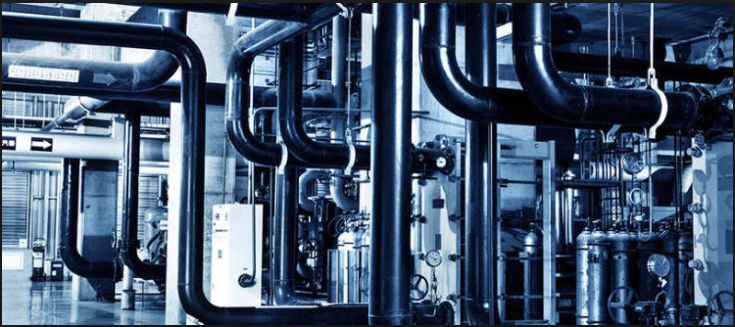 hS / hL :		potência dos equipamentos (conforme fabricante)
FD:		Fator de dissipação (conforme fabricante????)
FS:		Fator de Simultaneidade
FONTE: Google
PARTE 2 – ESTUDO DA CARGA TÉRMICA PARA SALAS LIMPAS E AMBIENTES CONTROLADOS
Fontes Internas:	 Equipamentos
Dados termodinâmicos dos processos
Observações:
Dissipação ≠ Potência  ≠ Consumo
Potência = Potência aparente (kVA) * Fator de Potência
Nem sempre a dissipação ocorre onde o produto é processado. Parte da carga é levada junto com o produto para a sala/processo subsequente.
Calor residual
Força de compressão
Calor
F
Tensões Internas
Pó à comprimir
Produto Acabado
(Sólido Compactado)
Processo de Compressão
PARTE 2 – ESTUDO DA CARGA TÉRMICA PARA SALAS LIMPAS E AMBIENTES CONTROLADOS
VAZÃO DE AR DE INSUFLAÇÃO
A vazão de ar de insuflação é o resultado da divisão da Carga Sensível  Interna (HSI = somatória das fontes internas) pelo produto do calor específico do ar úmido (à pressão constante) multiplicado pela diferença de temperatura:
m/dt = HSI / [ cP * (tAMB – tINS)]
V/dt = m/dt / 
PARTE 2 – ESTUDO DA CARGA TÉRMICA PARA SALAS LIMPAS E AMBIENTES CONTROLADOS
ERU -Especificação de Requisitos do Usuário
requisitos 
do usuário
(URS)
normas 
e 
regulamentos
bases do projeto
  uso básico da instalação
  exigências de classe de limpeza
  conceito de controle de contaminação
  parâmetros críticos a serem controlados
responsabilidades na aprovação do projeto e da instalação
PARTE 2 – ESTUDO DA CARGA TÉRMICA PARA SALAS LIMPAS E AMBIENTES CONTROLADOS
ERU -Especificação de Requisitos do Usuário
Finalidade?
O objetivo da ERU tem a ver com a qualidade do produto acabado (PA).
A qualidade do PA é o resultado da matéria-prima (MP) e do processamento empregados.
A qualidade é afetada pelas condições em que o processamento é realizado.
PARTE 2 – ESTUDO DA CARGA TÉRMICA PARA SALAS LIMPAS E AMBIENTES CONTROLADOS
ERU -Especificação de Requisitos do Usuário
Mas o que é Qualidade?
“A qualidade é o grau com o qual um produto específico atende às necessidades de consumidores específicos.” (H. L. GILMORE, 1974)
“Qualidade é adequação ao uso.” (J. M. JURAN, 1974) 
“Qualidade é a conformidade do produto às suas especificações.” (P. B. CROSBY, 1979)
“Qualidade é a totalidade das características de uma entidade que a torna capaz de satisfazer necessidades implícitas e explícitas” (ISO 9000, 2000)
PARTE 2 – ESTUDO DA CARGA TÉRMICA PARA SALAS LIMPAS E AMBIENTES CONTROLADOS
ERU -Especificação de Requisitos do Usuário
Qual apresenta melhor qualidade?
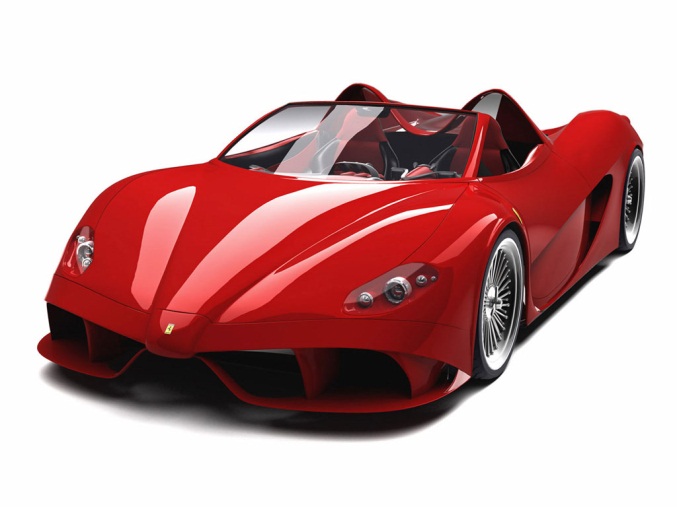 Depende do seu desejo!
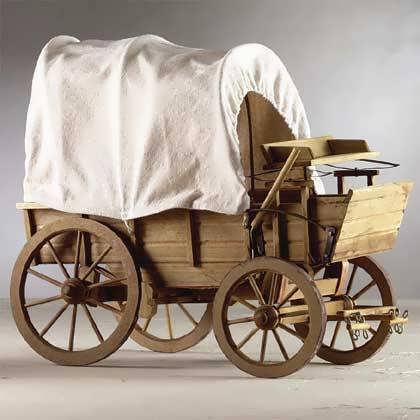 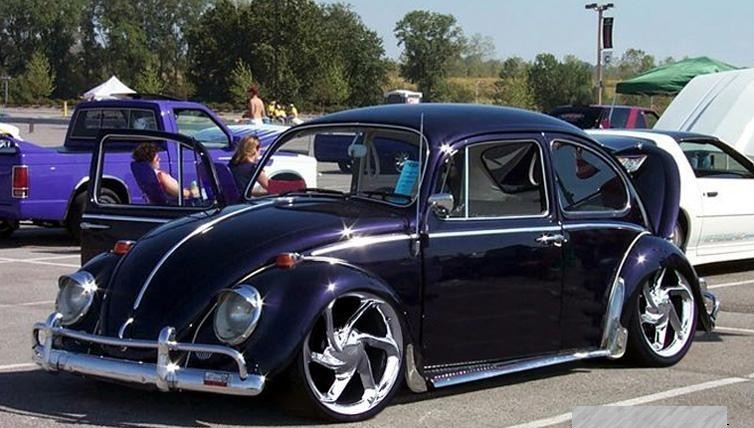 PARTE 2 – ESTUDO DA CARGA TÉRMICA PARA SALAS LIMPAS E AMBIENTES CONTROLADOS
ERU -Especificação de Requisitos do Usuário
Esforço Baseado no Risco
Qualificação
Esforço
Comissionamento
Sem
Impacto
Indireto
Direto
Impacto dos sistemas na qualidade dos produtos
ESTUDO DE CASO
ÁREAS DE PRODUÇÃO DE 
SÓLIDOS / LÍQUIDOS
ORAIS
PARTE 2 – ESTUDO DA CARGA TÉRMICA PARA SALAS LIMPAS E AMBIENTES CONTROLADOS
Estudo de Caso:
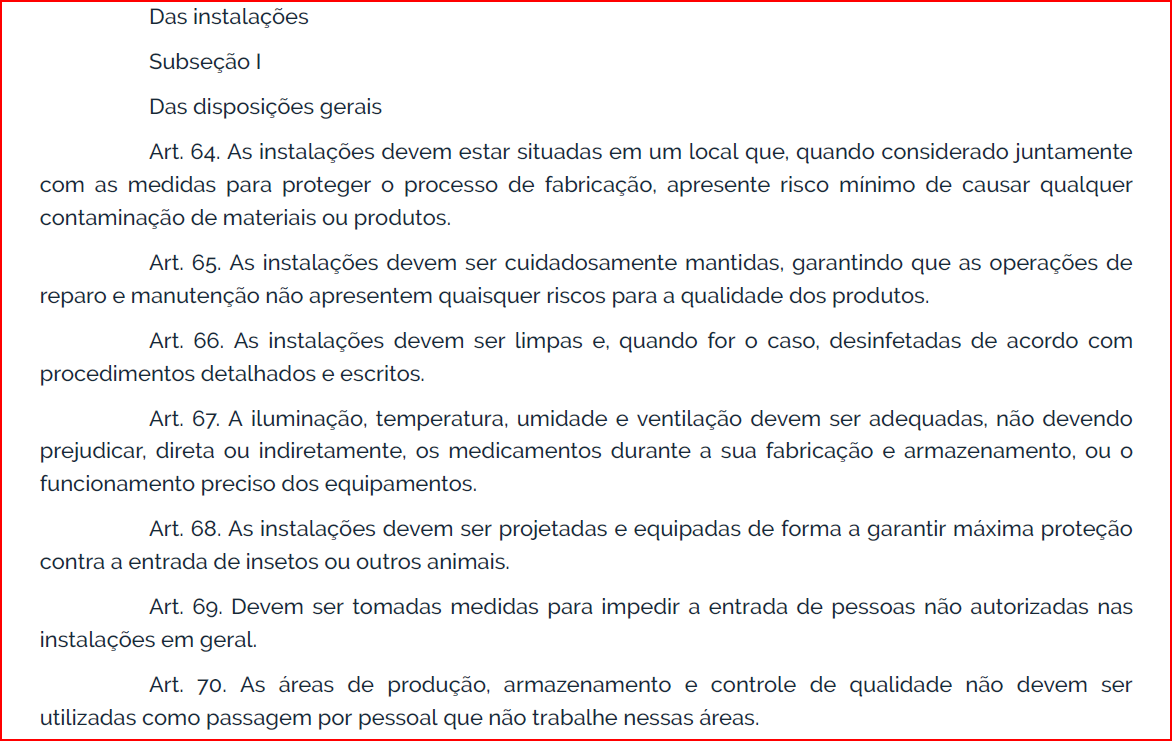 ANVISA 
RDC-301: 2019
PARTE 2 – ESTUDO DA CARGA TÉRMICA PARA SALAS LIMPAS E AMBIENTES CONTROLADOS
Estudo de Caso:
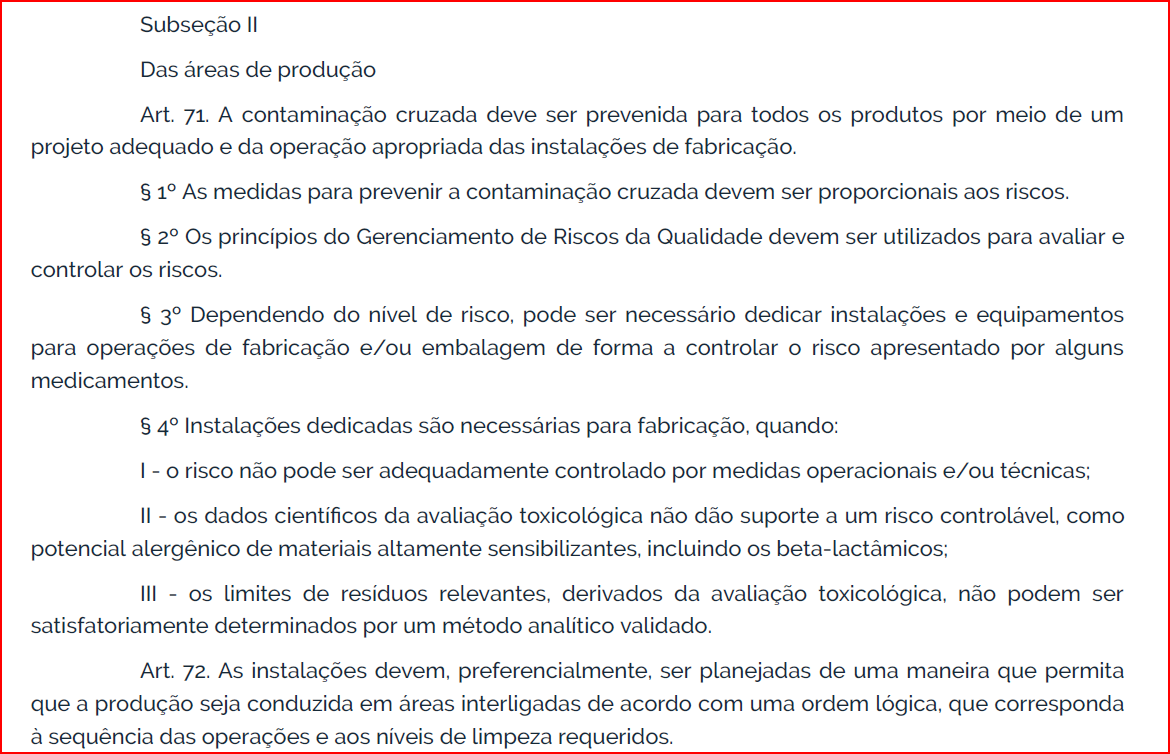 ANVISA 
RDC-301: 2019
PARTE 2 – ESTUDO DA CARGA TÉRMICA PARA SALAS LIMPAS E AMBIENTES CONTROLADOS
Estudo de Caso:
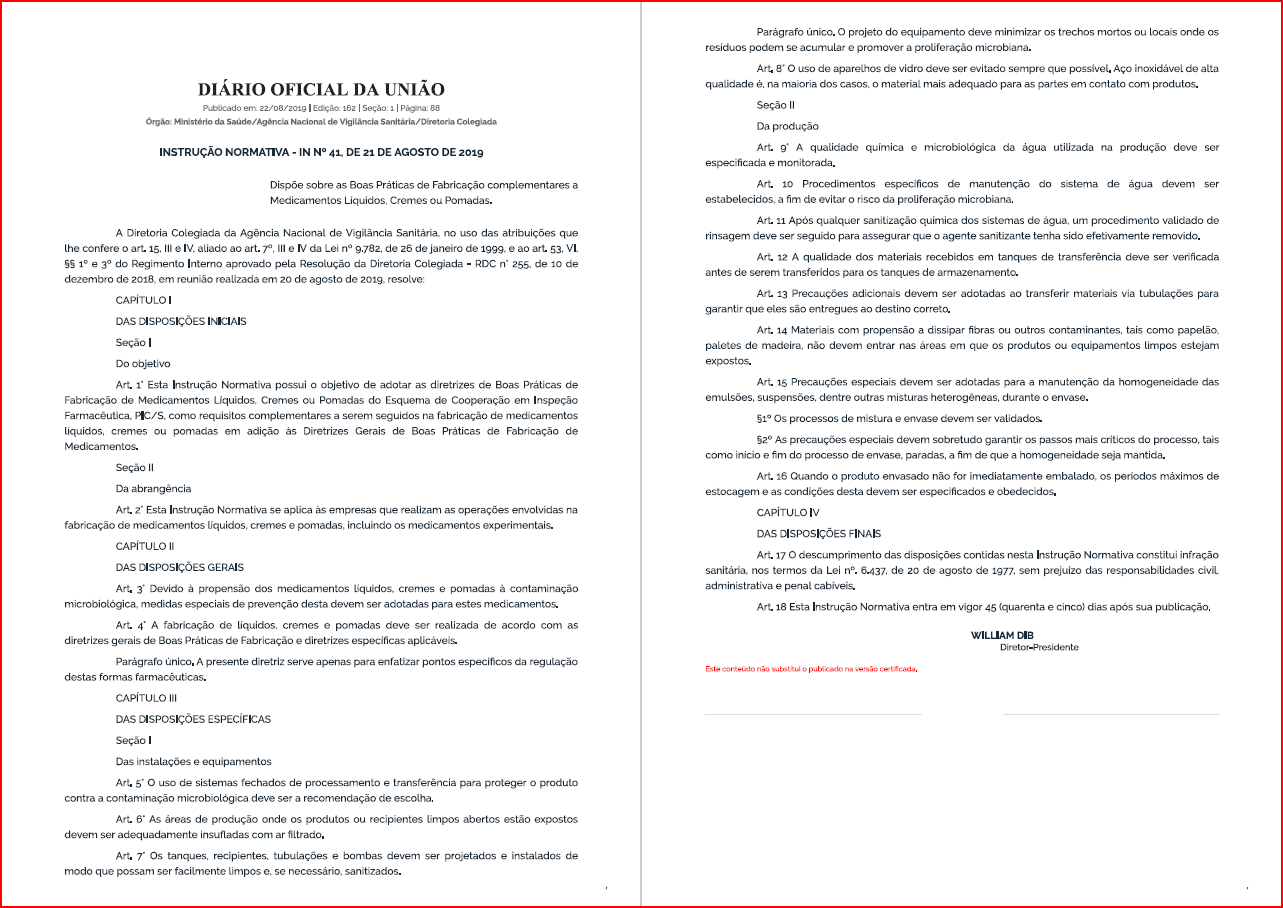 ANVISA 
IN-41: 2019
PARTE 2 – ESTUDO DA CARGA TÉRMICA PARA SALAS LIMPAS E AMBIENTES CONTROLADOS
Estudo de Caso:
Produção de Sólidos/Líquidos Orais
As Regulamentações não especificam (ou exigem) quaisquer condições ambientais específicas.
Os Critérios de Aceitação são definidos com base em estudos de estabilidade das MPs, Bulks e Pas, condições de conforto térmico dos colaboradores ou limite de IBUTG (NR-15)
PARTE 2 – ESTUDO DA CARGA TÉRMICA PARA SALAS LIMPAS E AMBIENTES CONTROLADOS
Estudo de Caso:
Produção de Sólidos/Líquidos Orais
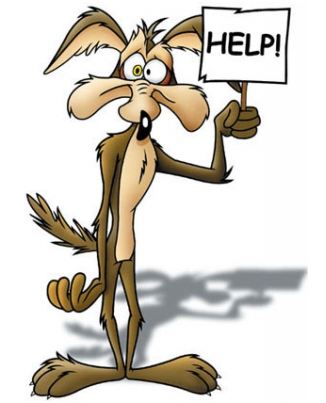 As áreas não são classificadas
Não há quaisquer regras que permitam definir o número de trocas, cascata de pressões (ou sentido de fluxo), nem mesmo quanto a utilização de filtragem
Regulamentos 
&
Normas
PARTE 2 – ESTUDO DA CARGA TÉRMICA PARA SALAS LIMPAS E AMBIENTES CONTROLADOS
NBR ISO 14644-1 - CLASSIFICAÇÃO
PARTE 2 – ESTUDO DA CARGA TÉRMICA PARA SALAS LIMPAS E AMBIENTES CONTROLADOS
NBR ISO 14644-4
Estrutura da norma:
 parte normativa
os requisitos devem ser acordados entre usuário e     fornecedor
 planejamento e conteúdo do anteprojeto
o projeto deve atender aos requisitos e às diretrizes das boas práticas de fabricação
 construção e partida
 ensaios e aprovação
 documentação: operação, manutenção e treinamento
 anexos (informativos)
PARTE 2 – ESTUDO DA CARGA TÉRMICA PARA SALAS LIMPAS E AMBIENTES CONTROLADOS
APLICAÇÕES DA CLASSIFICAÇÃO GMP 
PARTÍCULAS VIÁVEIS
PARTE 2 – ESTUDO DA CARGA TÉRMICA PARA SALAS LIMPAS E AMBIENTES CONTROLADOS
CLASSIFICAÇÃO RDC 17 e GMP UE
PARTE 2 – ESTUDO DA CARGA TÉRMICA PARA SALAS LIMPAS E AMBIENTES CONTROLADOS
OUTROS REGULAMENTOS
PORTARIA 272/MS/SNVS de 08/04/98	
Regulamento técnico para a terapia de nutrição parenteral
INSTRUÇÃO NORMATIVA 13 de 03/10/03 do MAPA
Regulamento de Boas Práticas de Fabricação de Produtos de Uso Veterinário
RESOLUÇÃO RDC 59 de 27/06/00 (ANVISA)
Boas Práticas de Fabricação de Produtos Médicos 
RESOLUÇÃO RDC 50 de 21/02/02 (ANVISA)
Regulamento Técnico destinado ao planejamento, programação, elaboração, avaliação e aprovação de projetos físicos de estabelecimentos assistenciais de saúde
PARTE 2 – ESTUDO DA CARGA TÉRMICA PARA SALAS LIMPAS E AMBIENTES CONTROLADOS
OUTROS REGULAMENTOS
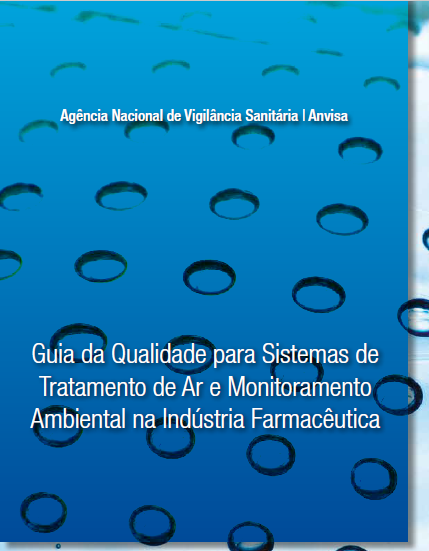 Baseado na TRS-961 da OMS

Reduz número de trocas para o grau D
Indica uso de antecâmaras
PARTE 2 – ESTUDO DA CARGA TÉRMICA PARA SALAS LIMPAS E AMBIENTES CONTROLADOS
“Controlar a Concentração de
Partículas em Suspensão no Ar”
Risco “Zero”
de
Contaminação
Ambiente completamente selado
Sem entradas ou saídas
PARTE 2 – ESTUDO DA CARGA TÉRMICA PARA SALAS LIMPAS E AMBIENTES CONTROLADOS
Os Vilões: Fontes Geradoras de Partículas
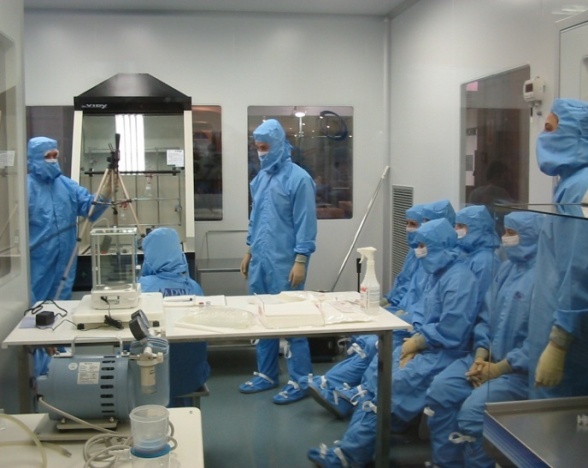 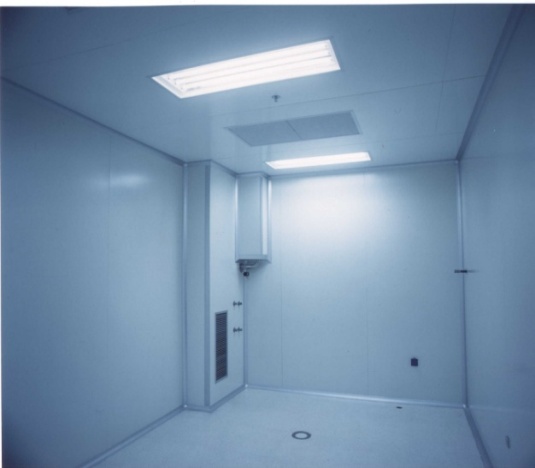 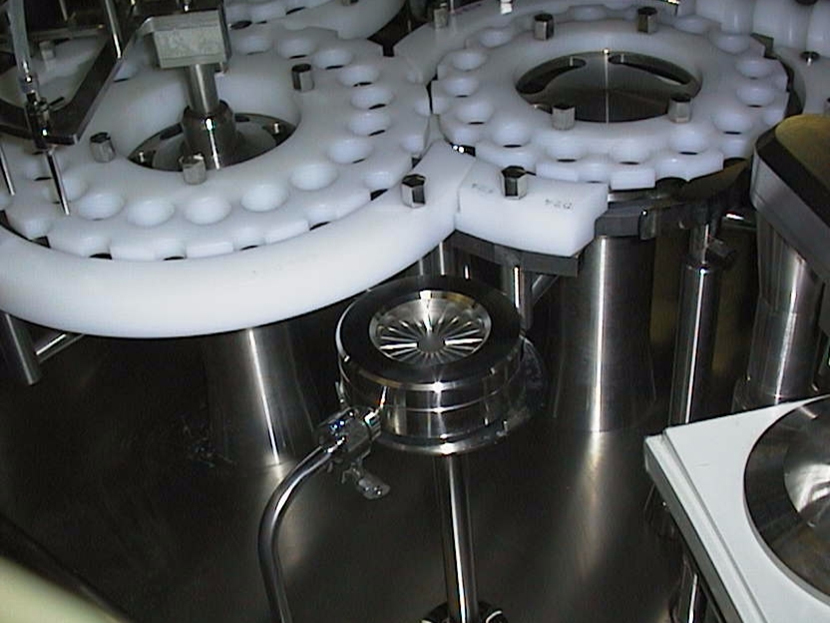 Mat. Construção
Arquitetura
Ocupantes
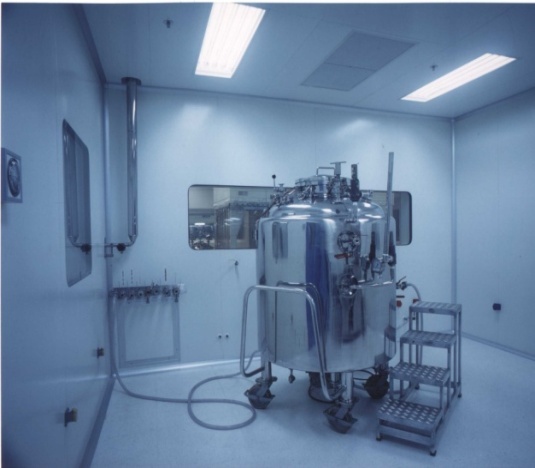 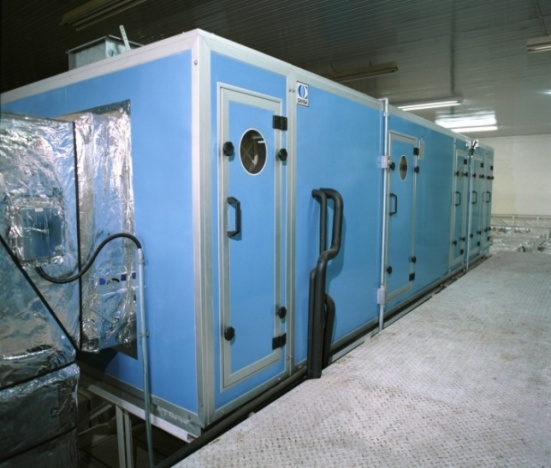 Equipamentos
Sist. Tratam. Ar
O processo
PARTE 2 – ESTUDO DA CARGA TÉRMICA PARA SALAS LIMPAS E AMBIENTES CONTROLADOS
Importância do Sistema de Tratamento de Ar?
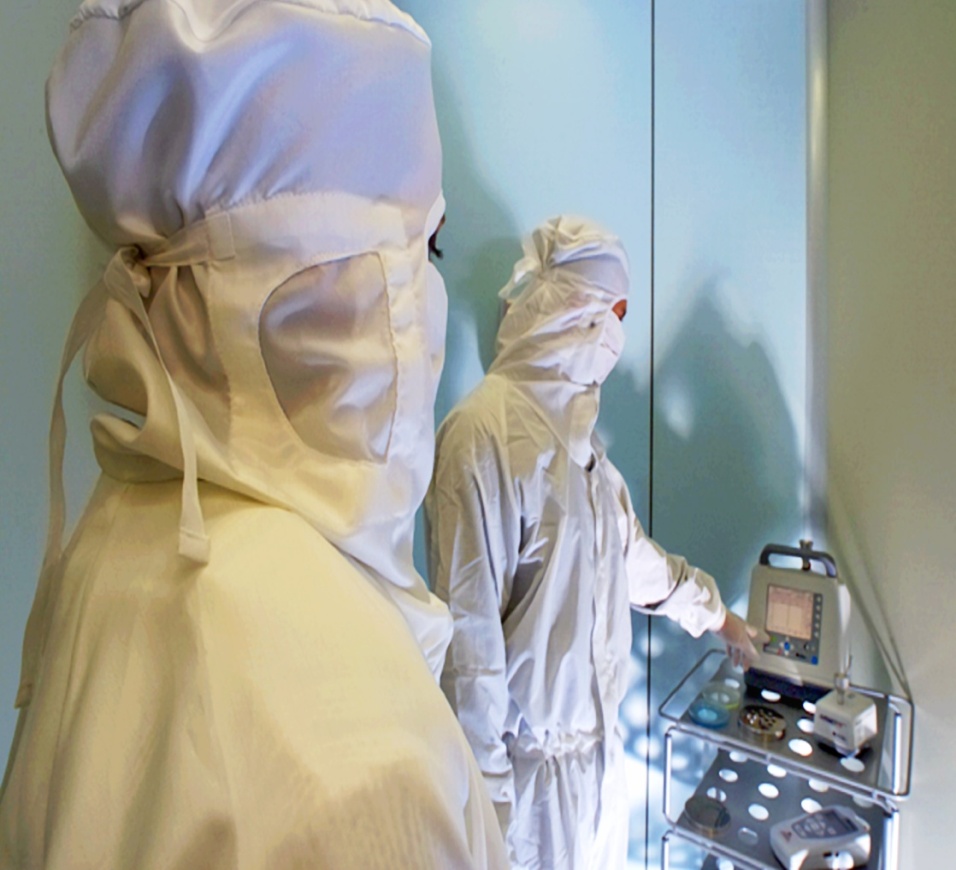 FONTE: Particle College
A contagem de partículas é feita no ar
PARTE 2 – ESTUDO DA CARGA TÉRMICA PARA SALAS LIMPAS E AMBIENTES CONTROLADOS
Como “controlar a concentração de
partículas em suspensão no ar”?
Fontes:
Contenções:
Mat. Construção
Materiais e acabamentos apropriados
Leiaute
Circulação e acessos adequados Barreiras Físicas
Procedimentos Operacionais
Ocupação
Treinamento e vestimentas apropriadas
Processo
Enclausuramento / Contenção
Ar Condicionado
Componentes e filtragem adequados
Contenções
PARTE 2 – ESTUDO DA CARGA TÉRMICA PARA SALAS LIMPAS E AMBIENTES CONTROLADOS
“Controlar a Concentração de
Partículas em Suspensão no Ar”
PRESSÃO ENTRE AMBIENTES ADJACENTES
Ambientes de classes diferentes :
mínimo de 10 a 15 Pa 
(EC GMP Annex 1 §53)
Ambientes de mesma classe :
mínimo de 5 a 10 Pa
TRS 937  / TRS 961 da OMS: de 5 a 20 Pa
PARTE 2 – ESTUDO DA CARGA TÉRMICA PARA SALAS LIMPAS E AMBIENTES CONTROLADOS
Cascata de pressões
Problemas decorrentes da falta de Antecâmaras:
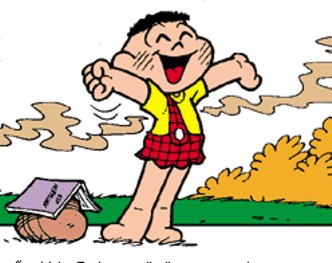 Sem as antecâmaras, os colaboradores transitam livremente entre ambientes de classes de limpeza diferentes e nem sempre se descontaminam antes do ingresso em áreas “mais limpas”, transferindo contaminantes carreados em suas vestimentas
Fonte: http://aquafluxus.com.br/?p=1263
PARTE 2 – ESTUDO DA CARGA TÉRMICA PARA SALAS LIMPAS E AMBIENTES CONTROLADOS
Cascata de pressões
Combatendo a Contaminação:
Viáveis: 
Não se locomovem, mas pegam carona nas partículas 
Não-Viáveis
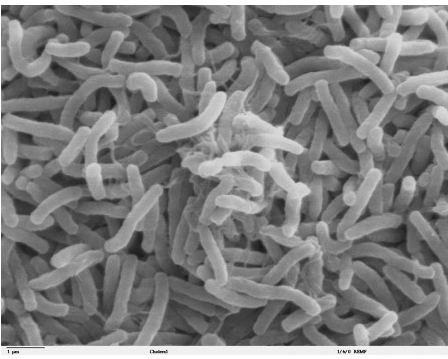 Só pegam carona em meios líquidos. 
No ar, elas flutuam livremente.
Fonte: http://www.infoescola.com/reino-monera/bacterias/
PARTE 2 – ESTUDO DA CARGA TÉRMICA PARA SALAS LIMPAS E AMBIENTES CONTROLADOS
Cascata de pressões
Combatendo a Contaminação:
Nos meios líquidos, as Partículas Viáveis 
“Pegam Carona” 
Mas nem todas precisam
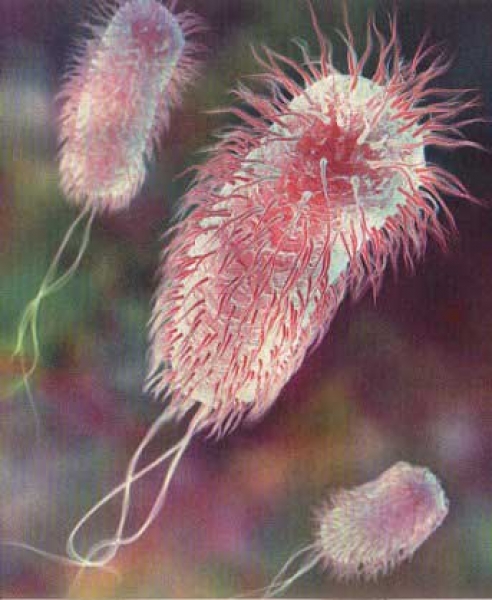 Enterobactéria Escherichia coli O157:H7
Fonte: http://parasites.czu.cz/food/parasite.php?idParasite=2
PARTE 2 – ESTUDO DA CARGA TÉRMICA PARA SALAS LIMPAS E AMBIENTES CONTROLADOS
Cascata de pressões
Salas de Processo com alta geração de partículado
+
+
+
+
Corredor
++
+
+
+
+
Salas de Processo com alta geração de partículado
PARTE 2 – ESTUDO DA CARGA TÉRMICA PARA SALAS LIMPAS E AMBIENTES CONTROLADOS
Cascata de pressões
Diferencial de Pressão
Força
N
Em uma superfície:
+
-
Conceito:
= Pa
Força
Área
m2
+
-
N
m²
Estática:
x m²
+
-
N
Efeito:
Em uma fresta:
1/2
m³
s
Dinâmica:
V22 –V12
x m²
+
-
Segundo as leis da estática: 1 Pa equivale à força de 1 N aplicada sobre uma área de 1 m²
Segundo as leis da dinâmica: a pressão exercida por um fluido equivale a:      V² . /2
Escoamento
+
-
+
-
PARTE 2 – ESTUDO DA CARGA TÉRMICA PARA SALAS LIMPAS E AMBIENTES CONTROLADOS
Cascata de pressões
Escoamento devido ao diferencial de pressão
V = K x A x (P1 – P2)0,5
K = fator de forma aprox. 0,827 (a ser fornecido pelo fabricante da porta + batente).
A = área equivalente da fresta (m2) – também deveria ser fornecido pelo fabricante.
P1-P2 = diferença de pressão entre os dois lados da fresta (Pa)
V = vazão de ar (m³/s)
P2
5 Pa
P1
10 Pa
V
Baseado na palestra apresentada por  Miguel Ferreirós Alvarez
PARTE 2 – ESTUDO DA CARGA TÉRMICA PARA SALAS LIMPAS E AMBIENTES CONTROLADOS
Cascata de pressões
Salas de Processo com alta geração de partículado
+
+
=
+
++
++
++
=
++
++
3+
Antecâmara de pessoal
/ vestiário
Antecâmara de material
PARTE 2 – ESTUDO DA CARGA TÉRMICA PARA SALAS LIMPAS E AMBIENTES CONTROLADOS
VAZÃO MÍNIMA DE AR DE INSUFLAÇÃO EM SALAS LIMPAS
Carga térmica:		
		m/dt = HSI / [ cP * (tAMB – tINS)]
Reposição de ar:
		m/dt = m/dt EXAUSTÕES – m/dt VAZAMENTOS - m/dt INFILTRAÇÕES 
ACPH (nº de trocas / h):	
	m/dt = VSALA * ACPH * 
Diluição:
		m/dt = [(eint / CAMB) – p] * 
p =  * (1 - FIL)  (CAMB  VREC + eDUT_R + CAE  VAE + eUTA) / m/dt
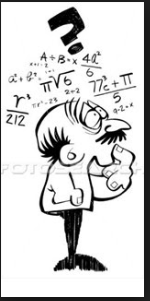 FONTE: Google
PARTE 2 – ESTUDO DA CARGA TÉRMICA PARA SALAS LIMPAS E AMBIENTES CONTROLADOS
VAZÃO MÍNIMA DE AR DE INSUFLAÇÃO EM SALAS LIMPAS
HSI (horário; mês; estado ocupacional; produto processado; ciclo produtivo) = VARIÁVEL
m/dt = constante
tAMB (processo; paramentação)  tAMB = constante
 tINS = VARIÁVEL
PARTE 2 – ESTUDO DA CARGA TÉRMICA PARA SALAS LIMPAS E AMBIENTES CONTROLADOS
CARGA TÉRMICAL TOTAL (H)
H = HI + HE
HI = HSI + HLI
HE = HAE + H MOTOVENTILADOR
H = m/dt * (h ENT – h SAÍDA)
PARTE 2 – ESTUDO DA CARGA TÉRMICA PARA SALAS LIMPAS E AMBIENTES CONTROLADOS
FONTES EXTERNAS DE CALOR
CONDIÇÕES DO AR EXTERNO
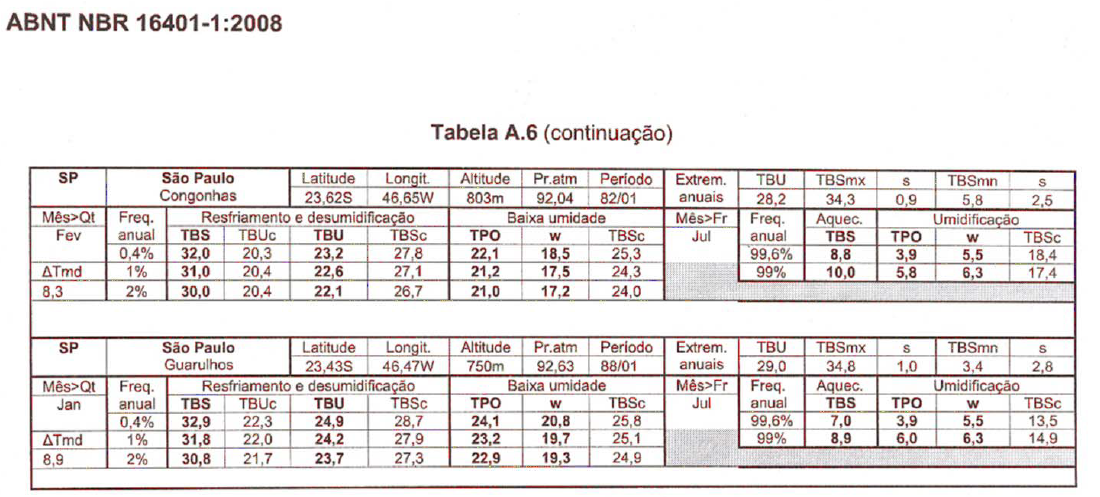 Fonte:	ABNT NBR 16401: Parte 1 (2008)
PARTE 2 – ESTUDO DA CARGA TÉRMICA PARA SALAS LIMPAS E AMBIENTES CONTROLADOS
FONTES DE CALOR INCIDENTES
CONDIÇÕES DO AR EXTERNO
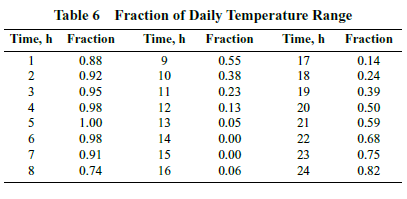 PARTE 2 – ESTUDO DA CARGA TÉRMICA PARA SALAS LIMPAS E AMBIENTES CONTROLADOS
SISTEMAS DE EXAUSTÃO
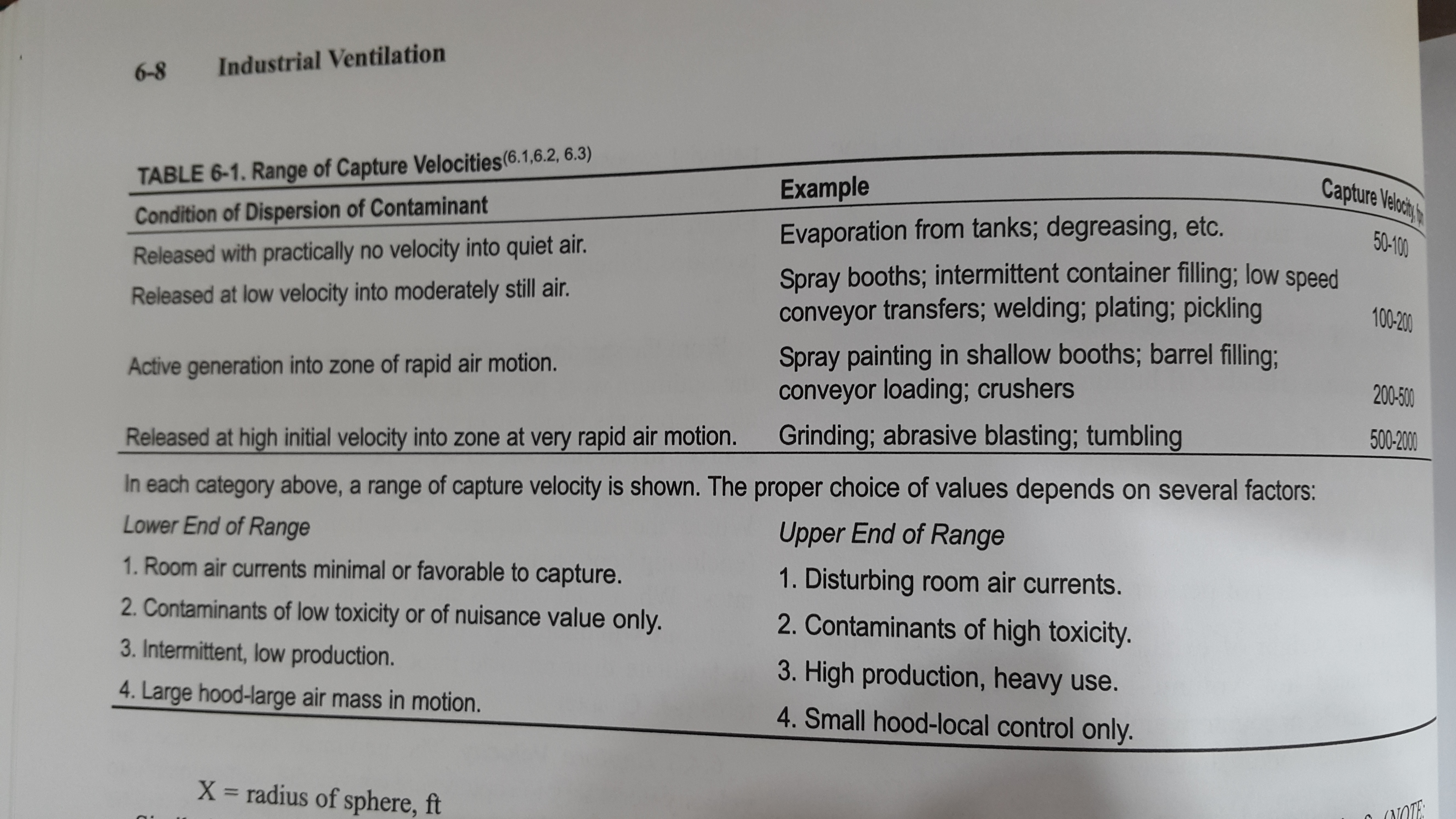 Fonte:	ACGIH Industrial Ventilation – 23rd Edition
PARTE 2 – ESTUDO DA CARGA TÉRMICA PARA SALAS LIMPAS E AMBIENTES CONTROLADOS
SISTEMAS DE EXAUSTÃO
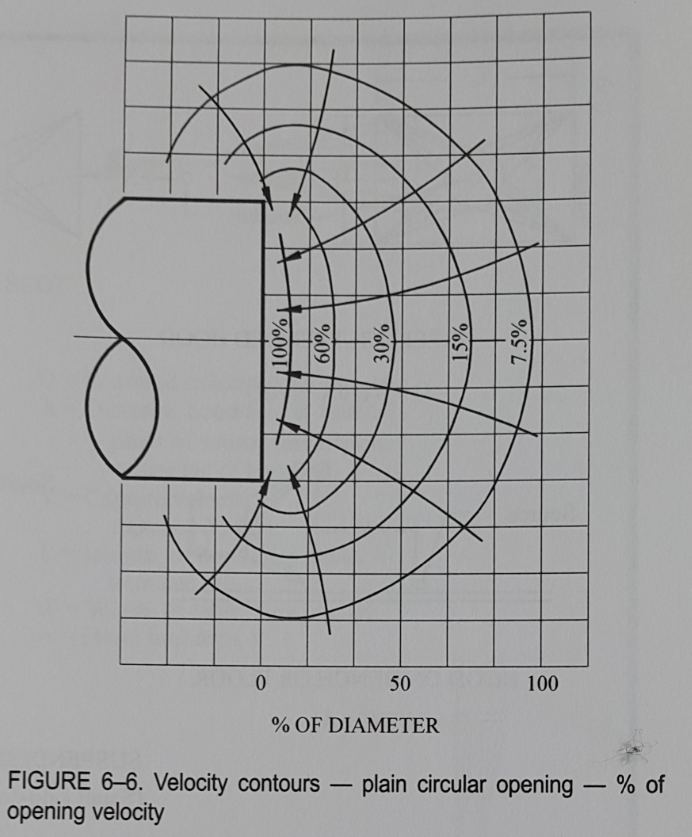 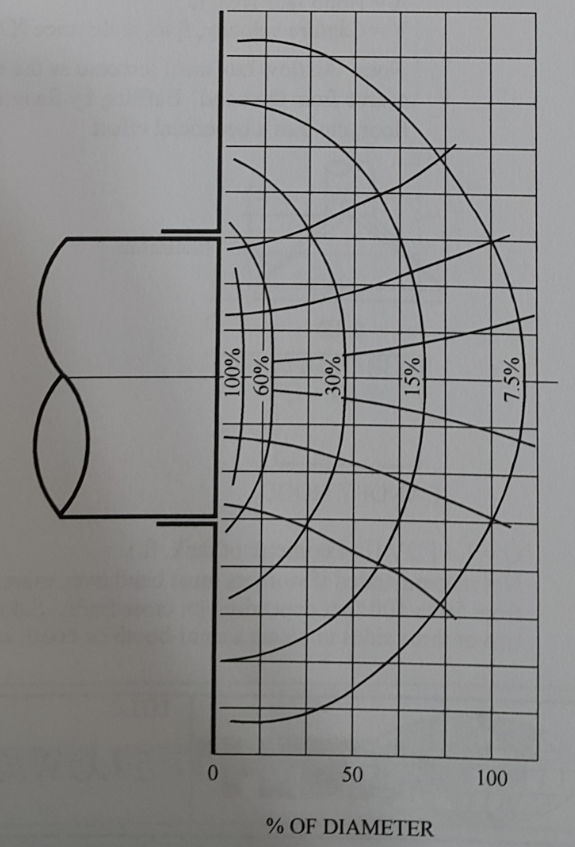 Fonte:	ACGIH Industrial Ventilation – 23rd Edition
PARTE 2 – ESTUDO DA CARGA TÉRMICA PARA SALAS LIMPAS E AMBIENTES CONTROLADOS
SISTEMAS DE EXAUSTÃO
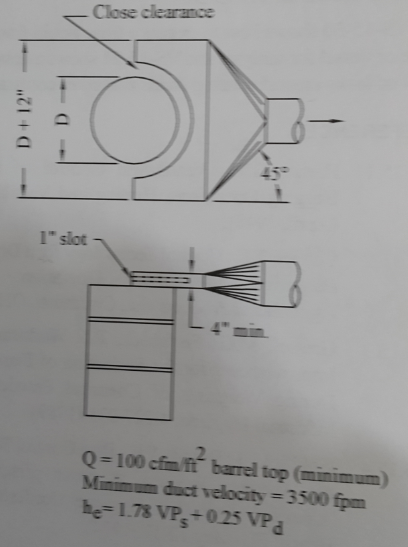 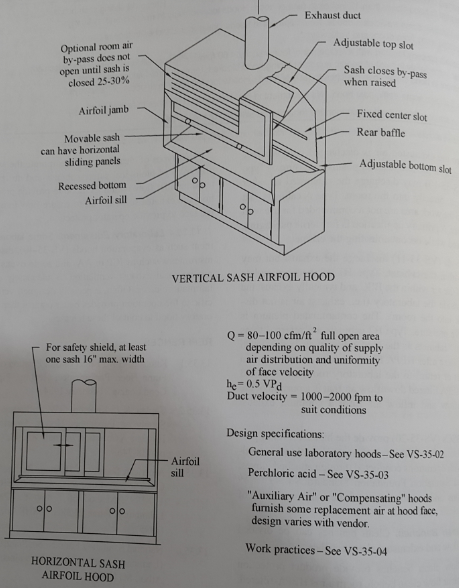 Fonte:	ACGIH Industrial Ventilation – 23rd Edition
PARTE 2 – ESTUDO DA CARGA TÉRMICA PARA SALAS LIMPAS E AMBIENTES CONTROLADOS
SISTEMAS DE EXAUSTÃO
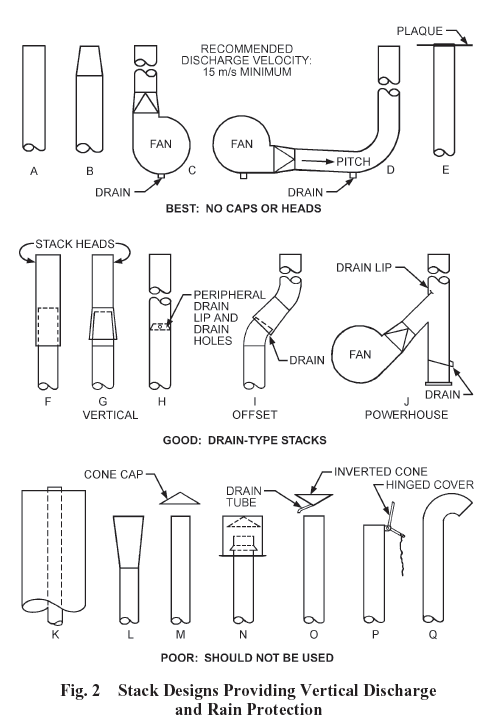 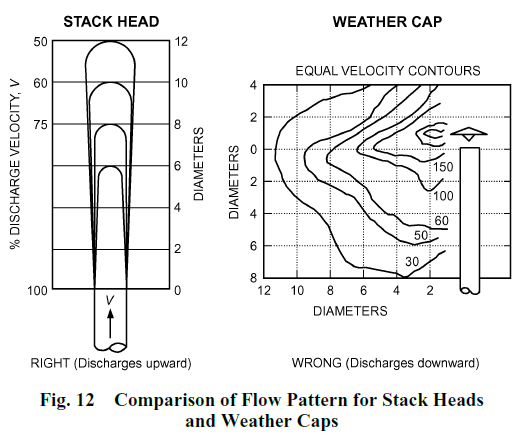 Fonte:	2011 ASHRAE Handbook – HVAC Application – Ch.45
PARTE 2 – ESTUDO DA CARGA TÉRMICA PARA SALAS LIMPAS E AMBIENTES CONTROLADOS
SISTEMAS DE EXAUSTÃO
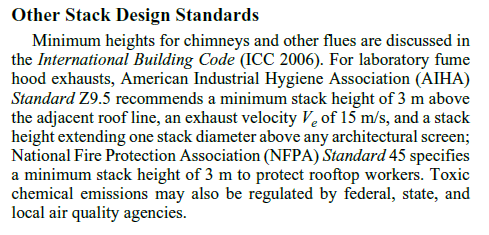 Fonte:	2011 ASHRAE Handbook – HVAC Application – Ch.45
PARTE 2 – ESTUDO DA CARGA TÉRMICA PARA SALAS LIMPAS E AMBIENTES CONTROLADOS
Gradiente de Pressões X Controle de Umidade
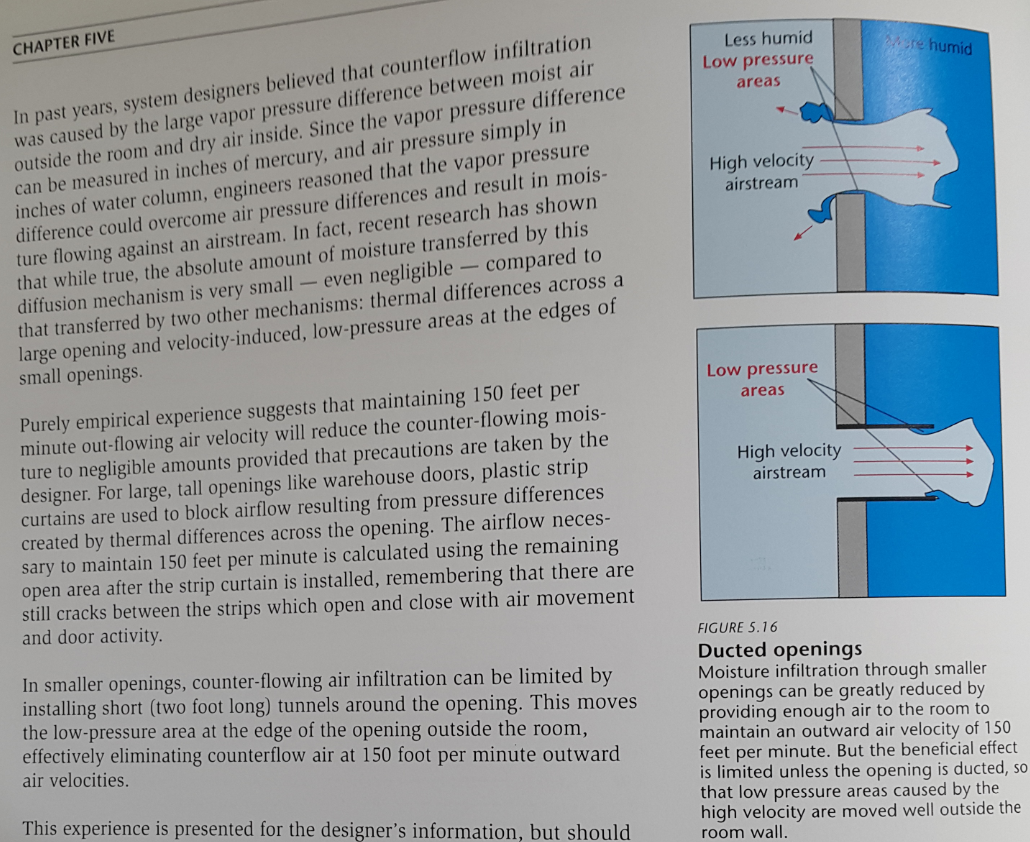 Fonte:	The Dehumidification Handbook – Munters® – 2002
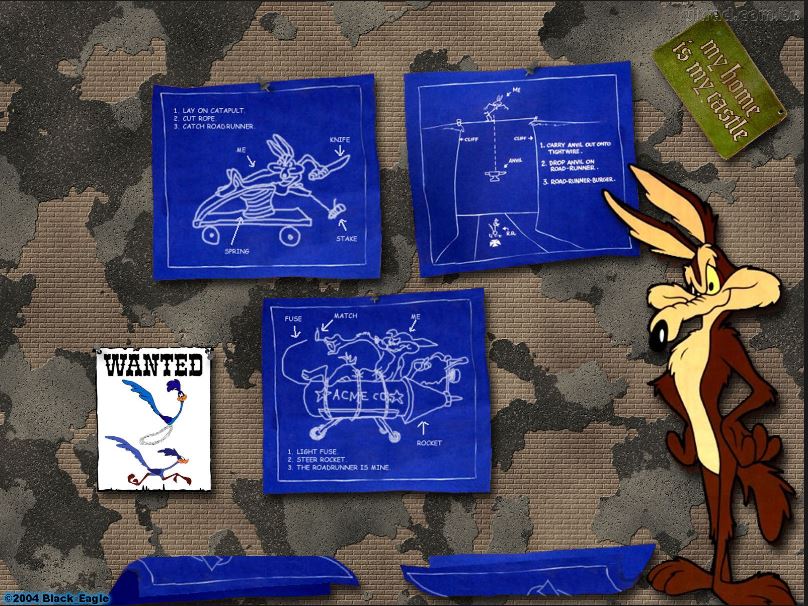 PARTE 3

COMPONENTES DAS UNIDADES DE TRATAMENTO DE AR
PARTE 3 – COMPONENTES DAS UNIDADES DE TRATAMENTO DE AR
FILTRAGEM DO AR
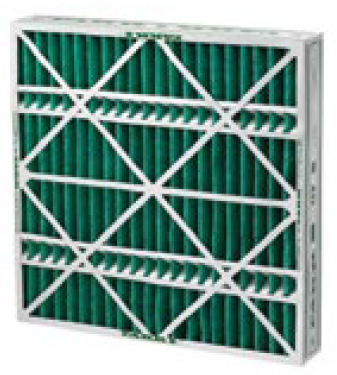 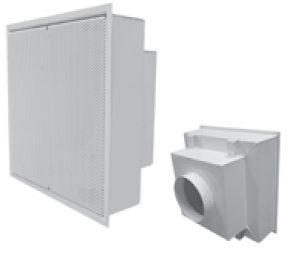 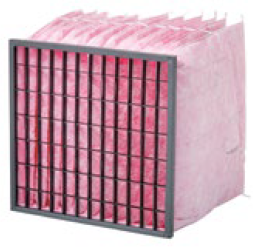 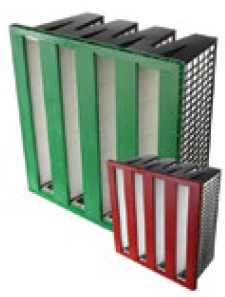 Filtragem Grossa
Classes
G1 a G4
Conforme
NBR 16101
Filtragem Média
Classes
M5 e M6
Conforme
NBR 16101
Filtragem HEPA
Classes
ISO30H a 
ISO45H
Conforme
NBR 29463
Filtragem Fina
Classes
F7 a F9
Conforme
NBR 16101
PARTE 3 – COMPONENTES DAS UNIDADES DE TRATAMENTO DE AR
Estágios e Filtragem:
Por quê utilizar múltiplos filtros:
Grossos	= $
Finos		= $$$$
HEPA		= $$$$$$$$$$$$
Reposição:
Aplicação:
Grossos	partículas grandes – ar exterior
Finos		particulado fino – ar pré-tratado
HEPA		alta eficiência – filtragem final
PARTE 3 – COMPONENTES DAS UNIDADES DE TRATAMENTO DE AR
Estágios e Filtragem:
Por quê utilizar múltiplos filtros:
Grossos	< 50% (partículas >5 mm)
Finos		50 ~ 95% (partículas >0,4 mm)
HEPA		99,95 a 99,995% (partículas MPPS:  0,15 mm)
Eficiência:
Perda de carga:
Grossos	50 ~ 200 Pa
Finos		150 ~ 500 Pa
HEPA		150 ~ 500 Pa
PARTE 3 – COMPONENTES DAS UNIDADES DE TRATAMENTO DE AR
FILTRAGEM DO AR
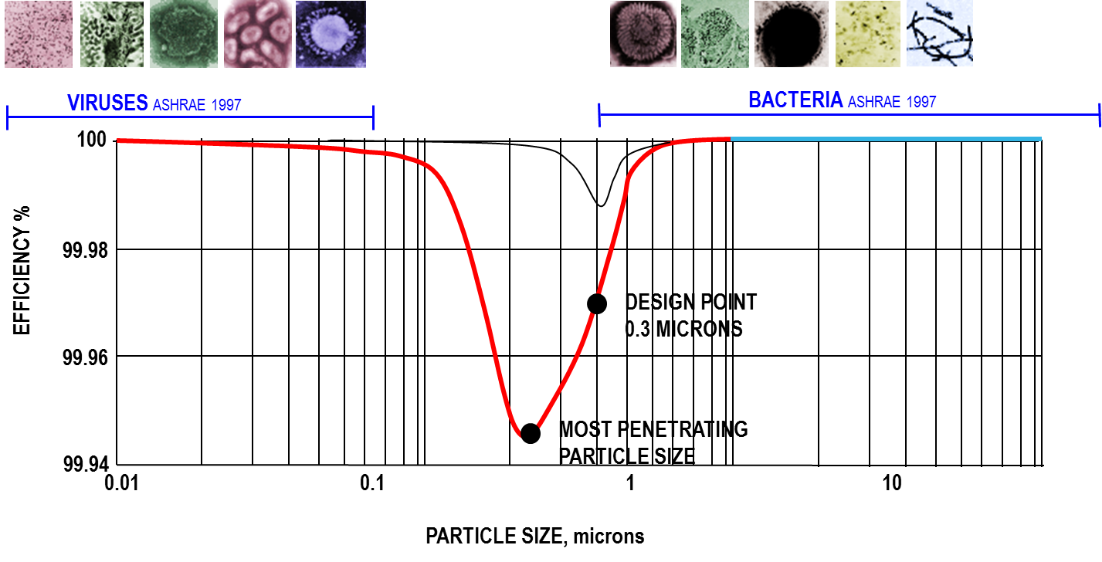 Fonte: Camfil
PARTE 3 – COMPONENTES DAS UNIDADES DE TRATAMENTO DE AR
Mecanismos de filtragem HEPA:
Peneiramento:
Tamanho da partícula capturada: >1 µm
Fonte: Containment Systems Group, Camfil, USA
PARTE 3 – COMPONENTES DAS UNIDADES DE TRATAMENTO DE AR
Mecanismos de filtragem HEPA:
Impactação:
Tamanho da partícula capturada: primariamente >1 µm
Fonte: Containment Systems Group, Camfil, USA
PARTE 3 – COMPONENTES DAS UNIDADES DE TRATAMENTO DE AR
Mecanismos de filtragem HEPA:
Interceptação:
Tamanho da partícula capturada: 0,5 a 3 µm
Fonte: Containment Systems Group, Camfil, USA
PARTE 3 – COMPONENTES DAS UNIDADES DE TRATAMENTO DE AR
Mecanismos de filtragem HEPA:
Difusão:
diffusion effect,< 0.5µm
Tamanho da partícula capturada: <0,5 µm
Fonte: Containment Systems Group, Camfil, USA
PARTE 3 – COMPONENTES DAS UNIDADES DE TRATAMENTO DE AR
Motoventiladores com Rotores Centrífugos:
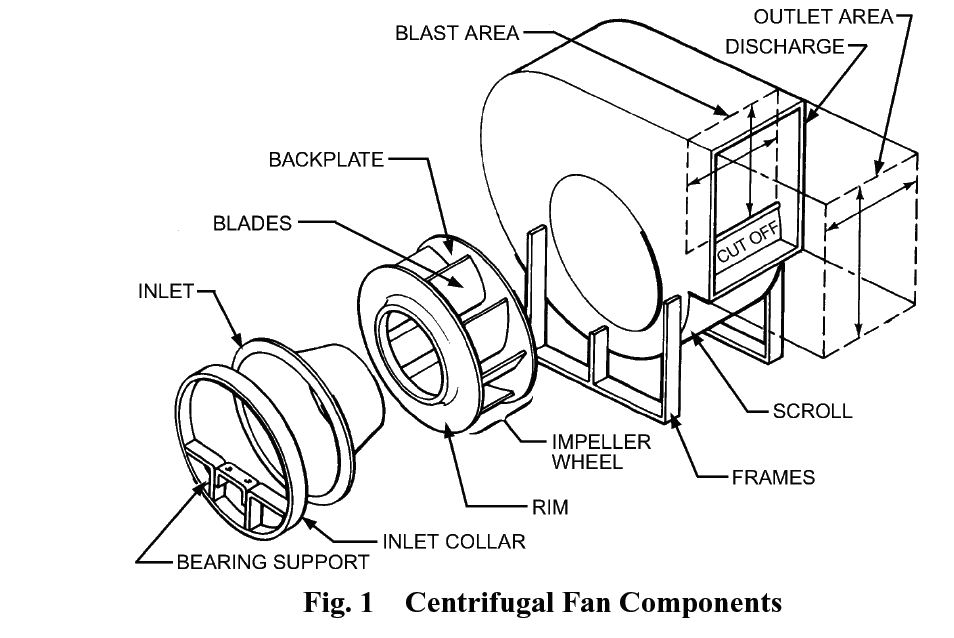 Fonte: ASHRAE – System & Equipment Handbook
PARTE 3 – COMPONENTES DAS UNIDADES DE TRATAMENTO DE AR
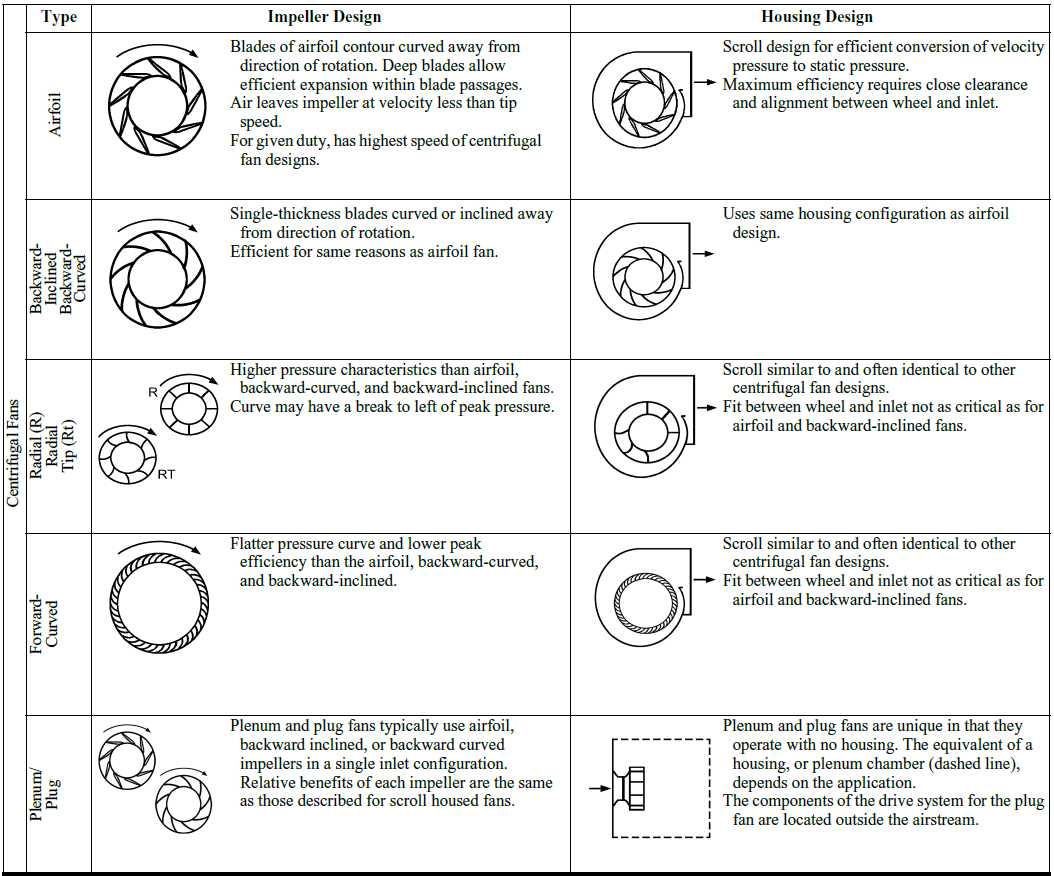 Motoventiladores:
Tipos de rotores centrífugos
Fonte: ASHRAE – System & Equipment Handbook
PARTE 3 – COMPONENTES DAS UNIDADES DE TRATAMENTO DE AR
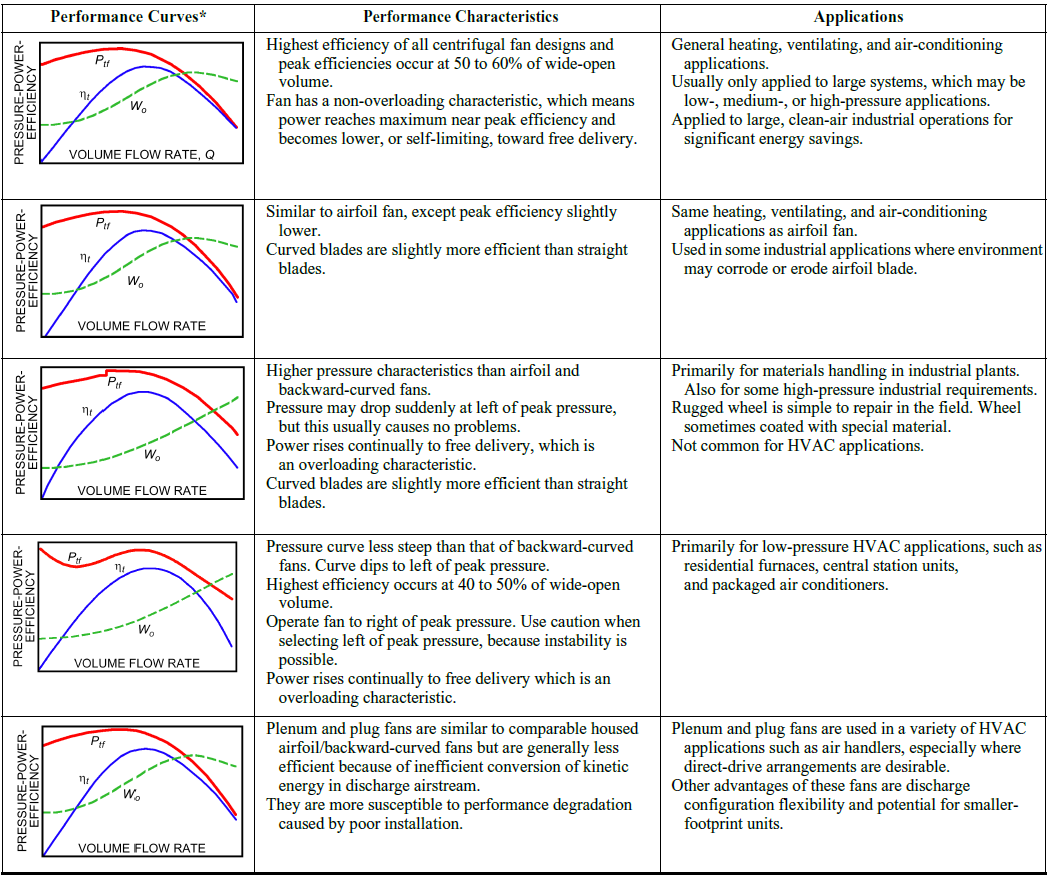 Limit Load
Air Foil
Limit Load
Pás retas
Motoventiladores:
Curvas típicas para rotores centrífugos
Radial
Sirocco
Fonte: ASHRAE – System & Equipment Handbook
Plenum-Fan
PARTE 3 – ESTUDO DA CARGA TÉRMICA PARA SALAS LIMPAS E AMBIENTES CONTROLADOS
Motoventiladores:
Ponto de Funcionamento
P [mmca]
Ponto de Funcionamento
CCI
POP
CCV
QOP
Q [m³/h]
PARTE 3 – COMPONENTES DAS UNIDADES DE TRATAMENTO DE AR
Motoventiladores:
Associação em Paralelo:
Traçando a curva para Associação em Paralelo:
P [mmca]
CCVSIMPLES
P4
P3
CCVPARALELO
P2
P1
Q1
Q3
Q3
Q4
Q [m³/h]
2Q2
2Q3
2Q4
2Q1
PARTE 3 – COMPONENTES DAS UNIDADES DE TRATAMENTO DE AR
Motoventiladores:
Associação em Paralelo:
P [mmca]
Ponto de Funcionamento Simples
Ponto de Funcionamento Paralelo
CCI
P(Qparal)
CCVPARALELO
CCVSIMPLES
P(Qsimp)
QPARALELO
QSIMPLES
Q [m³/h]
PARTE 3 – COMPONENTES DAS UNIDADES DE TRATAMENTO DE AR
Motoventiladores:
Associação em Série:
P [mmca]
Ponto de Funcionamento Série
CCI
P(Qsérie)
Ponto de Funcionamento Simples
CCVSIMPLES
P(Qsimp)
CCVSÉRIE
QSIMPLES
Q [m³/h]
QSÉRIE
PARTE 3 – COMPONENTES DAS UNIDADES DE TRATAMENTO DE AR
Motoventiladores:
Verificar as Curvas “Pressão x Vazão”
Estabelecer Limites compatíveis com aplicação
Ajustar :    		Altitude
			Temperatura
densidade
Avaliar: 		Classe, Rotação e Rendimento
			Velocidade de Descarga
			Velocidade Periférica
Definir:		Arranjo e Base
PARTE 3 – COMPONENTES DAS UNIDADES DE TRATAMENTO DE AR
Motoventiladores:
Escolher rotor adequado & avaliar curva e rendimento
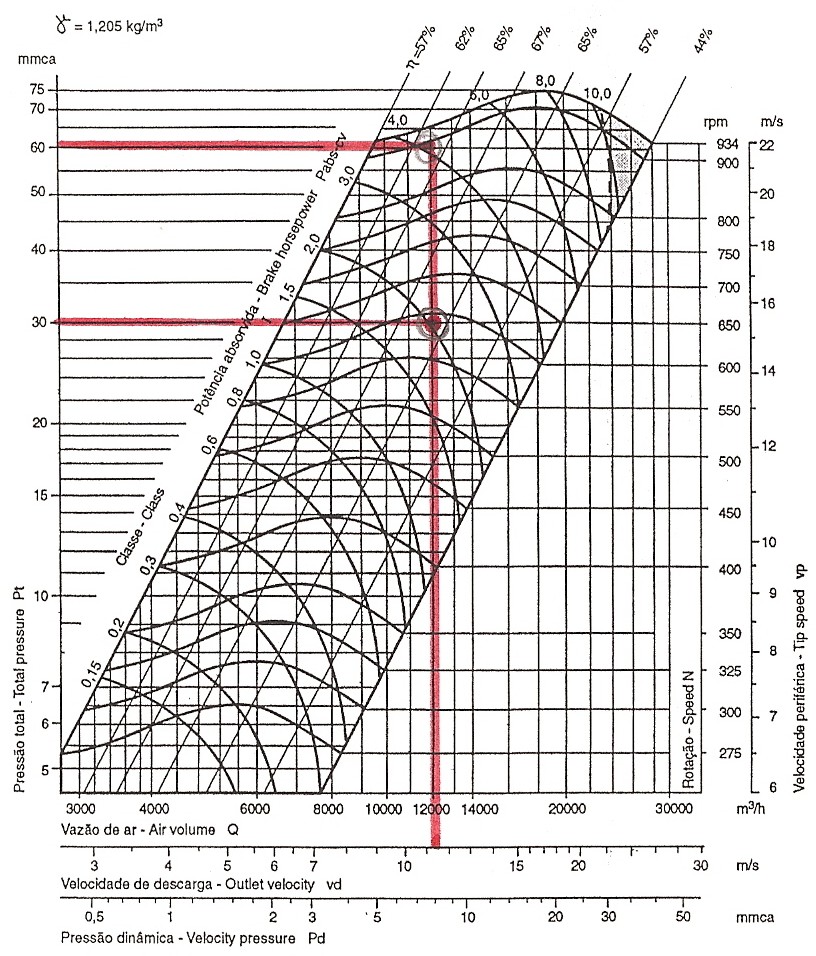 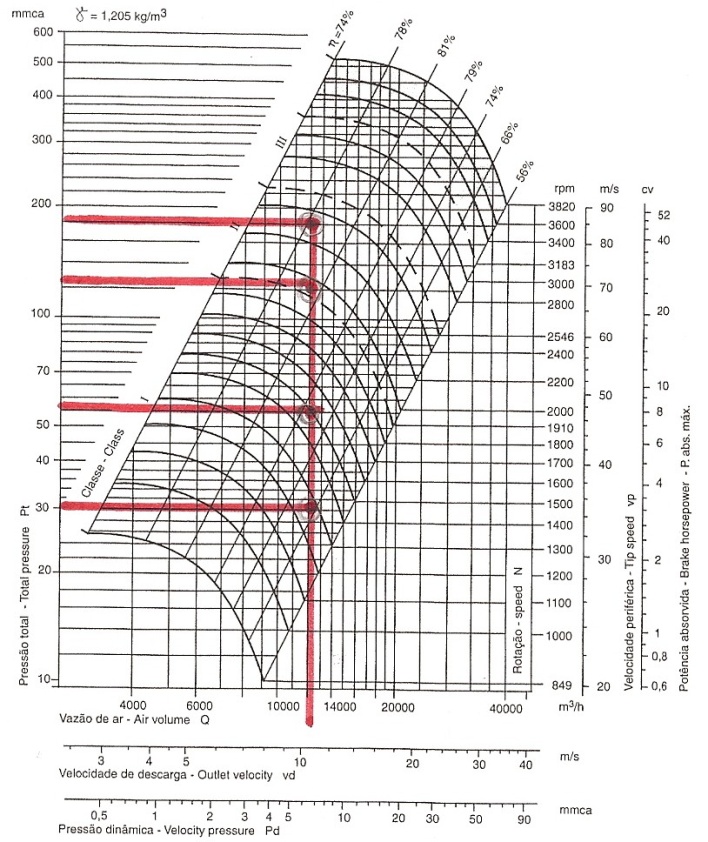 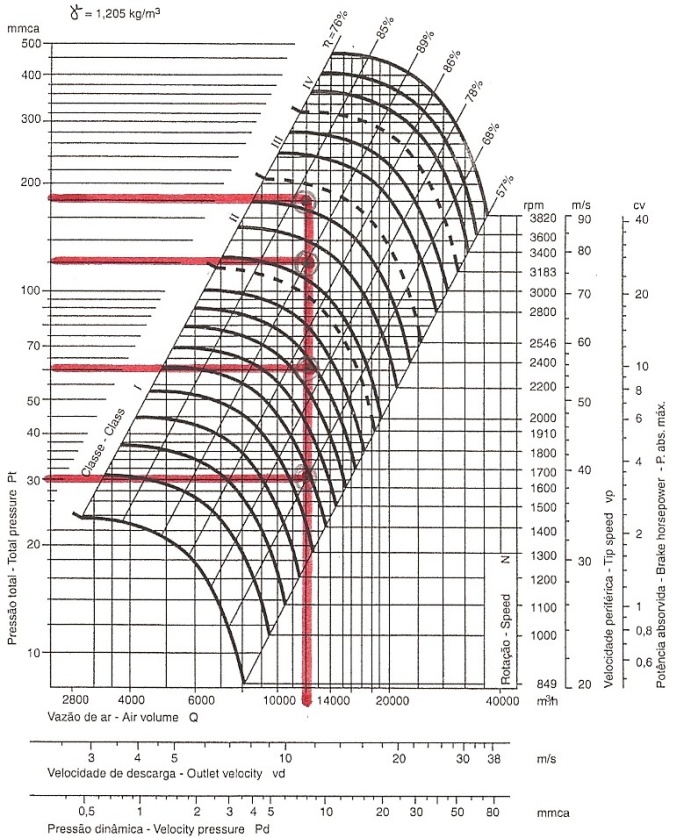 Fonte: Catálogo Soler Palau (Otam)
Rotor Limit Load
DN 450mm
Rotor Air Foil
DN 450mm
Rotor Sirocco
DN 450mm
PARTE 3 – COMPONENTES DAS UNIDADES DE TRATAMENTO DE AR
Motoventiladores:
Ar padrão:	20 ºC, 760mmHg; 1,204kg/m³
Fatores de conversão para pressão:
1 mmH2O = 9,8065 Pa
1mmHg = 133,3224 Pa
Arredondamento	→	rotação 1 a 3% menor
	      Requer →	potência 3% a 9% maior
Lei dos Ventiladores:
n1/n2 =  Q1/Q2  =  (dP1/dP2)2  =  (N1/N2)3
PARTE 3 – COMPONENTES DAS UNIDADES DE TRATAMENTO DE AR
Motoventiladores – Efeito do Sistema:
Vórtices formados devido à proximidade da montagem de curvas ou plenos de sucção e/ou descarga em um ventilador.
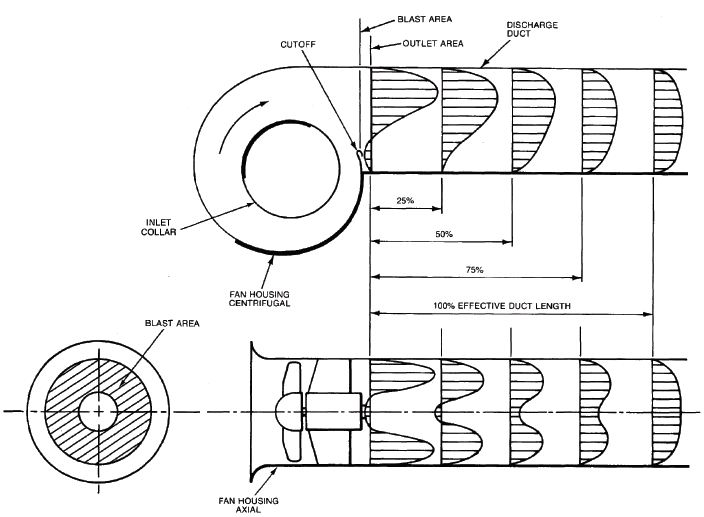 Fonte: ASHRAE – System & Equipment Handbook
PARTE 3 – COMPONENTES DAS UNIDADES DE TRATAMENTO DE AR
Motoventiladores – Efeito do Sistema:
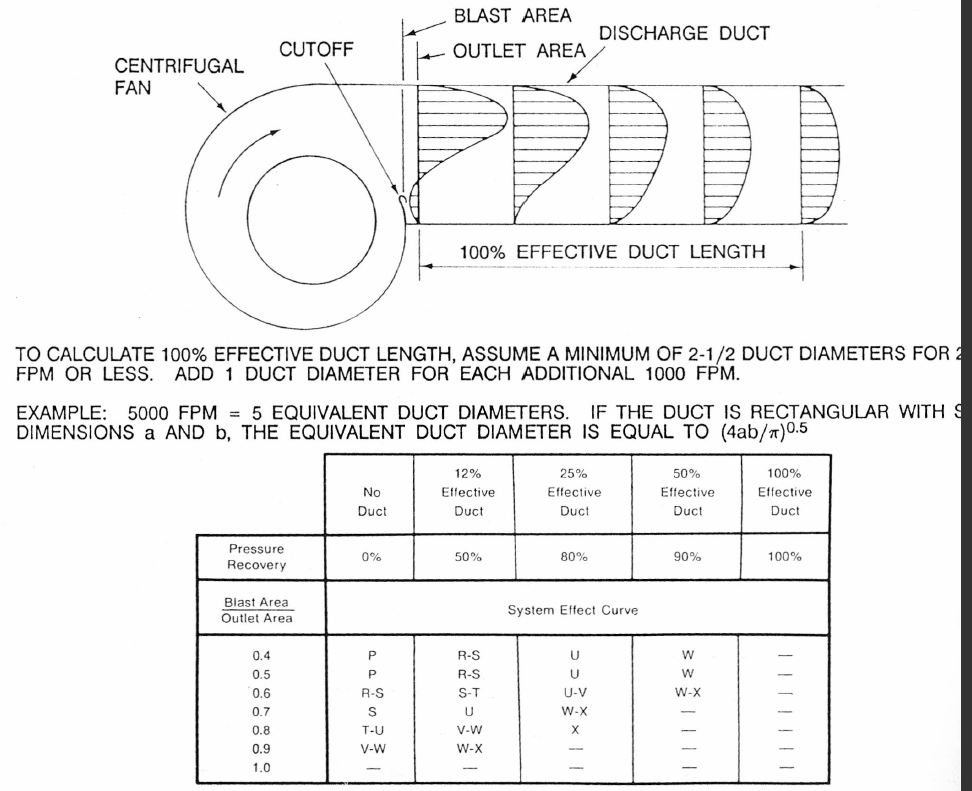 Fonte: ASHRAE – System & Equipment Handbook
Comprimento efetivo para evitar o Ef. Sistema: 
V <= 2000 fpm → L= 2,5 DH
(Acrescentar 1 DH para cada 1000 fpm adicional)
DH = (4.a.b/)0,5
PARTE 3 – COMPONENTES DAS UNIDADES DE TRATAMENTO DE AR
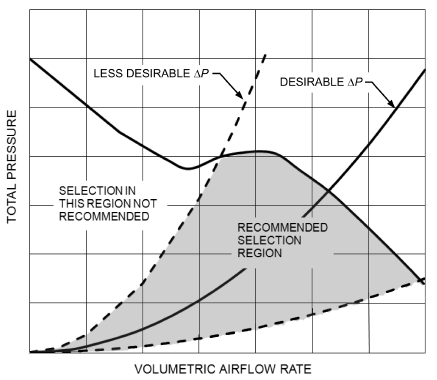 Motoventiladores
Região de seleção da curva
PARTE 3 – COMPONENTES DAS UNIDADES DE TRATAMENTO DE AR
Motoventiladores – Zona de Instabilidade:
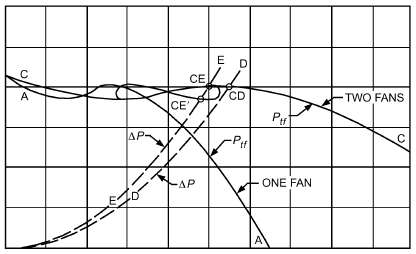 PARTE 3 – COMPONENTES DAS UNIDADES DE TRATAMENTO DE AR
Serpentinas de Resfriamento e Desumidificação:
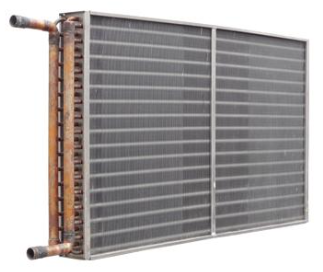 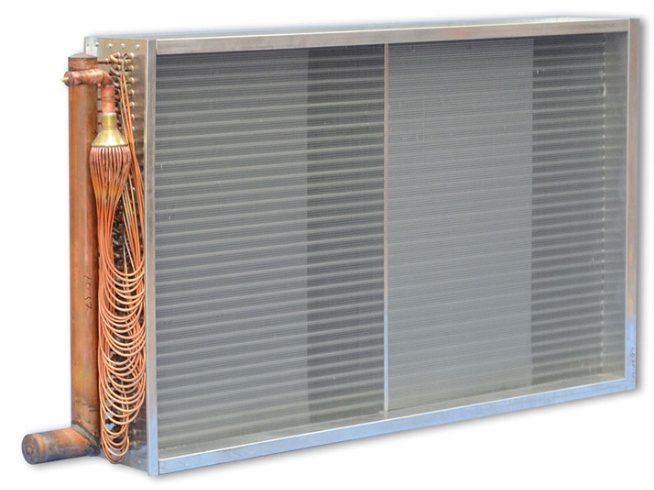 Expansão direta
(fluido refrigerante)
Expansão indireta
(água gelada)
PARTE 3 – COMPONENTES DAS UNIDADES DE TRATAMENTO DE AR
Serpentinas de Resfriamento e Desumidificação:
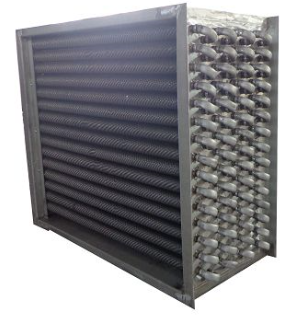 Altura
aletada
Nr aletas por polegada
Comprimento
aletado
Nr
Rows
PARTE 3 – COMPONENTES DAS UNIDADES DE TRATAMENTO DE AR
Umidificadores:
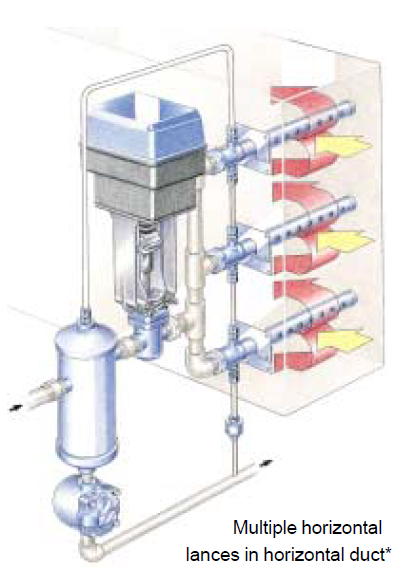 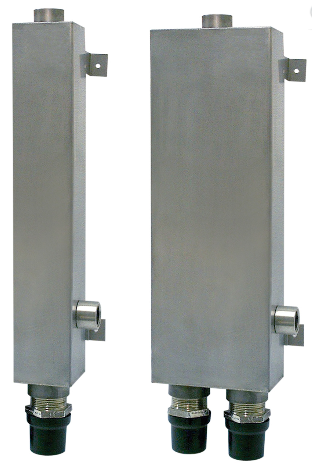 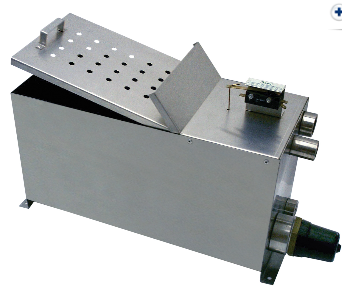 Fonte: Catálogo Tork
Fonte: Catálogo Spirax Sarco
Fonte: Catálogo Tork
Resistências
Elétricas
Injeção direta
de vapor de planta
Resistências
Elétricas
PARTE 3 – COMPONENTES DAS UNIDADES DE TRATAMENTO DE AR
Gabinetes:
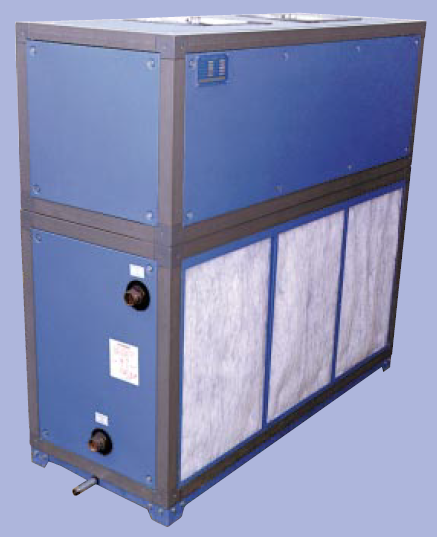 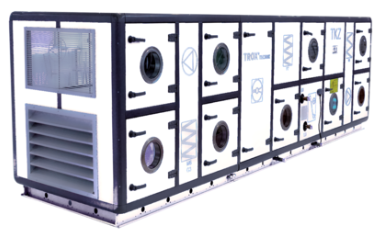 Fonte: Catálogo Trox
Fonte: Catálogo Trox
Gabinetes Modulares
Industriais
Gabinetes Modulares
“Conforto”
PARTE 4

Psicrometria
PARTE 4 – PSICROMETRIA
DEFINIÇÃO DO TERMO:
		PSICROMETRIA
“psychro” significa “produzir frio” 
“metro” que significa “medir”
sufixo “ia” (oriundo de ciência) 
“ciência de medir a produção de frio”
PARTE 4 – PSICROMETRIA
O Ar Atmosférico
O ar atmosférico é considerado uma mistura de gases  contendo uma proporção fixa de: 78,1% nitrogênio, 20,9% oxigênio, 0,9% argônio, além de traços de outros gases.
Embora a proporção de vapor d’água em relação ao ar seco seja muito pequena, esta é muito significativa por que seu calor latente de vaporização (2450 kJ/kg) é muito grande em comparação à capacidade calorífica específica do ar seco (1,0060 kJ/(kg .ºC)).
PARTE 4 – PSICROMETRIA
O Vapor d’água
A água como substância pode existir em 3 estados físicos (ou fases): sólido (gelo), líquido (água) ou gasoso (vapor d’água).
Um copo de água com cubos de gelo imersos em seu interior, após a temperatura do copo entrar em equilíbrio com a da água, podemos observar a condensação de vapor em sua superfície externa.
PARTE 4 – PSICROMETRIA
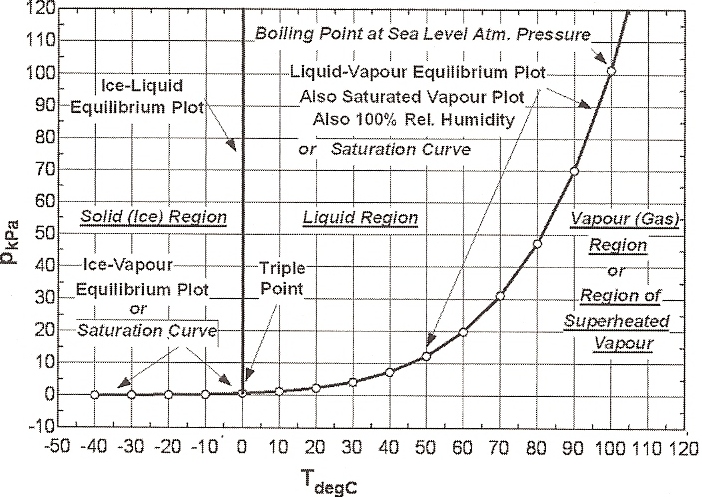 Diagrama Pressão x Temperatura para água
PARTE 4 – PSICROMETRIA
Mudança de estado da água
Para levar a água à uma determinada temperatura do estado sólido para o líquido (fusão) são necessários 333,39 kJ/kg de energia

Para levá-la do estado líquido para gasoso (evaporação) são demandados entre 2500,81 kJ/kg (à 0ºC) e 2256,28 kJ/kg (à 100ºC).
PARTE 4 – PSICROMETRIA
A Carta Psicrométrica
A Carta Psicrométrica padrão assume uma altitude de 0 m (nível do mar) e, por conseqüência, uma pressão atmosférica de 101,3250 kPa (760 mmHG).
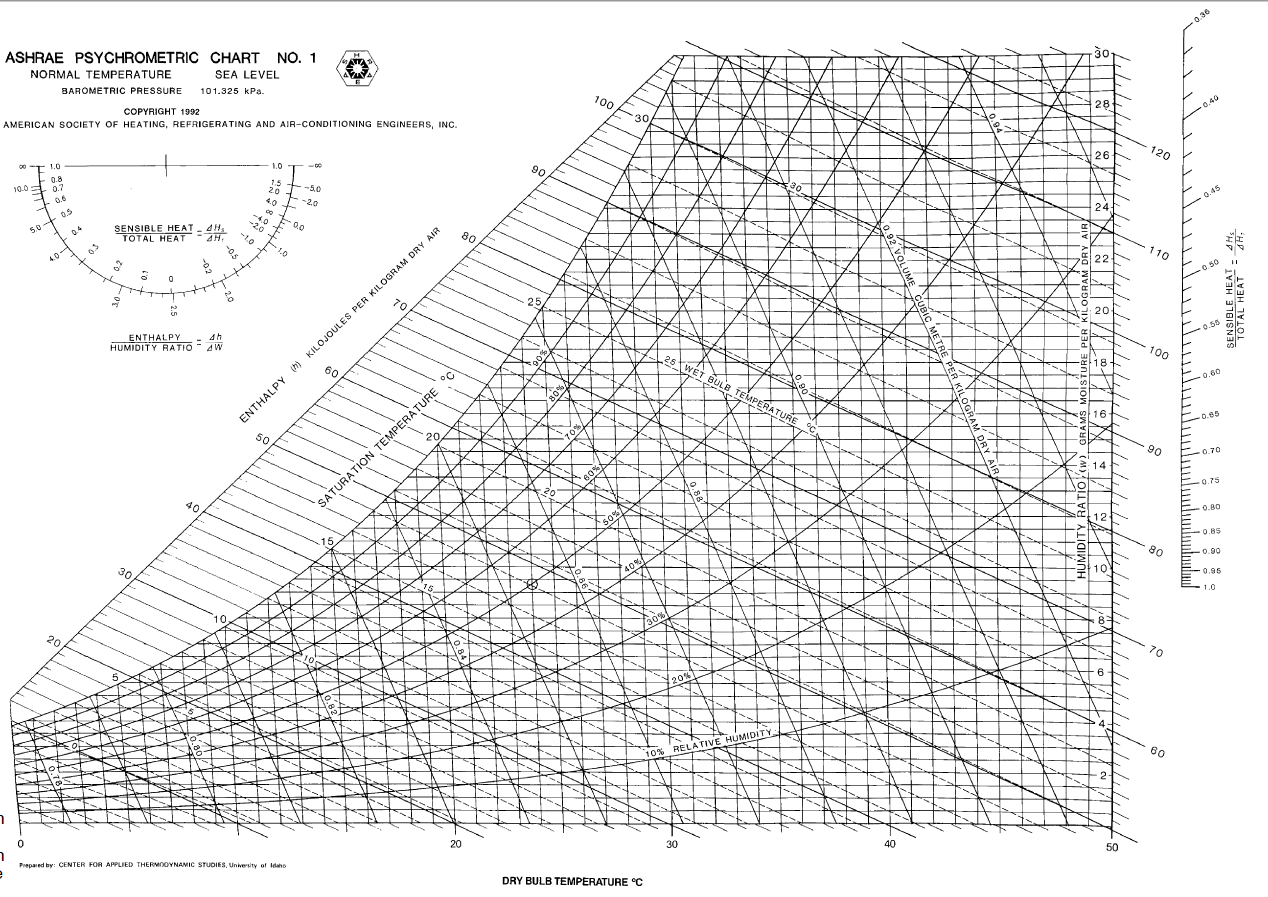 PARTE 4 – PSICROMETRIA
SAT
w
Temperatura de
Ponto de Orvalho
80%
50%
Entalpia
Umidade Específica
Fator de Calor Sensível
Temperatura
Bulbo Úmido
Volume Específico
20%
Temperatura de Bulbo Seco
PARTE 4 – PSICROMETRIA
P
Variáveis lidas na 
Carta Psicrométrica

P:		Pressão Atmosférica
h:		Entalpia específica
TBS: 	Temp. Bulbo Seco
TBU: 	Temp. Bulbo Úmido
TPO:	 Temp. Ponto Orvalho
UR: 	Umidade Relativa
v: 		Volume Específico
w: 		Umidade Específica
FCS:	Fator de Calor Sensível
TBU
h
FCS
TPO
%UR
w
v
TBS
PARTE 4 – PSICROMETRIA
SAT
80%
50%
Umidade Relativa

Afastamento “vertical” da Curva de Saturação
0,8L
Umidade Específica
20%
0,5L
0,5L
0,2L
Temperatura de Bulbo Seco
PARTE 4 – PSICROMETRIA
Carga
Sensível
m*cP*(t2-t1)
Carga Latente
m * L * (w2 – w1)
Umidade Específica
Fator de Calor Sensível
Carga
Total
m * (h2 – h1)
Temperatura de Bulbo Seco
PARTE 4 – PSICROMETRIA
Processos Psicrométricos
Aquecimento  e Umidificação
Resfriamento Adiabático
Umidificação Simples
Resfriamento Simples
Aquecimento Simples
Resfriamento e Desumidificação
Aquecimento e Desumidificação
PARTE 5

EFEITO DA CARGA TÉRMICA
SOBRE A SERPENTINA DE RESFRIAMENTO
PARTE 5 – EFEITO DA CARGA TÉRMICA SOBRE A SERPENTINA DE RESFRIAMENTO
CARGA TÉRMICAL TOTAL (H)
HAE (horário; mês)
mINS(dt) = mRET(dt) + mAE(dt) = constante
h SAÍDA (tINS; wINS; tAMB; wAMB)
h ENT (tRET; wRET; tAE; wAE)
 (h ENT – h SAÍDA) = MUITO VARIÁVEL
PARTE 5 – EFEITO DA CARGA TÉRMICA SOBRE A SERPENTINA DE RESFRIAMENTO
HAR = m/dt * (h ENT – h SAÍDA)
HÁGUA = m/dt * cP * (t SAÍDA – t ENT)
HAR = HÁGUA = H

Mas, 				    H = U * A * dtml
PARTE 5 – EFEITO DA CARGA TÉRMICA SOBRE A SERPENTINA DE RESFRIAMENTO
Portanto, 		
m/dtAR * (h ENT – h SAÍDA) = U * A * dtml = m (dt) ÁGUA * (t SAÍDA – t ENT)
CONSTANTE * VARIÁVEL   =   FIXO * FIXO * VARIÁVEL    =   VARIÁVEL * (VARIÁVEL – FIXO)
dtml =     (t ENT AR – t SAÍDA ÁGUA) – (t SAÍDA AR – t ENT ÁGUA) 
                 Ln [(t ENT AR – t SAÍDA ÁGUA) / (t SAÍDA AR – t ENT ÁGUA)]
PARTE 5 – EFEITO DA CARGA TÉRMICA SOBRE A SERPENTINA DE RESFRIAMENTO
Supondo um sistema com:
 Vazão de insuflação:			20054 kg/h (fixa)  5,5706 kg/s
Vazão de ar externo fixa:		1948 kg/h (fixa)  0,5411 kg/s
Entalpia da mistura:			42,3 a 48,4 kJ/kg (alt = 750m)
Carga térmica sensível interna:	-10,0 a +45,0 kW
Carga térmica total:			-30,4 a + 77,1 kW
Temperatura Interna:			22 ºC (objetivo é manter fixa)
Entalpia interna:			44,5 kJ/kg (considerada fixa)
Sem controle de umidade
PARTE 5 – EFEITO DA CARGA TÉRMICA SOBRE A SERPENTINA DE RESFRIAMENTO
Portanto:
tINS MIN:		22 – [45,0 / (5,5706 * 1,0048)] = 14,0ºC (Resfriamento)
tINS MAX:		22 – [-10,0 / (5,5706 * 1,0048)] = 23,8ºC (Aquecimento)
hSAÍDA MIN:		44,5 – 45,0 / 5,5706 = 36,4 kJ/kg (Resfriamento)
hSAÍDA MAX:		44,5 – (-10,0) / 5,5706 = 46,3 kJ/kg (Aquecimento)
PARTE 5 – EFEITO DA CARGA TÉRMICA SOBRE A SERPENTINA DE RESFRIAMENTO
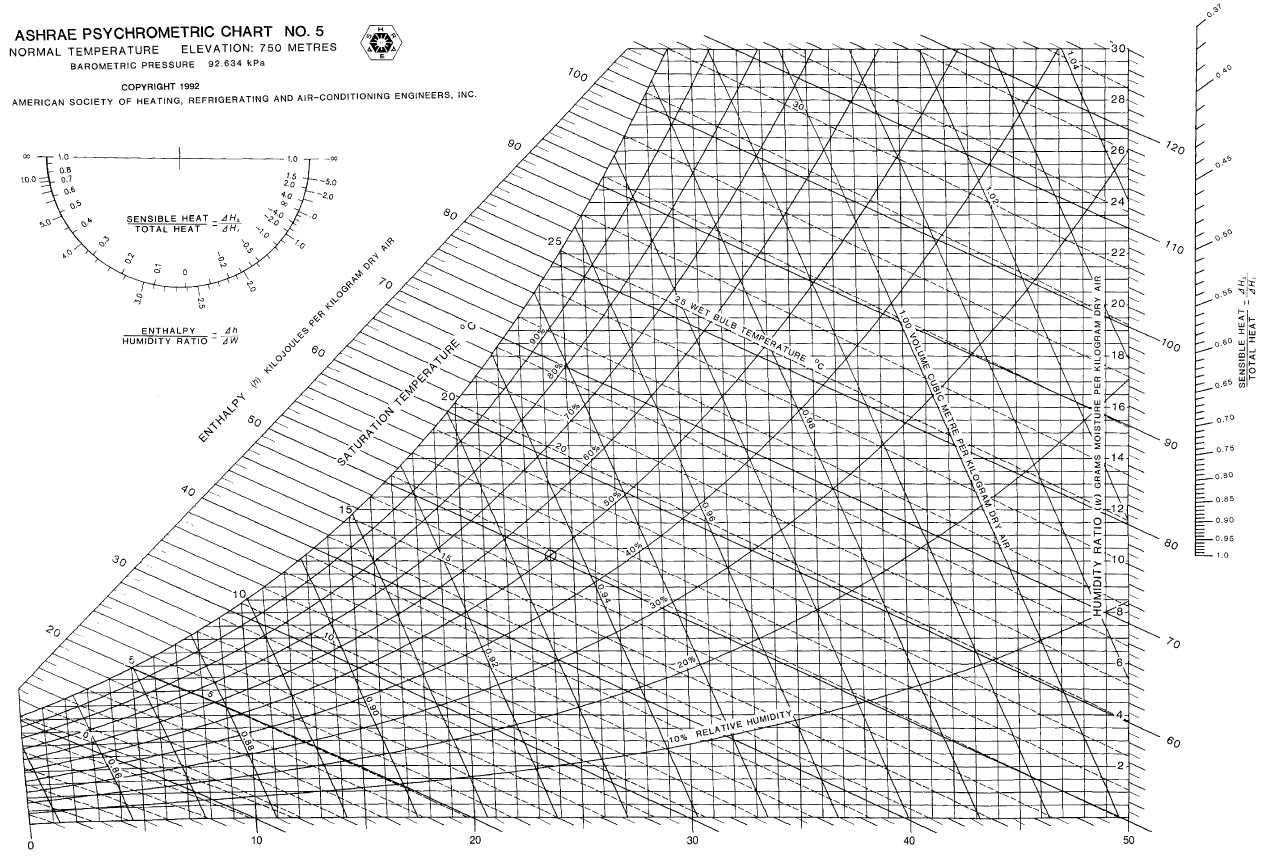 HI
H
HI
PARTE 5 – EFEITO DA CARGA TÉRMICA SOBRE A SERPENTINA DE RESFRIAMENTO
Então:
m (dt) ÁGUA GEL MAX:		45,0 * 860 / (11,0 – 5,5) = 7036 L/h (Resfriamento)
m (dt) ÁGUA GEL MIN:		0 L/h
m (dt) ÁGUA QUENTE MAX:	10,0 * 860 / (40,0 – 34,5) = 1563 L/h (Aquecimento)
m (dt) ÁGUA QUENTE MIN:	 0 L/h
Porém, sistema requer:
m (dt) ÁGUA QUENTE MAX:		4746 L/h (cargas parciais  30,35 kW Reaquec.)
PARTE 5 – EFEITO DA CARGA TÉRMICA SOBRE A SERPENTINA DE RESFRIAMENTO
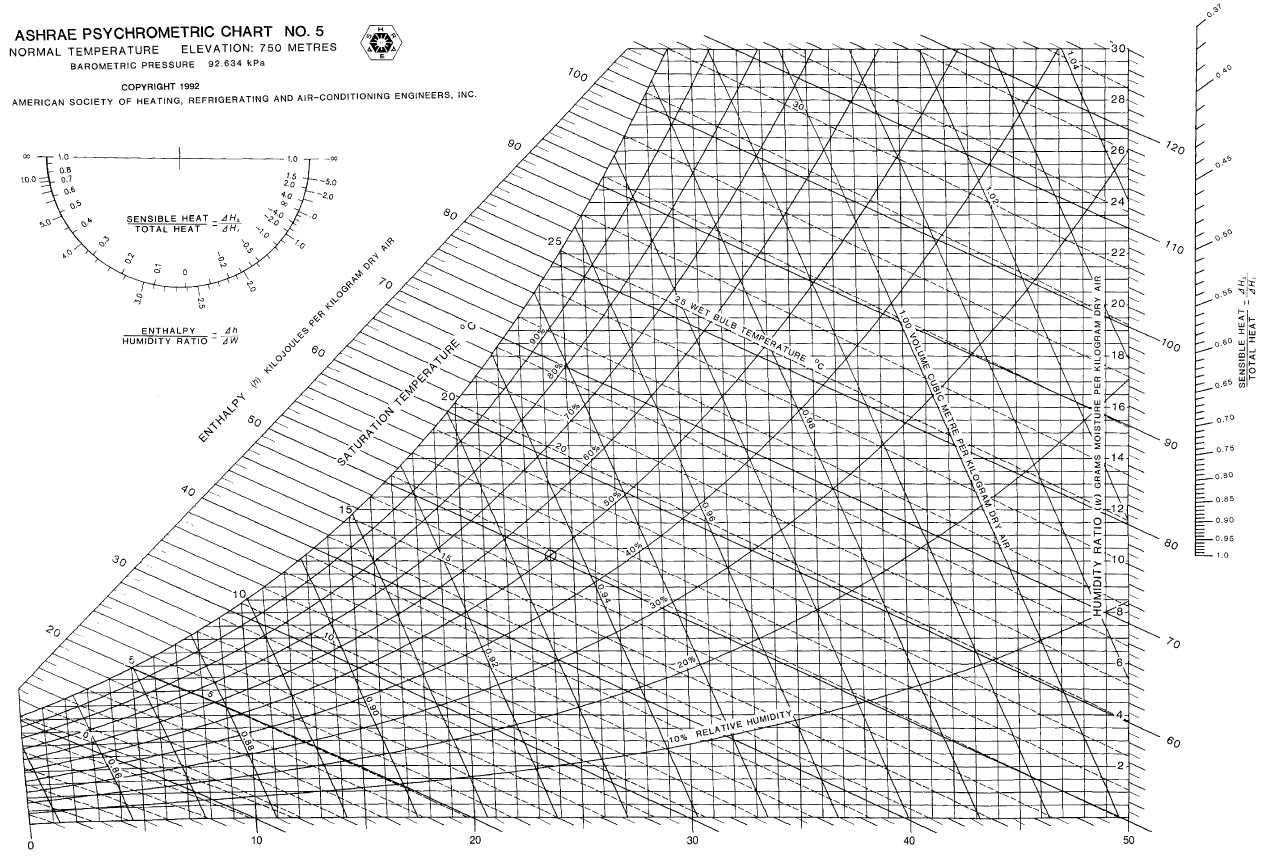 Condição 
de 
Projeto
HI
H
HREAQ
PARTE 5 – EFEITO DA CARGA TÉRMICA SOBRE A SERPENTINA DE RESFRIAMENTO
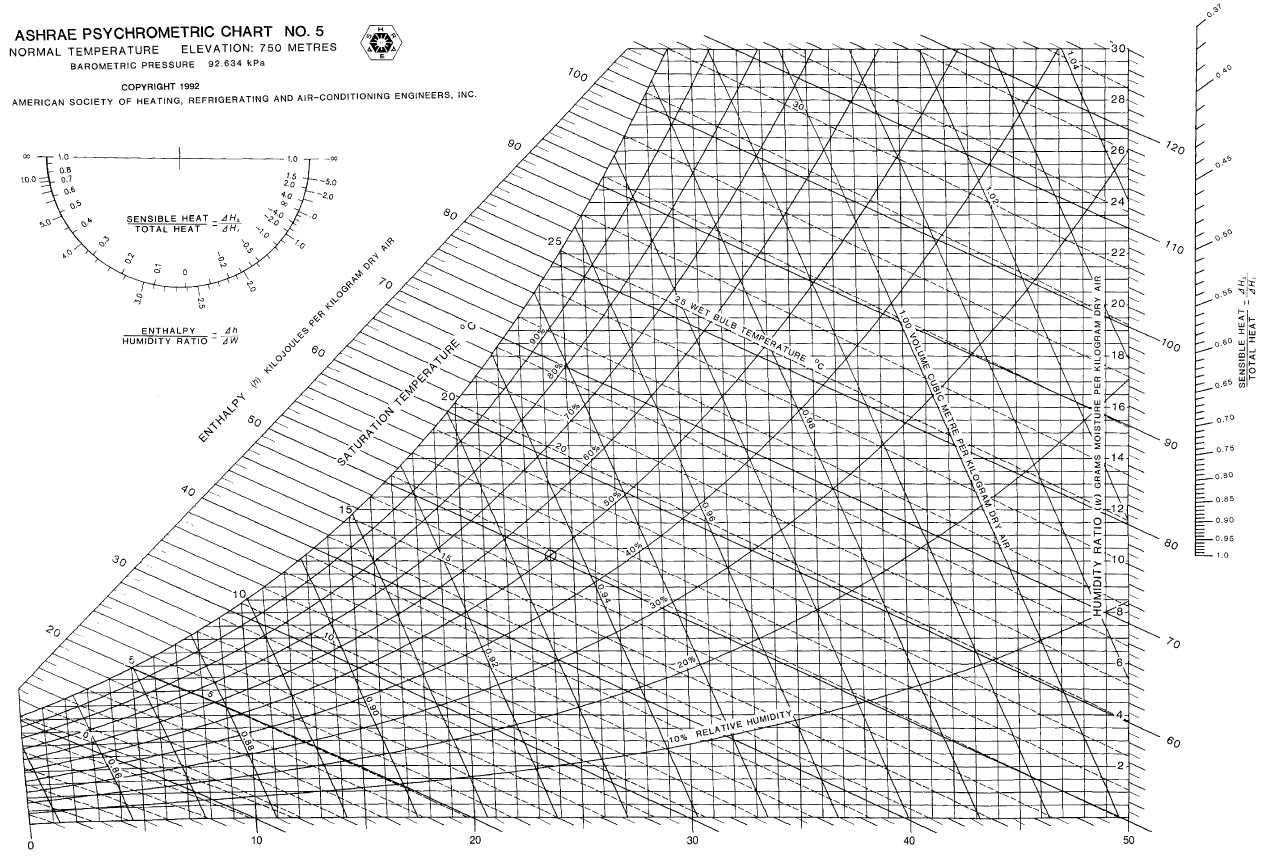 Sistema opera com carga muito baixa:
TBS baixo
UR alto
Válvula irá fechar
HI
68%
17,1
PARTE 5 – EFEITO DA CARGA TÉRMICA SOBRE A SERPENTINA DE RESFRIAMENTO
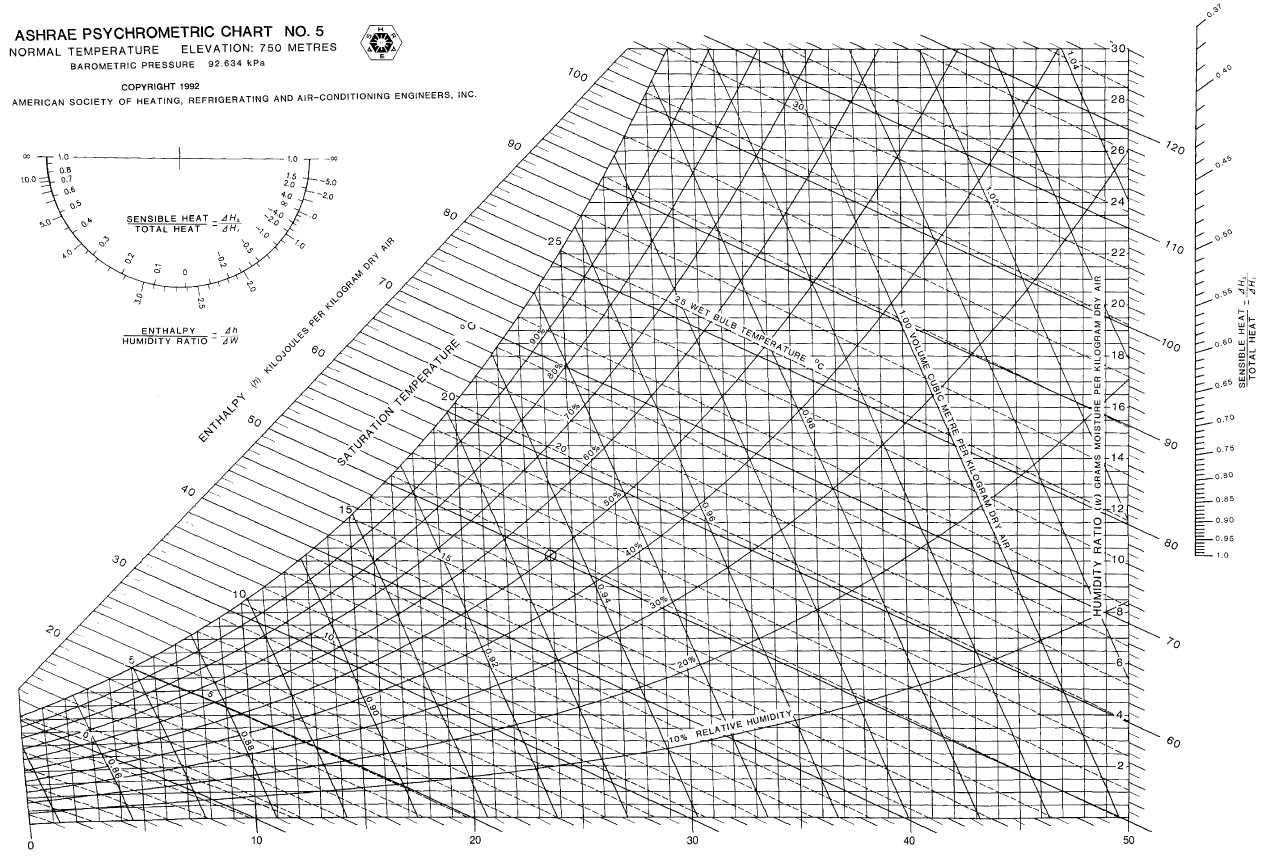 Sistema opera com carga muito baixa:
TBS atendido
UR alto
Falta carga na serpentina
Sistema  busca equilíbrio
HI
57%
PARTE 5 – EFEITO DA CARGA TÉRMICA SOBRE A SERPENTINA DE RESFRIAMENTO
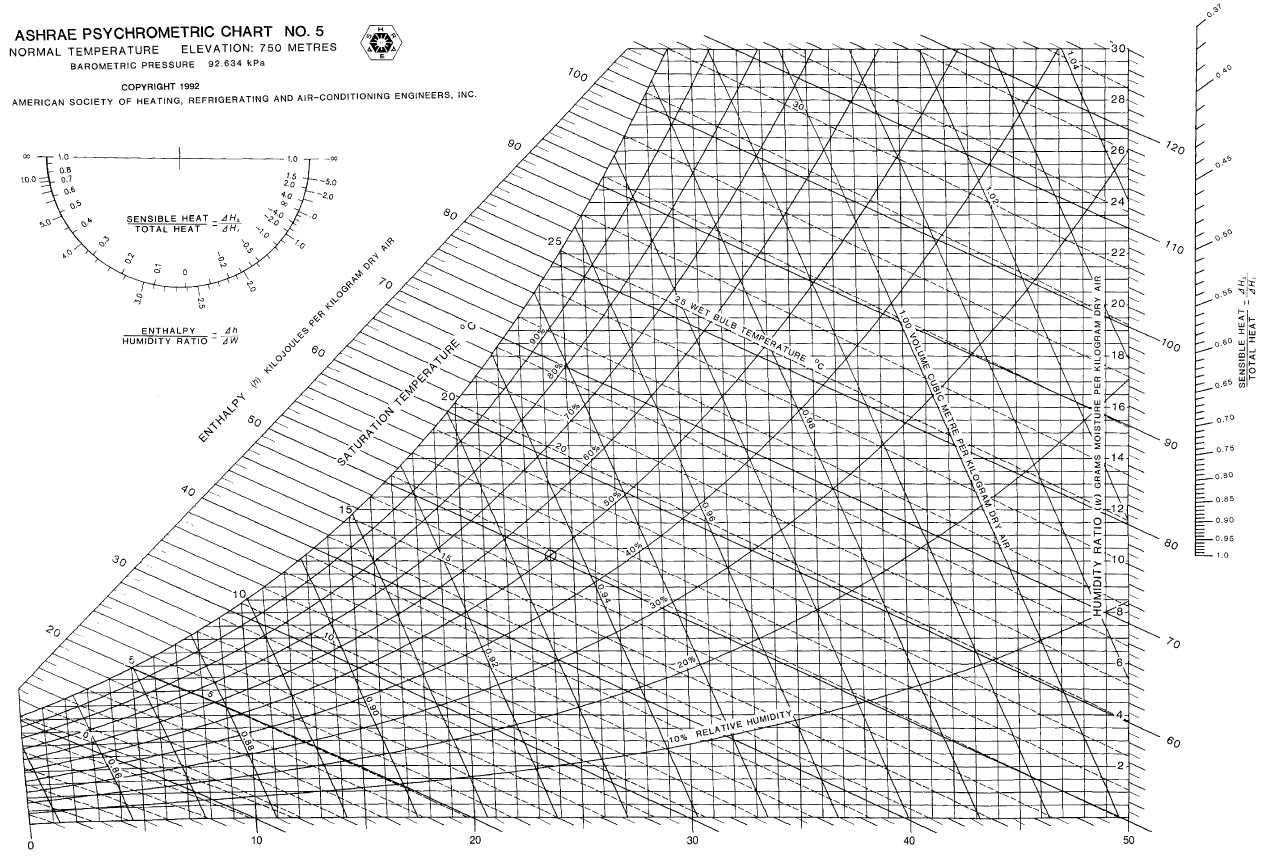 Sistema opera com carga muito baixa e procura mais carga, desumidificando o ar:
TBS volta a ficar baixo
e UR alto
Válvula fecha ainda mais
HI
68%
19,2
PARTE 5 – EFEITO DA CARGA TÉRMICA SOBRE A SERPENTINA DE RESFRIAMENTO
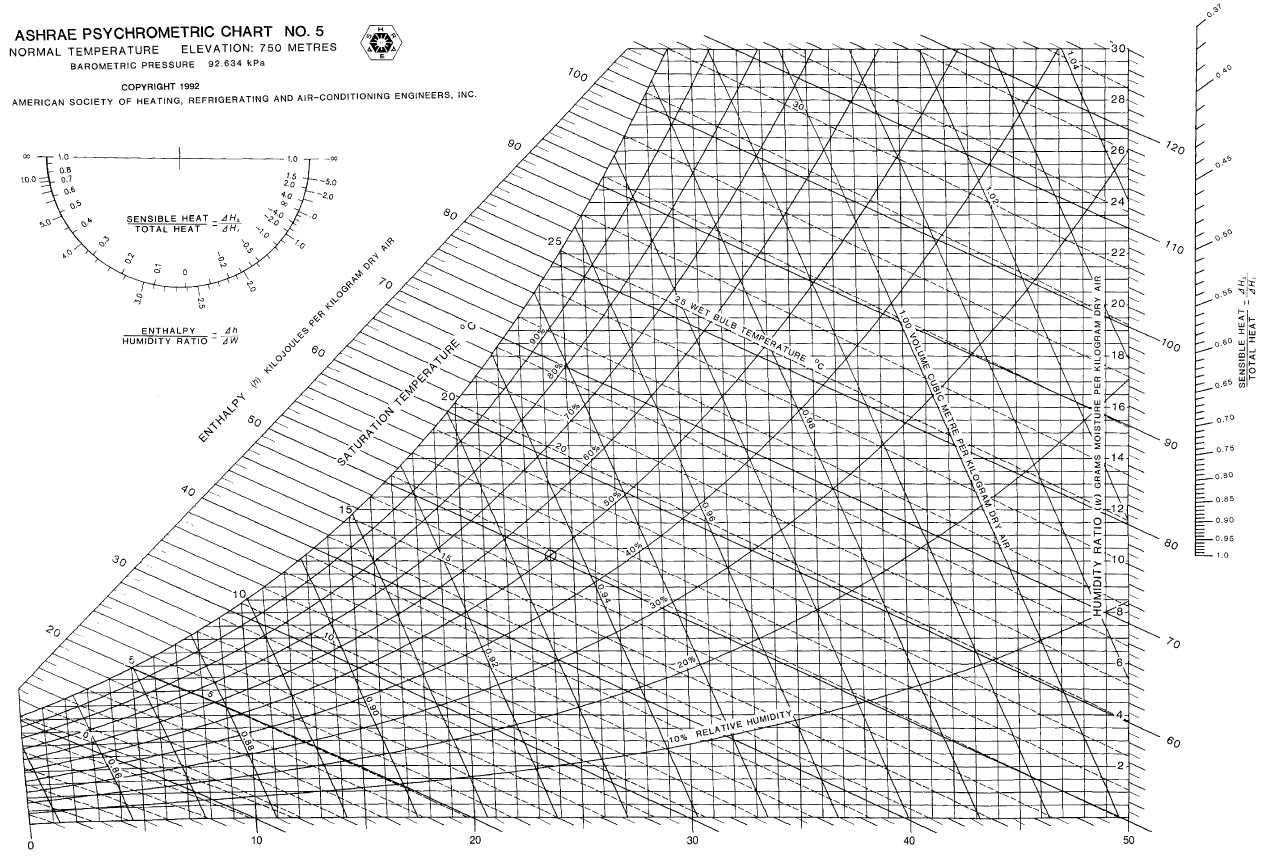 H’
HPROJ
Sistema opera com carga muito baixa:
TBS ATENDIDO
UR alto
63%
PARTE 5 – EFEITO DA CARGA TÉRMICA SOBRE A SERPENTINA DE RESFRIAMENTO
Sem reaquecimento a nova condição de equilíbrio requer ~105% da carga térmica de pico do projeto, porém:
não satisfaz UR requerida 
causa umidade absoluta elevada
Consome mais água gelada ou devolve dt maior para o chiller.
PARTE 5 – EFEITO DA CARGA TÉRMICA SOBRE A SERPENTINA DE RESFRIAMENTO
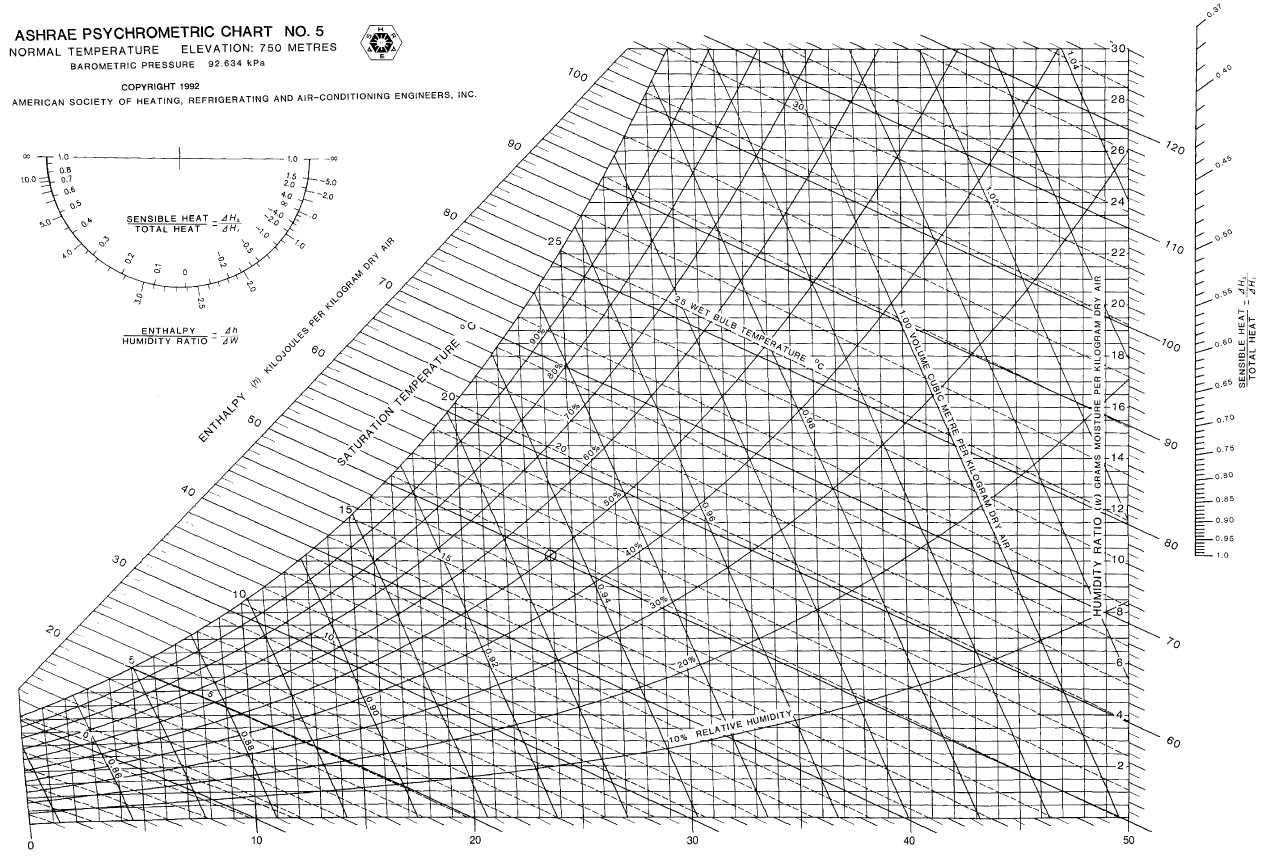 Sistema encontra novo ponto de equilíbrio, horas depois, porém, com:
TBS baixo
UR alto
Consumo igual ao projetado, com desempenho ruim.
H’
HPROJ
63%
PARTE 5 – EFEITO DA CARGA TÉRMICA SOBRE A SERPENTINA DE RESFRIAMENTO
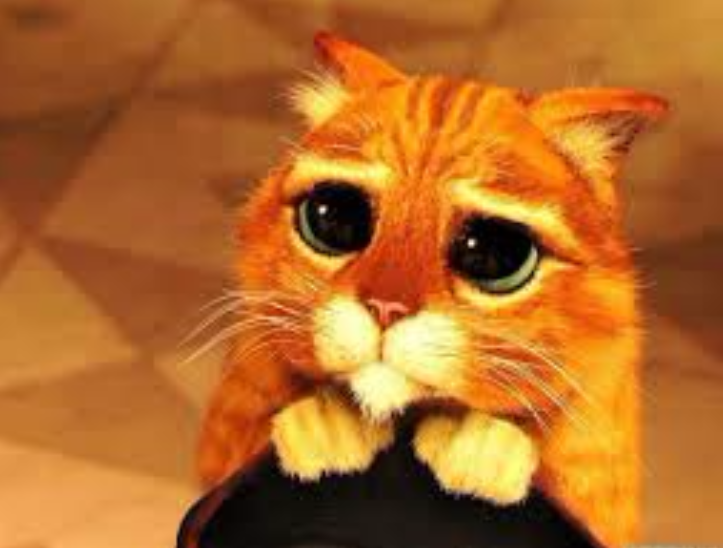 Em equilíbrio precário, e sem satisfazer UR:
A elevação do dtml causa excesso de capacidade na SAG e produz oscilações na válvula de controle.
Reaquecer a partir deste ponto eleva a temperatura do ambiente, mas, pode não reduzir a umidade.
A solução pode requerer:
Aumento da vazão de água gelada, aproveitando o maior dtml para reduzir a carga latente.
Redução temporária da vazão de ar, para evitar demanda excessiva de água gelada.
#SQN
#SQN
PARTE 5 – EFEITO DA CARGA TÉRMICA SOBRE A SERPENTINA DE RESFRIAMENTO
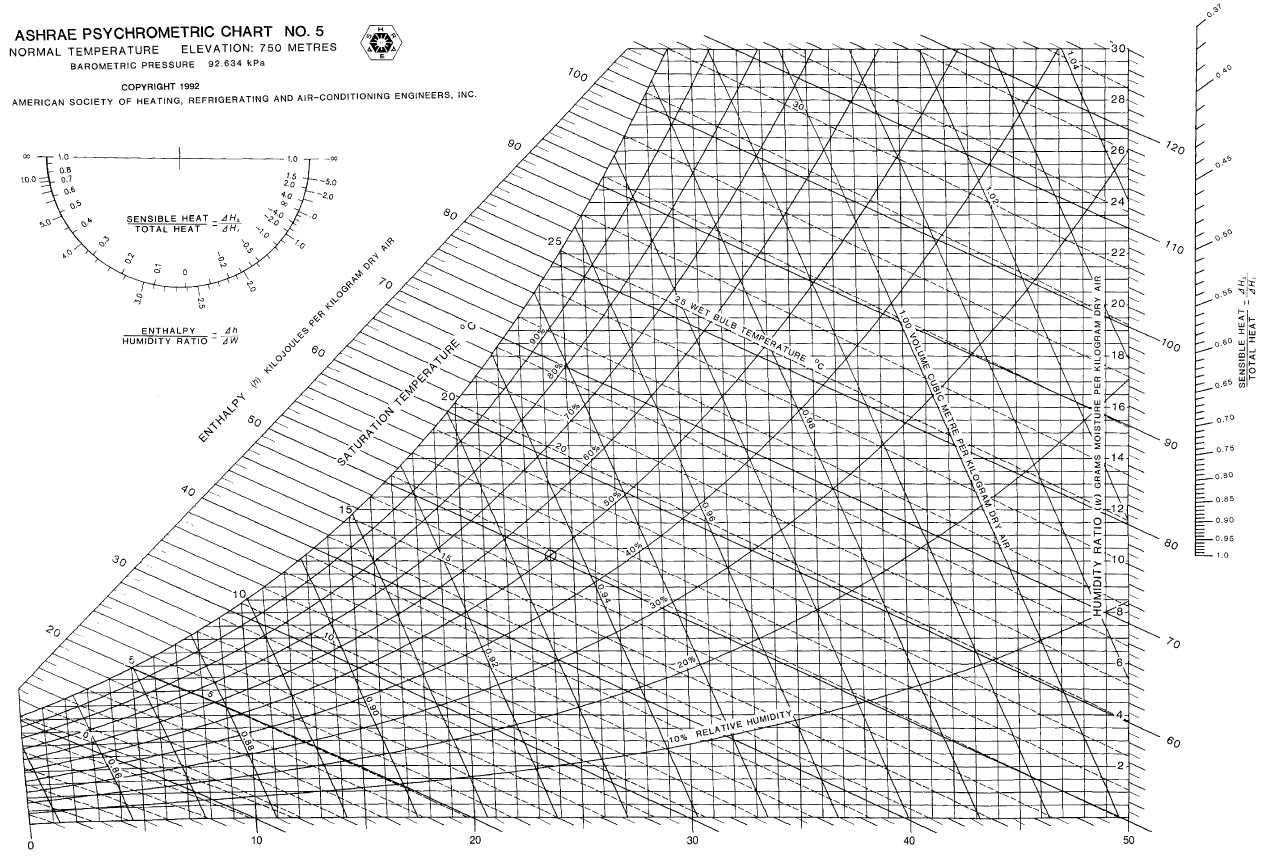 HI
Usando controle por Dew Point
68%
17,1
PARTE 5 – EFEITO DA CARGA TÉRMICA SOBRE A SERPENTINA DE RESFRIAMENTO
Usando controle por Dew Point, o sistema percebe se ocorreu aumento de umidade absoluta.
Havendo reaquecimento, o sistema percebe que deve apenas reaquecer o ar, sem alterar a potência da SAG.
Não havendo, permitiria elevar a temperatura na saída da SAG apenas até o limite superior configurado, se aproximando do limite inferior de temperatura.
PARTE 5 – EFEITO DA CARGA TÉRMICA SOBRE A SERPENTINA DE RESFRIAMENTO
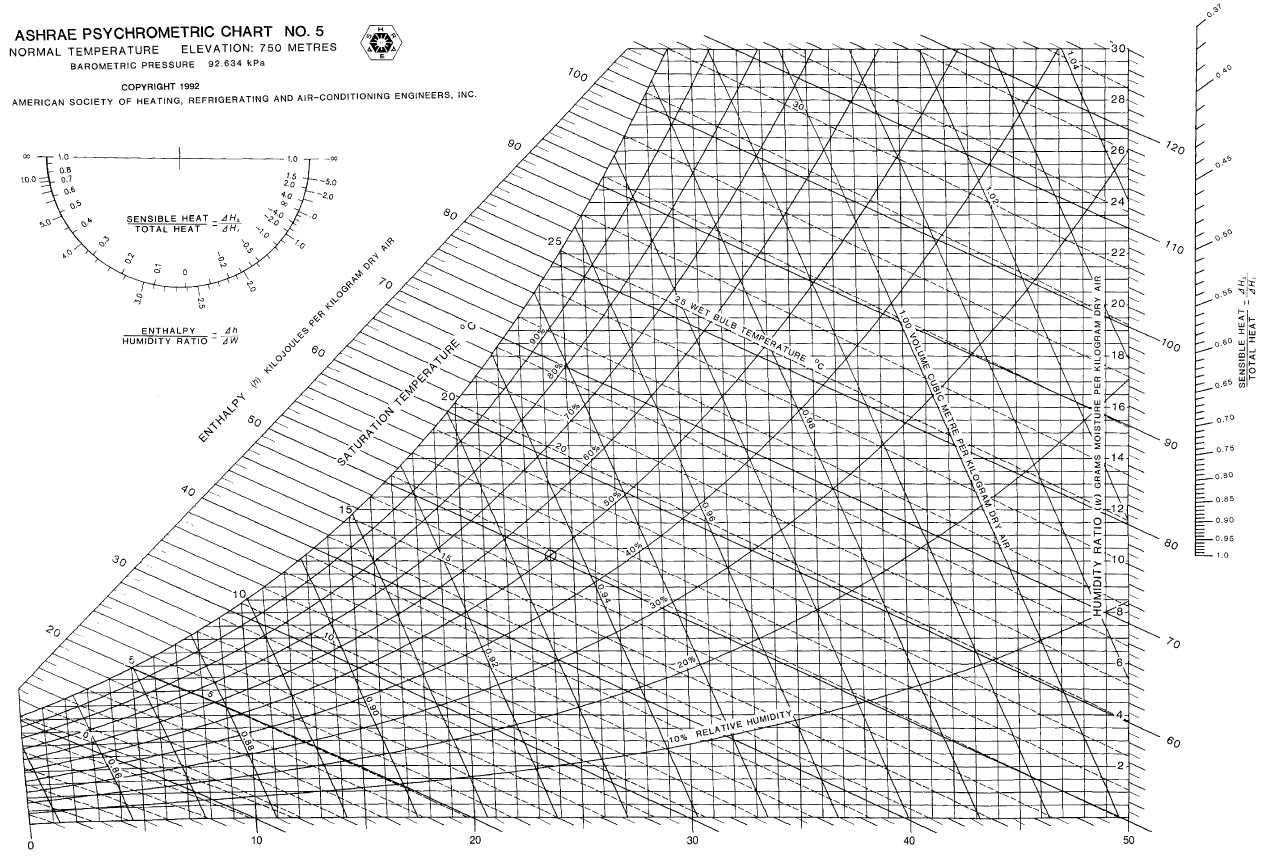 Durante o inverno ao utilizar controle por TBS na saída da SAG, demandaria refrigeração desnecessária e muito mais reaquecimento
PARTE 5 – EFEITO DA CARGA TÉRMICA SOBRE A SERPENTINA DE RESFRIAMENTO
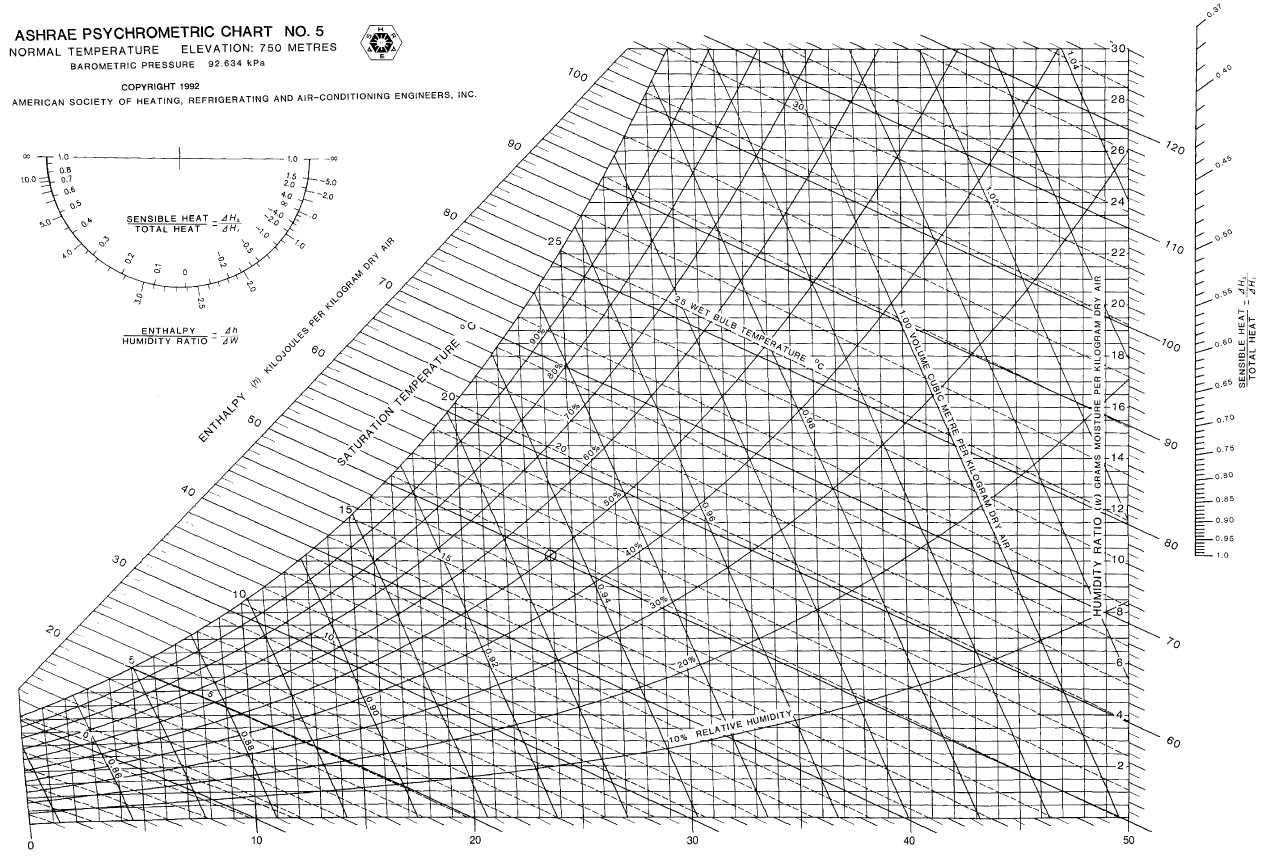 Com controle de Dew Point o sistema percebe que basta aquecer o ar
PARTE 5 – EFEITO DA CARGA TÉRMICA SOBRE A SERPENTINA DE RESFRIAMENTO
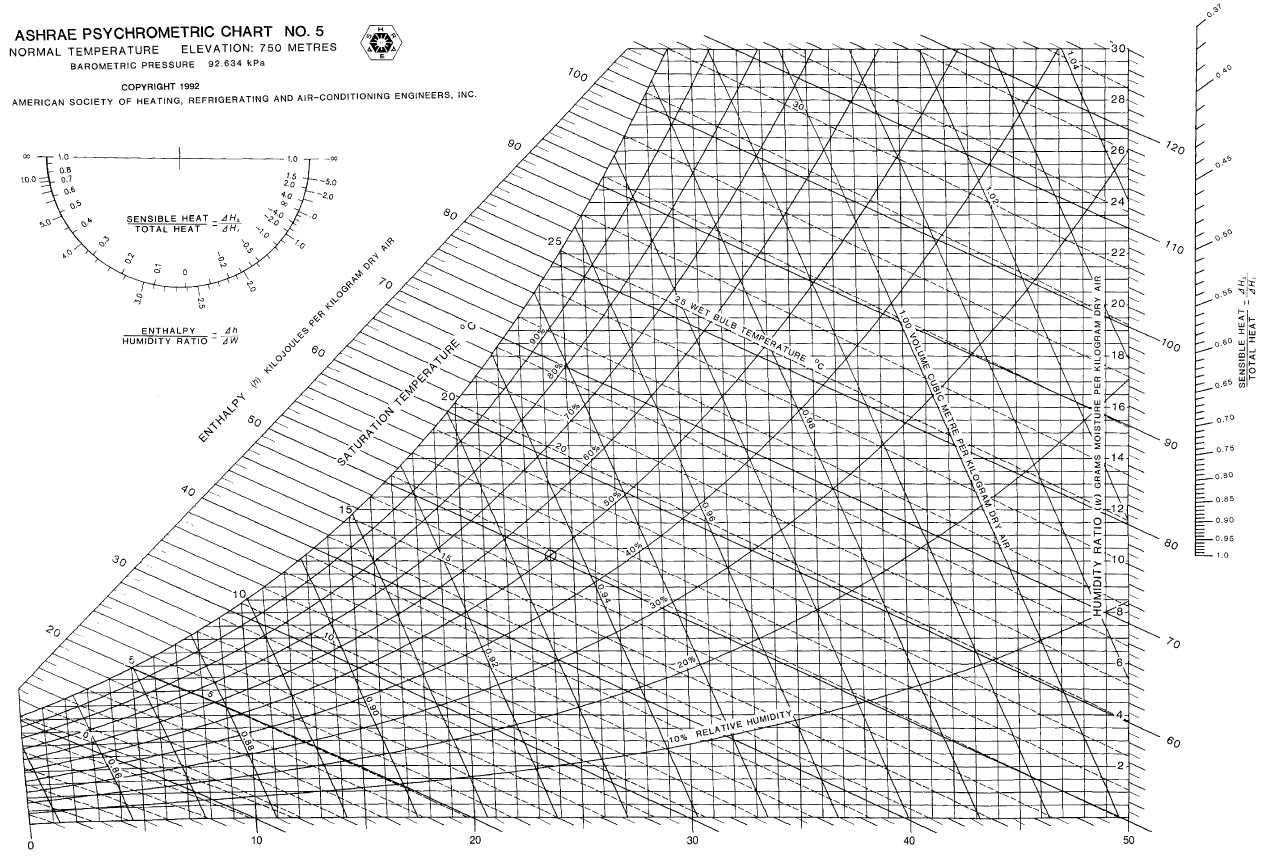 Se houver carga parcial, o sistema gasta apenas a potência de refrigeração necessária
PARTE 5 – EFEITO DA CARGA TÉRMICA SOBRE A SERPENTINA DE RESFRIAMENTO
A nova condição de saída da SAG, também produziria elevação do dtml de ~10%
Isso permitira ajustar o set point de alimentação de água gelada, elevando sua temperatura em ~1ºC e economizar ainda mais energia no inverno.
PARTE 5 – EFEITO DA CARGA TÉRMICA SOBRE A SERPENTINA DE RESFRIAMENTO
Variação do dtml em função das temperaturas de entrada do ar e da água e saída do ar na SAG
PARTE 5 – EFEITO DA CARGA TÉRMICA SOBRE A SERPENTINA DE RESFRIAMENTO
Variação do dtml em função das 
temperaturas de saída da água na SAG.
TBS na entrada da SAG constante.
PARTE 6

Comissionamento e Qualificação
PARTE 6 – COMISSIONAMENTO E QUALIFICAÇÃO.
COMISSIONAMENTO
Conjunto de técnicas e procedimentos de engenharia, aplicados de forma integrada, que visam garantir que um empreendimento foi projetado, construído e operara, conforme requisitos do cliente, de forma segura e confiável.
O Comissionamento é uma boa prática de engenharia!
Fonte:		C&Q - Dorival R. Sousa
PARTE 6 – COMISSIONAMENTO E QUALIFICAÇÃO.
Qualificação
“Conjunto de ações realizadas para atestar e documentar que quaisquer instalações, sistemas e equipamentos estão propriamente instalados e/ou funcionam corretamente e levam aos resultados esperados. A qualificação é frequentemente uma parte da validação, mas as etapas individuais de qualificação não constituem, sozinhas, uma validação de processo”
RDC n° 17, de 16/04/10, 
Capítulo III, Art. 5°, Parágrafo LII
Fonte:		C&Q - Dorival R. Sousa
PARTE 6 – COMISSIONAMENTO E QUALIFICAÇÃO.
VALIDAção
“Ato documentado que atesta que qualquer procedimento, processo, equipamento, material, atividade ou sistema realmente e consistentemente leva aos resultados esperados”
RDC n° 17, de 16/04/10, 
Capítulo III, Art. 5°, Parágrafo LXVIII
Fonte:		C&Q - Dorival R. Sousa
PARTE 6 – COMISSIONAMENTO E QUALIFICAÇÃO.
Ciclo de Vida de Projetos vs. Comissionamento
Ante-projeto
Projeto Básico
Projeto Detalhado
Construção/ Instalação
Start up & Entrega
FAT
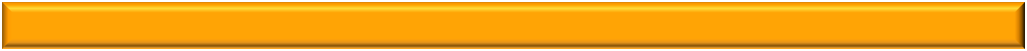 EF
Design Review
SAT
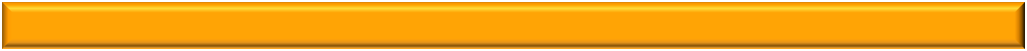 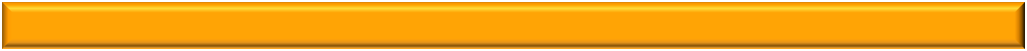 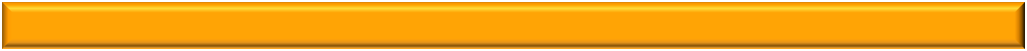 FAT:	Factory Aceptance Tests
SAT:	Site Aceptance Tests
VI	Verificações de Instalação
EF:	Ensaios Funcionais
EP:	Ensaios de Desempenho
ED
VI
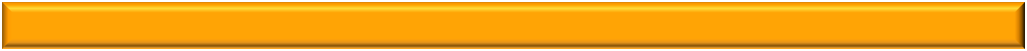 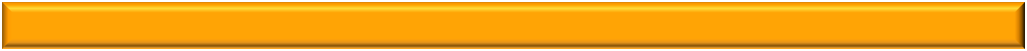 Aprovação
Financeira da Concepção
Aprovação Financeira da Execução
Conclusão Financeira do Projeto
Processo de Gerenciamento do Projeto
Fonte:		C&Q - Dorival R. Sousa
PARTE 6 – COMISSIONAMENTO E QUALIFICAÇÃO.
Art. 15.	...a empresa deve identificar quais os trabalhos de qualificação e validação são necessários para comprovar que todos os aspectos críticos de operação estejam sob controle.
Art. 18.	Qualquer aspecto da operação, incluindo mudanças significativas..., que possa afetar a qualidade do produto, direta ou indiretamente, deve ser qualificado e/ou validado.
Art. 19.	A qualificação e a validação não devem ser consideradas exercícios únicos. ...deve haver um programa contínuo de monitoramento, o qual deve ser embasado em uma revisão periódica.
Art. 20.	O compromisso da manutenção da situação de qualificação/ validação deve estar descrito...
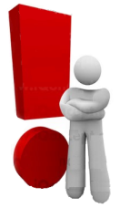 A ANVISA regulamenta e fiscaliza a produção de medicamentos no Brasil!
Fonte:		C&Q - Dorival R. Sousa
PARTE 6 – COMISSIONAMENTO E QUALIFICAÇÃO.
Ciclo de Vida de Projetos vs. Qualificação
Ante-projeto
Projeto Básico
Projeto Detalhado
Construção/ Instalação
Start up & Entrega
OQ
Qualif. Projeto
IQ
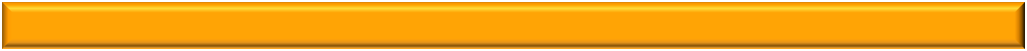 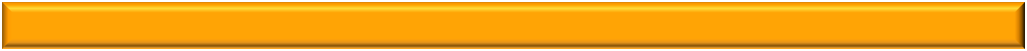 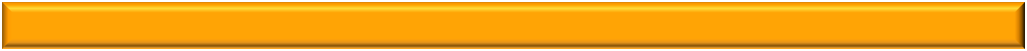 PQ
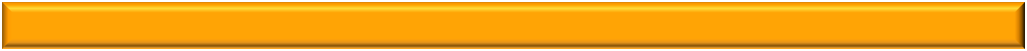 Aprovação
Financeira da Concepção
Aprovação Financeira da Execução
Conclusão Financeira do Projeto
Processo de Gerenciamento do Projeto
Fonte:		C&Q - Dorival R. Sousa
PARTE 6 – COMISSIONAMENTO E QUALIFICAÇÃO.
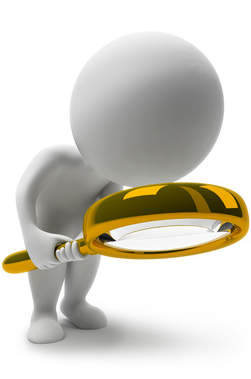 Exemplo 
Comissionamento
Esta Foto de Autor Desconhecido está licenciado em CC BY-NC-ND
PARTE 6 – COMISSIONAMENTO E QUALIFICAÇÃO.
Exemplo: Comissionamento
Ensaios de Vazamentos em Dutos
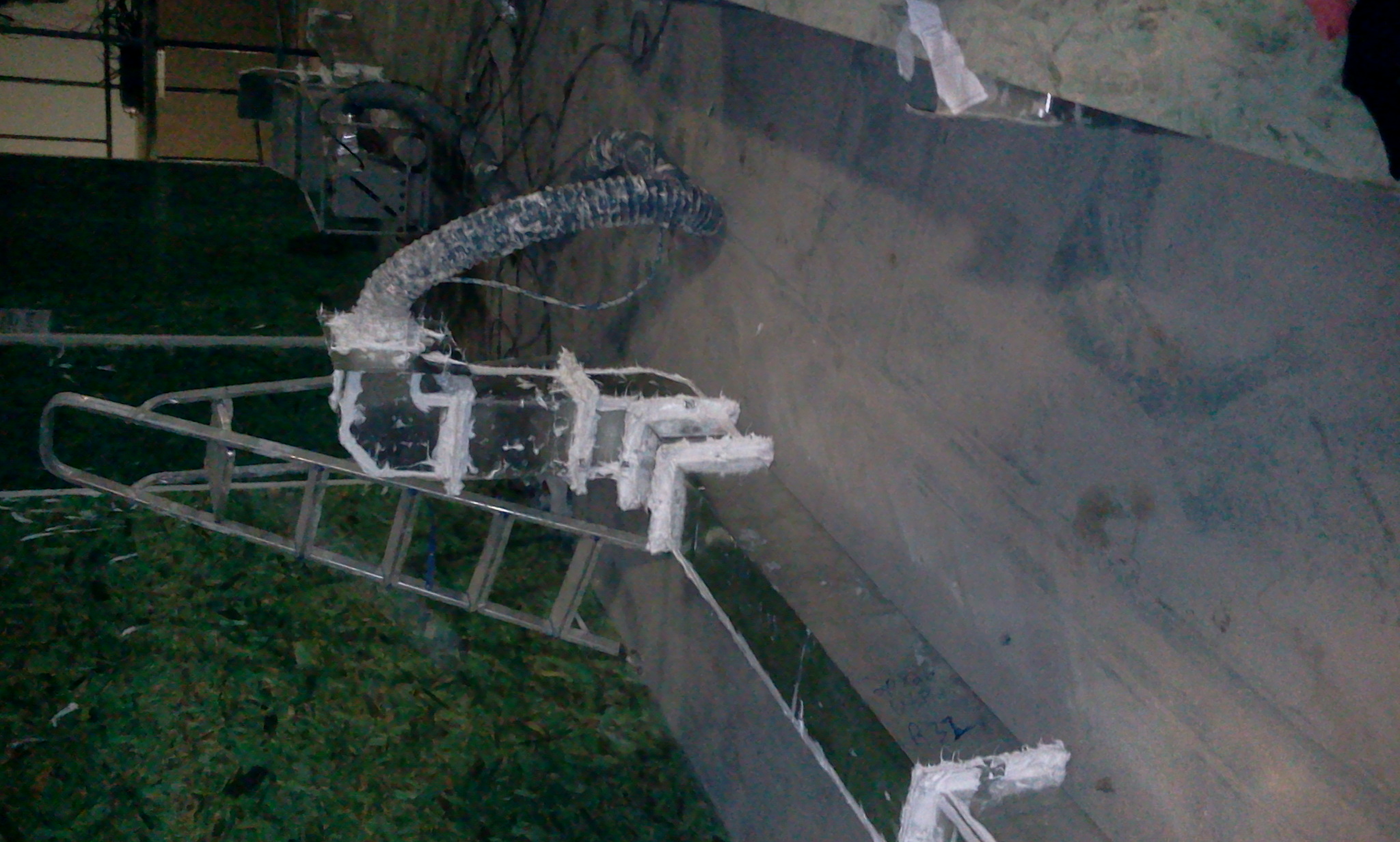 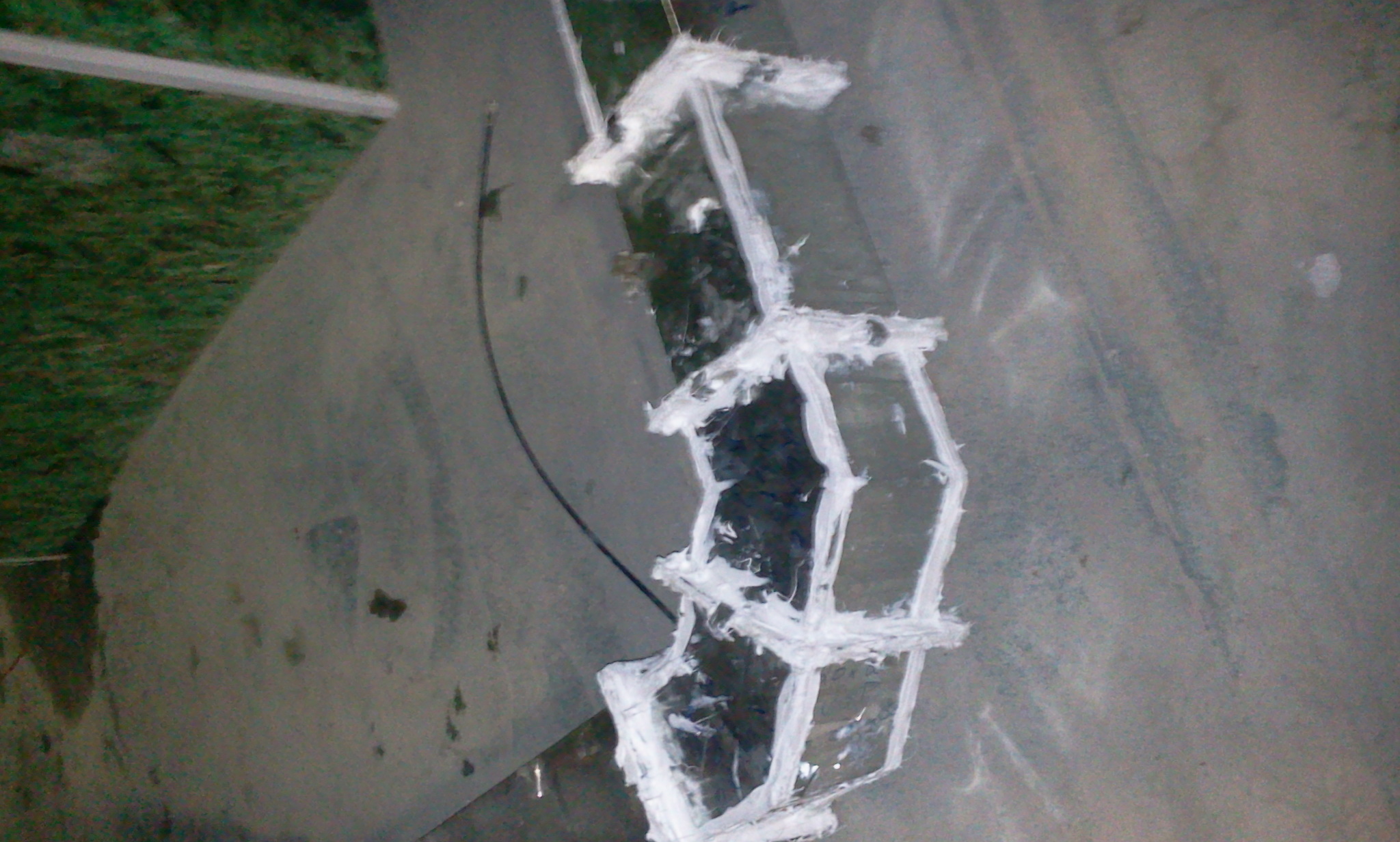 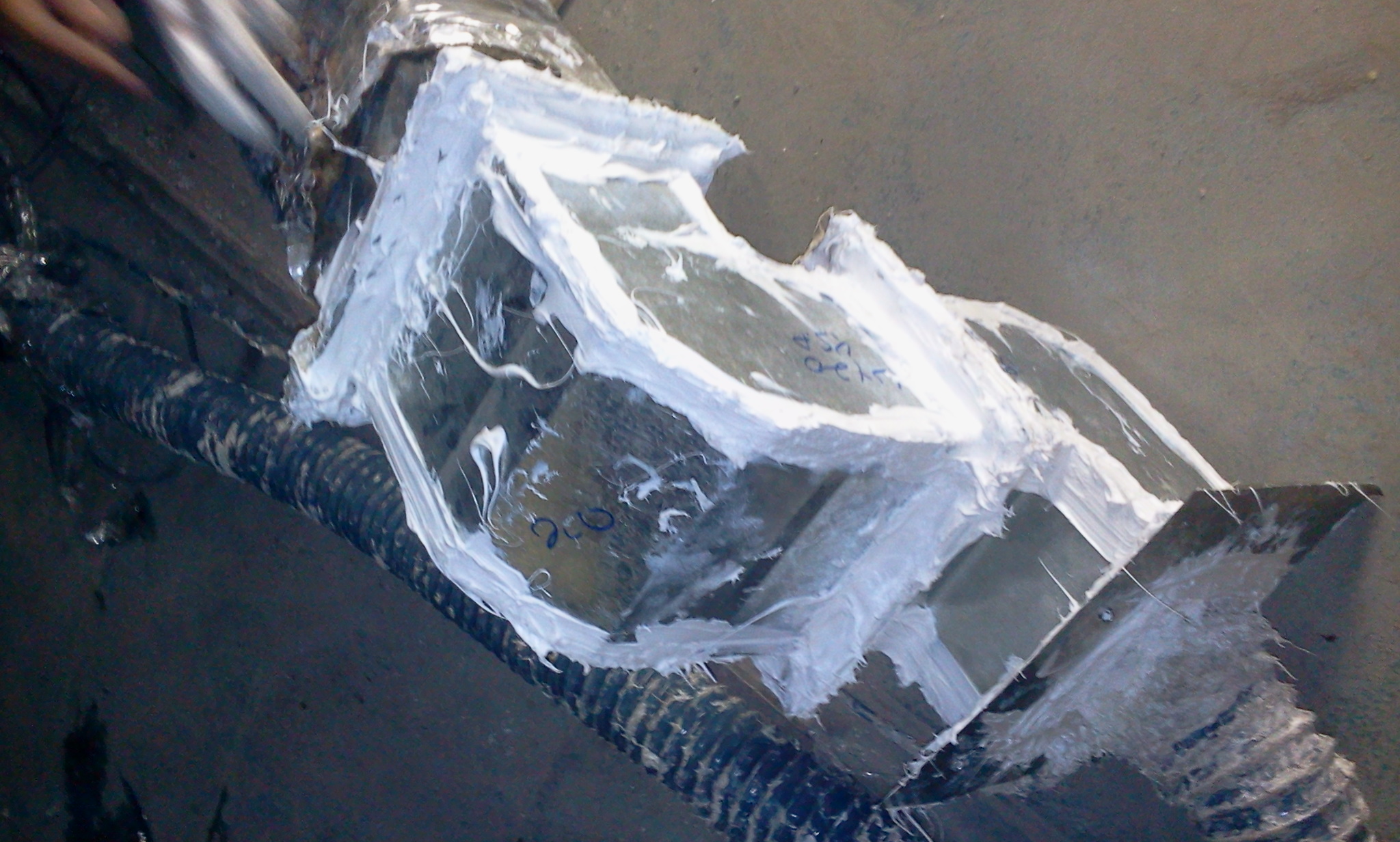 PARTE 6 – COMISSIONAMENTO E QUALIFICAÇÃO.
Exemplo: Comissionamento
Montagem de Dutos
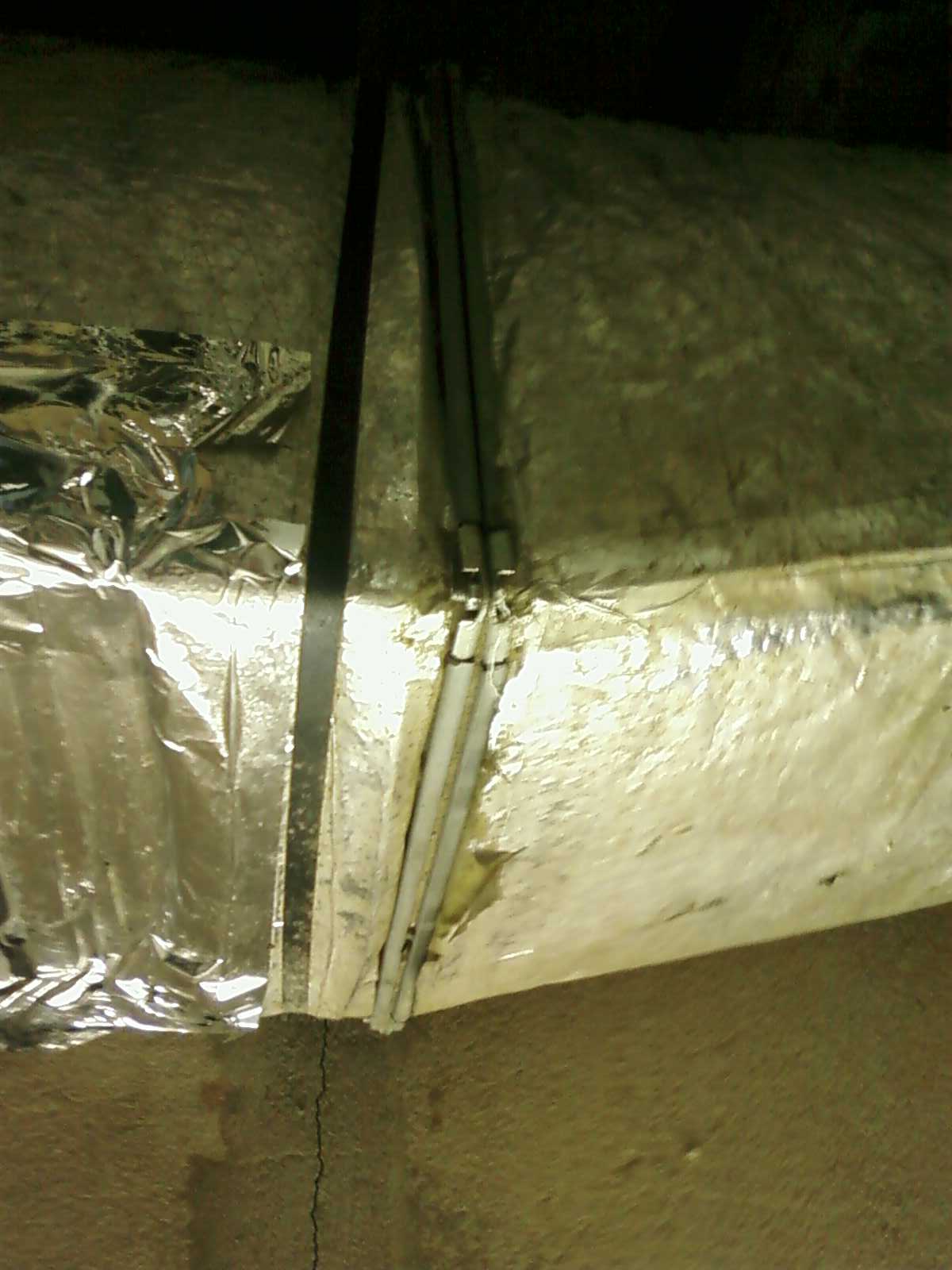 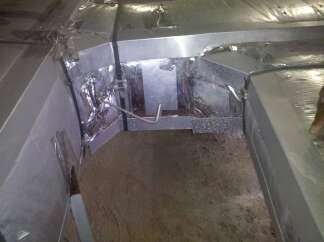 PARTE 6 – COMISSIONAMENTO E QUALIFICAÇÃO.
Exemplo: Comissionamento
Armazenagem e Construção de Dutos
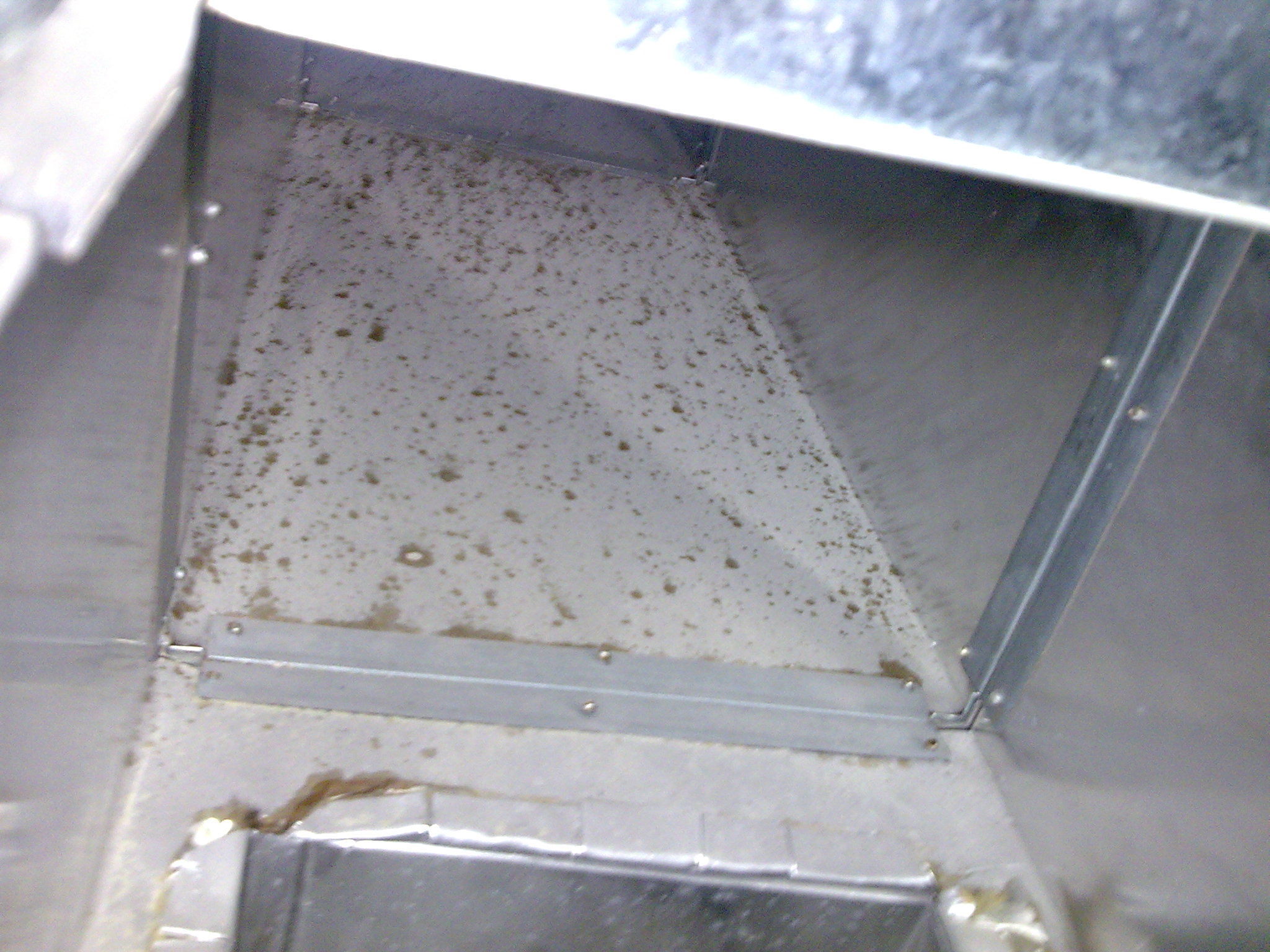 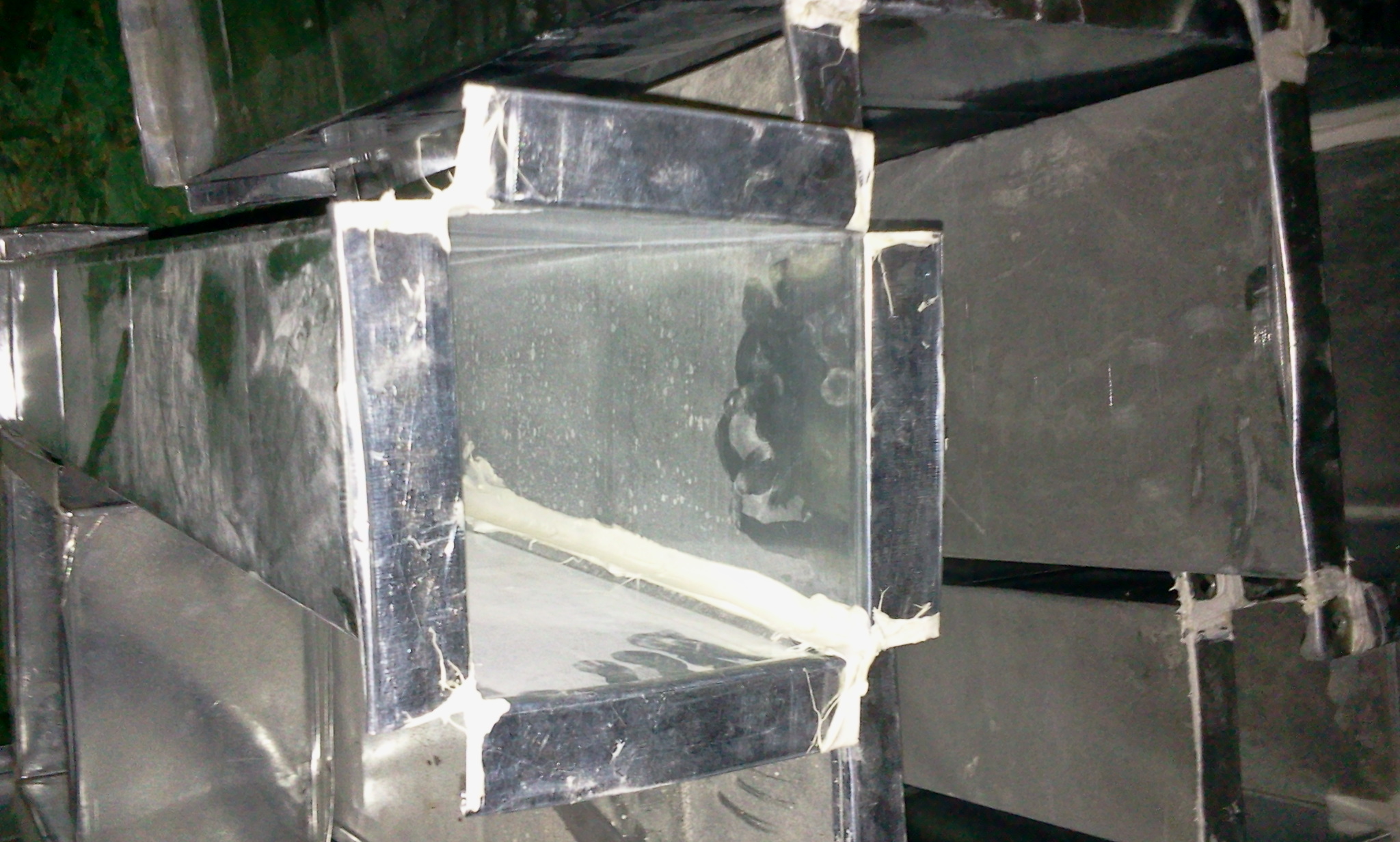 PARTE 6 – COMISSIONAMENTO E QUALIFICAÇÃO.
Exemplo: Comissionamento
Armazenagem e Construção de Dutos
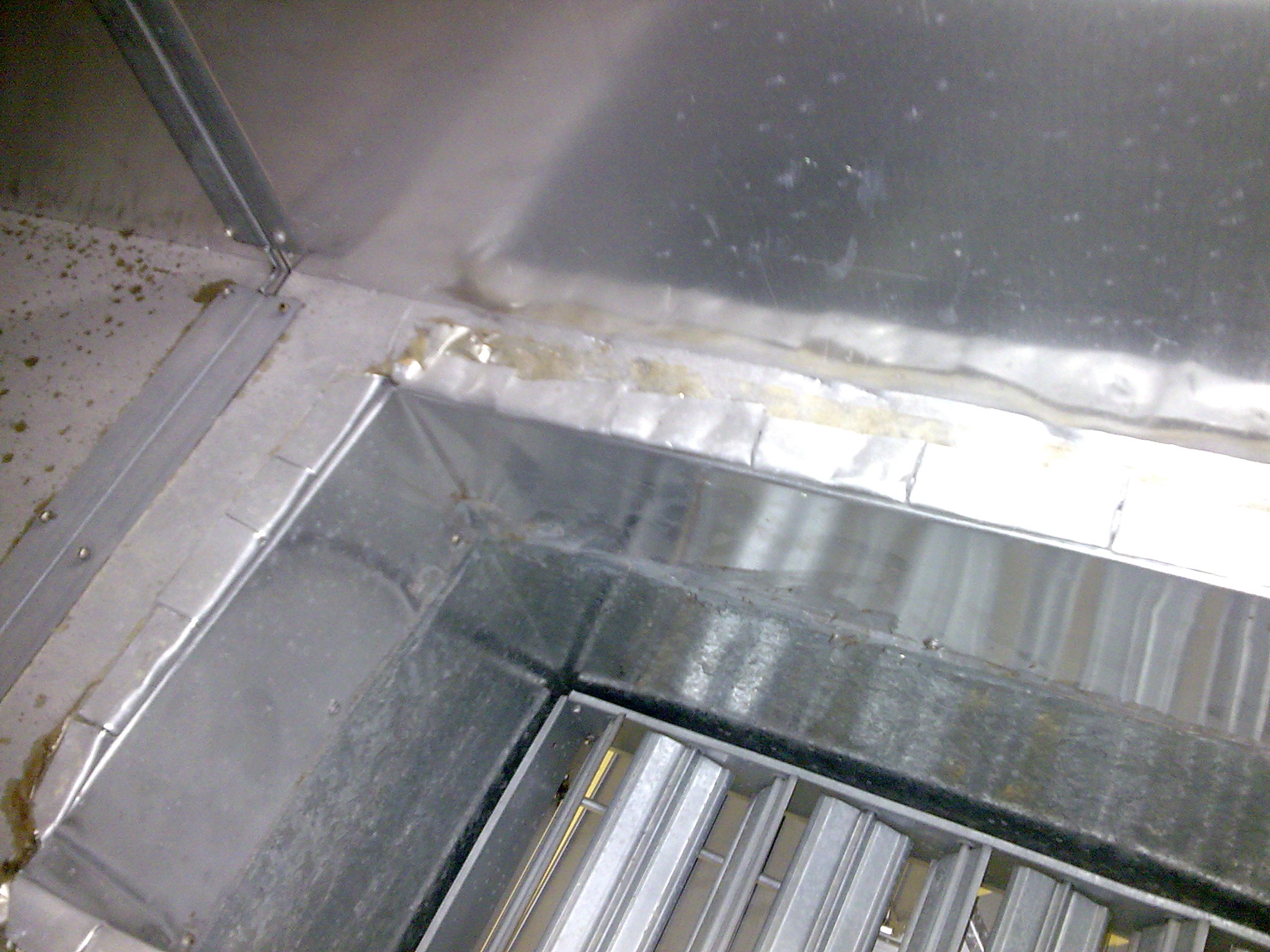 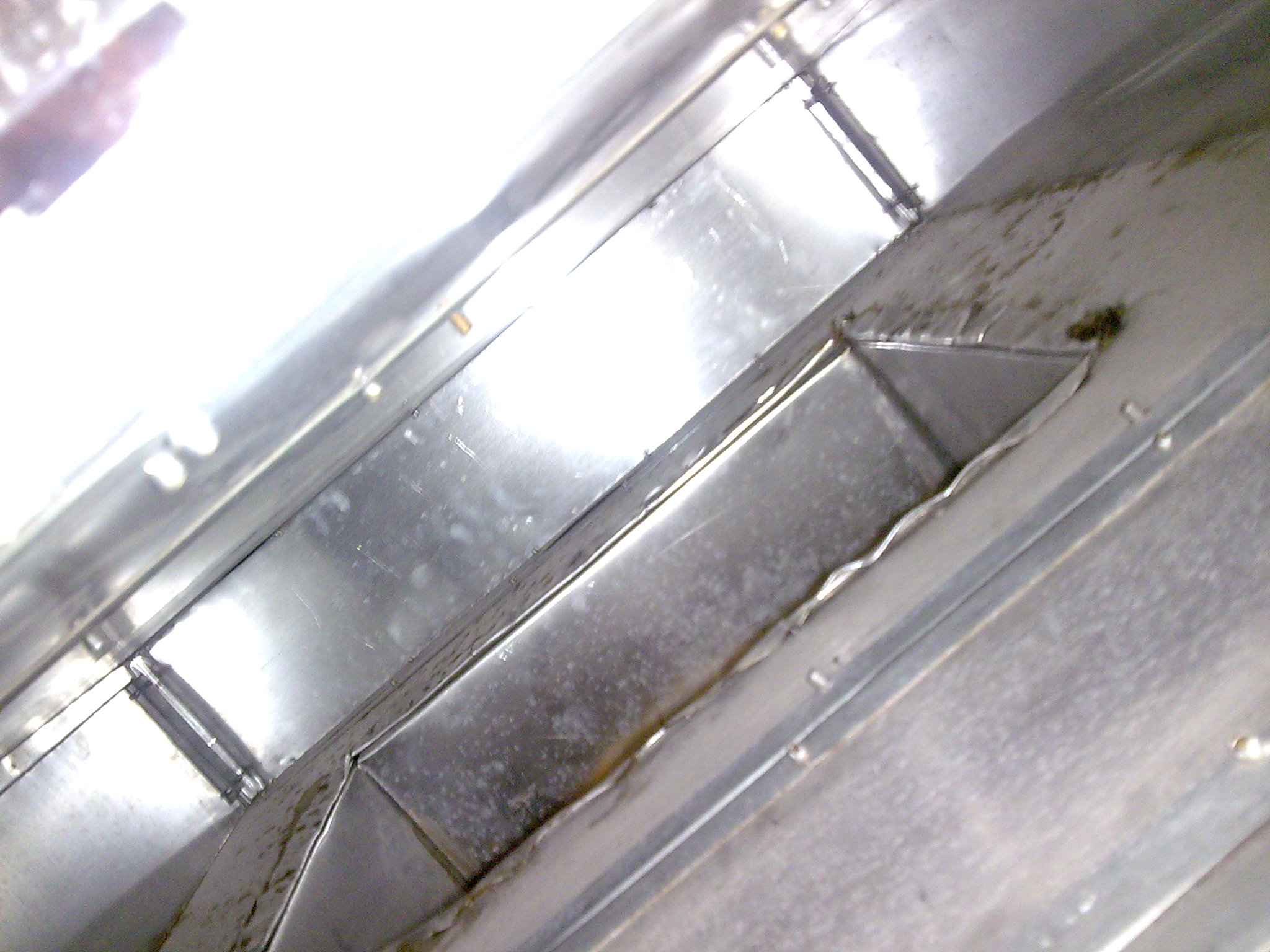 PARTE 6 – COMISSIONAMENTO E QUALIFICAÇÃO.
Exemplo: Comissionamento
Construção de Dutos
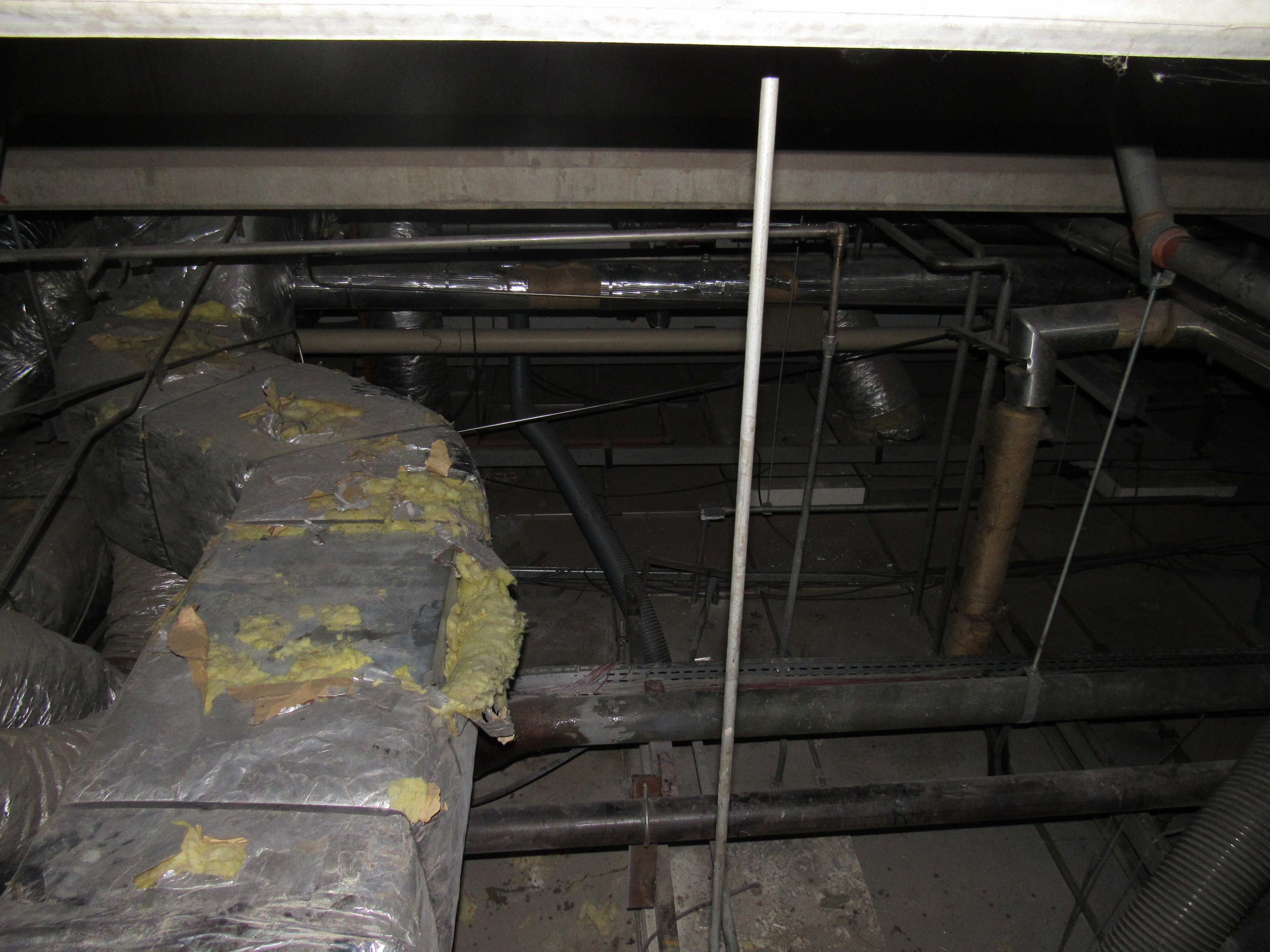 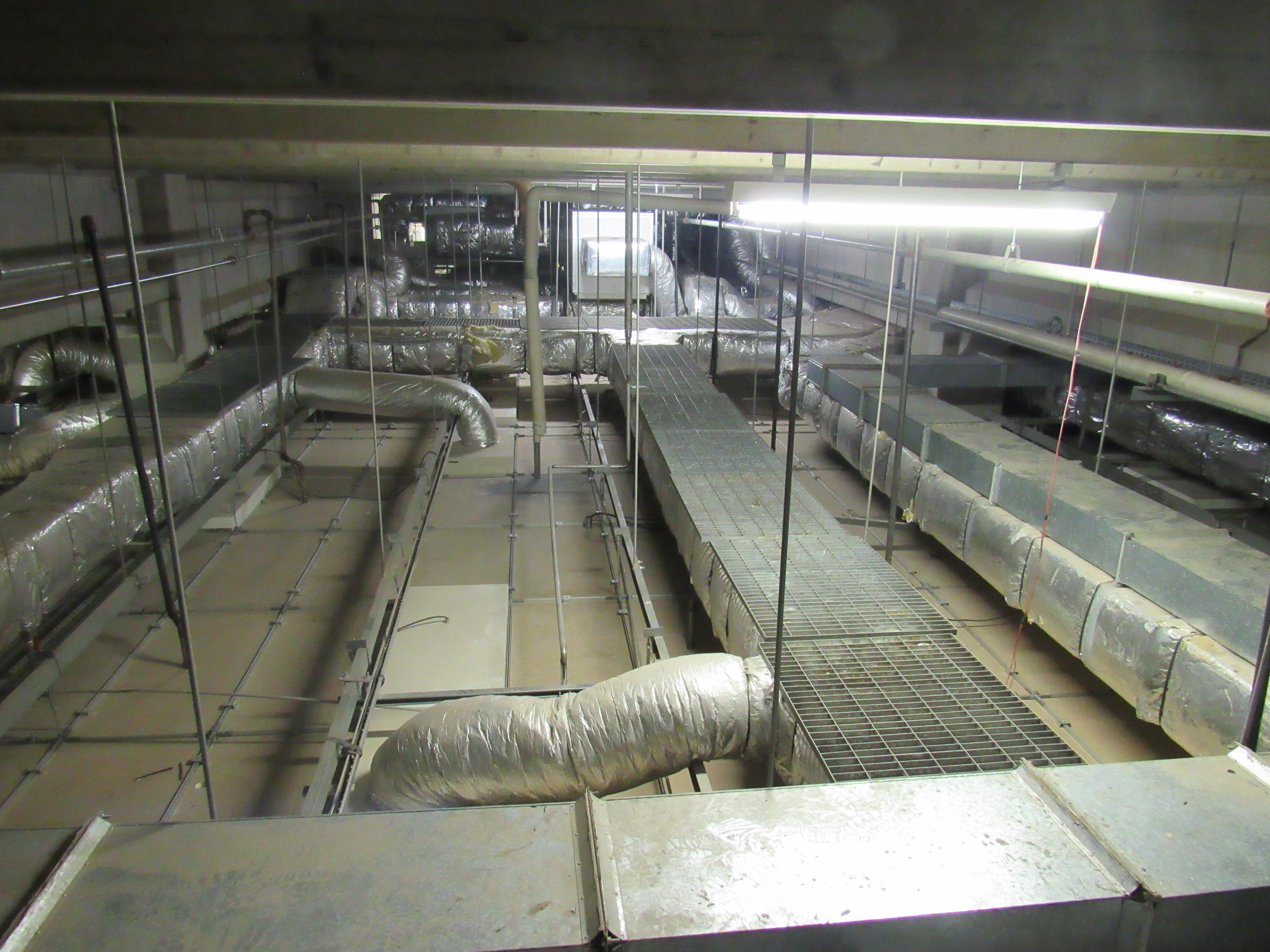 PARTE 6 – COMISSIONAMENTO E QUALIFICAÇÃO.
Exemplo: Comissionamento
Construção de Dutos
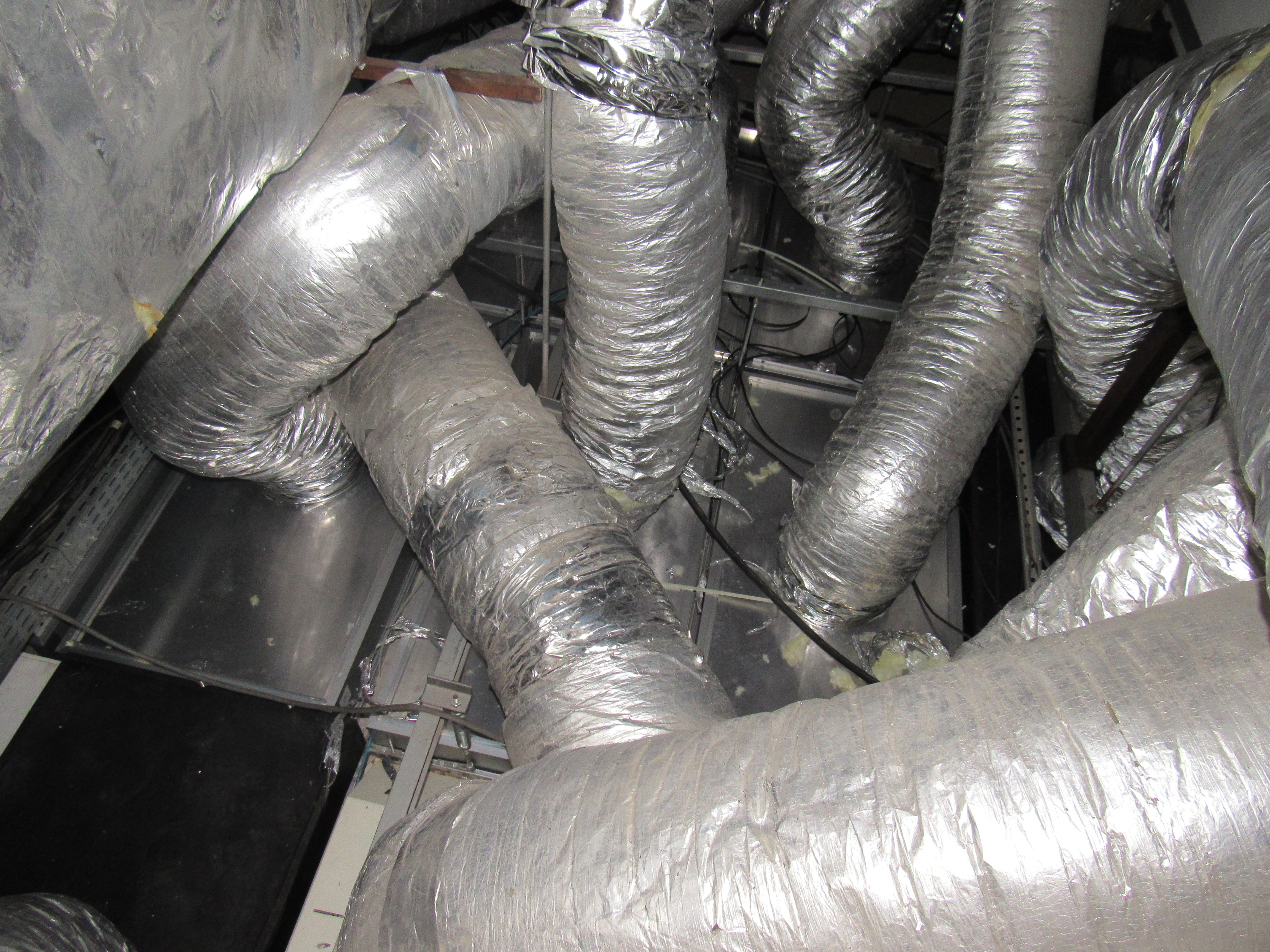 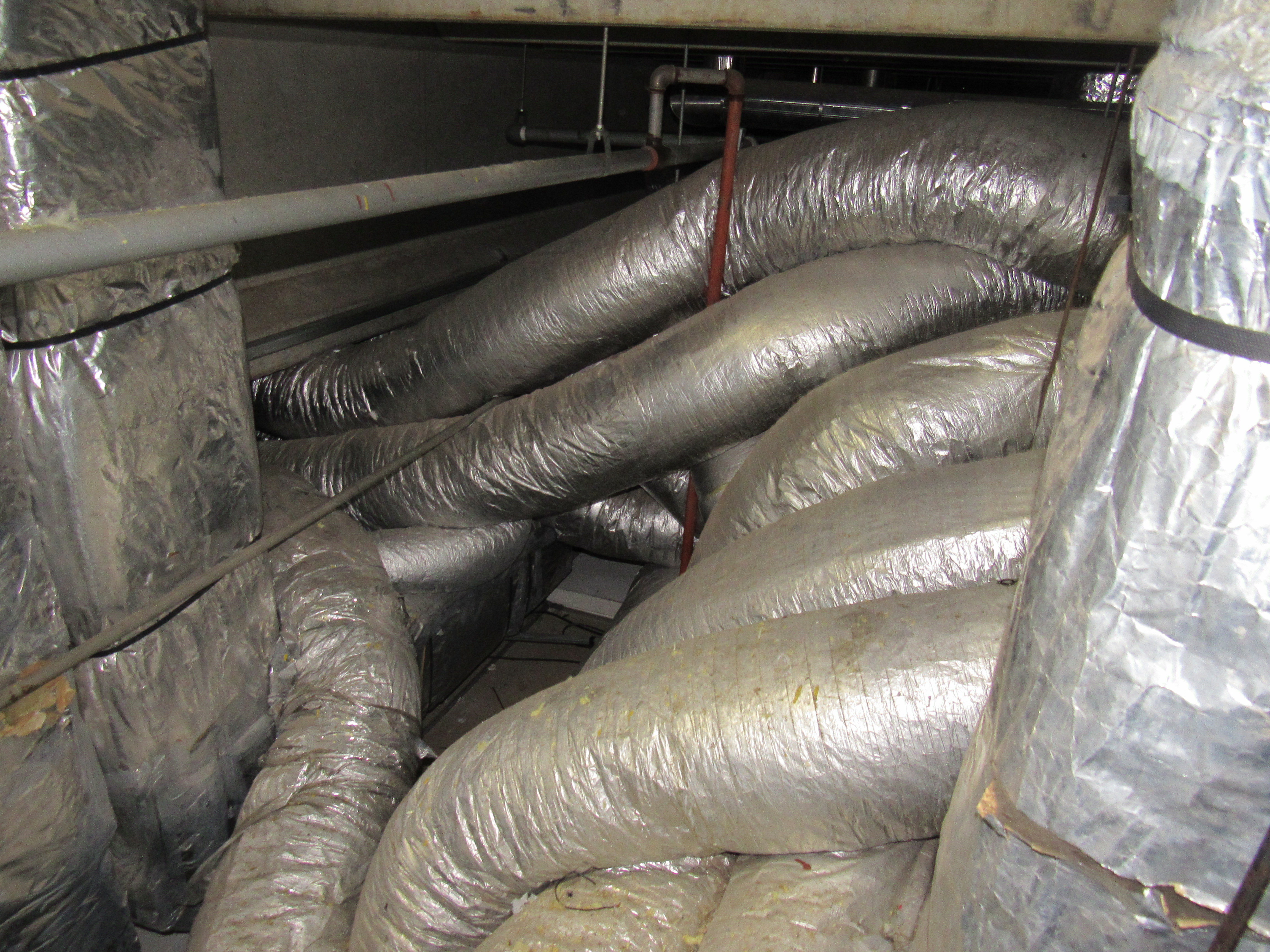 PARTE 6 – COMISSIONAMENTO E QUALIFICAÇÃO.
Exemplo: Comissionamento
Construção de Dutos
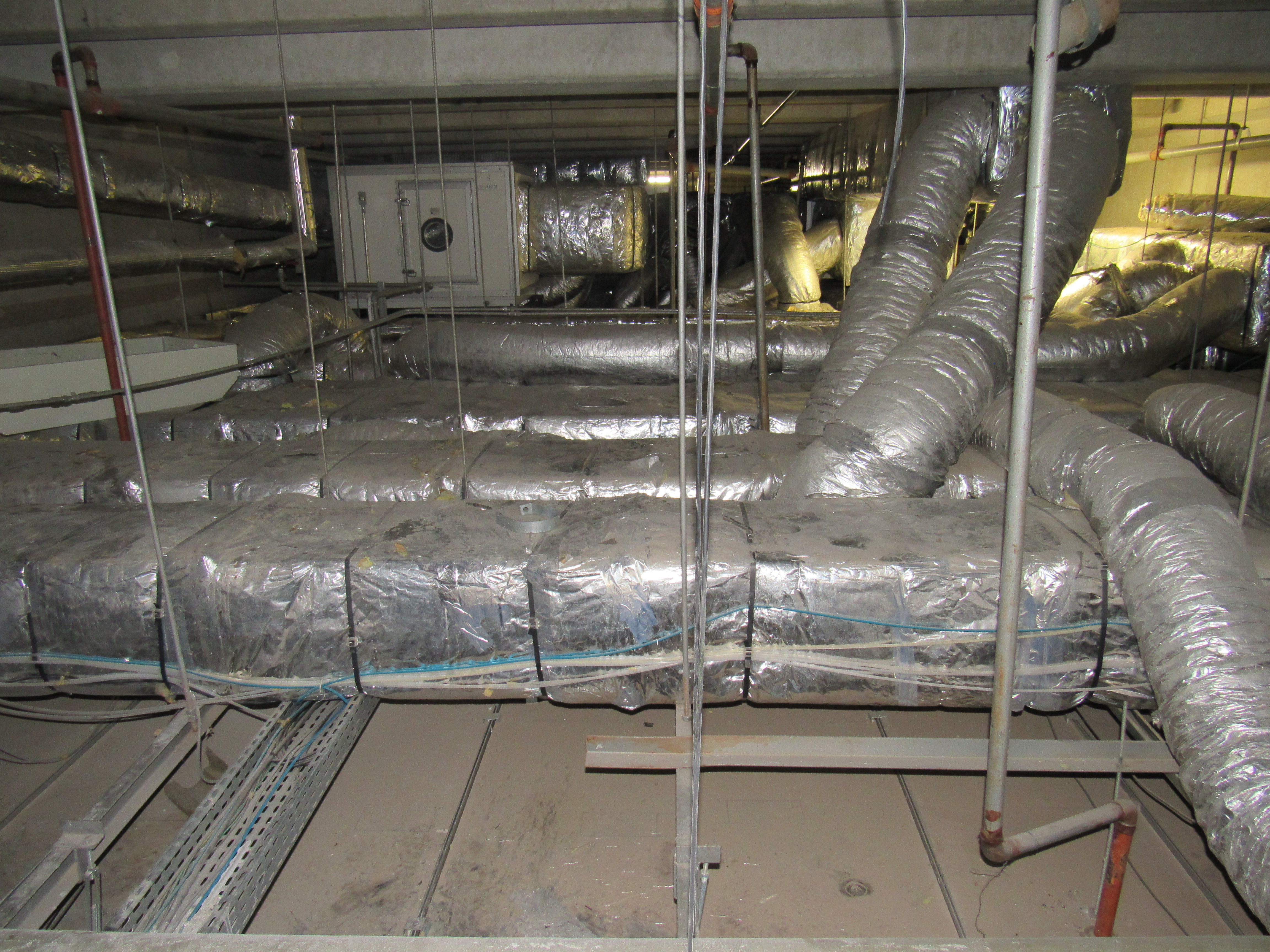 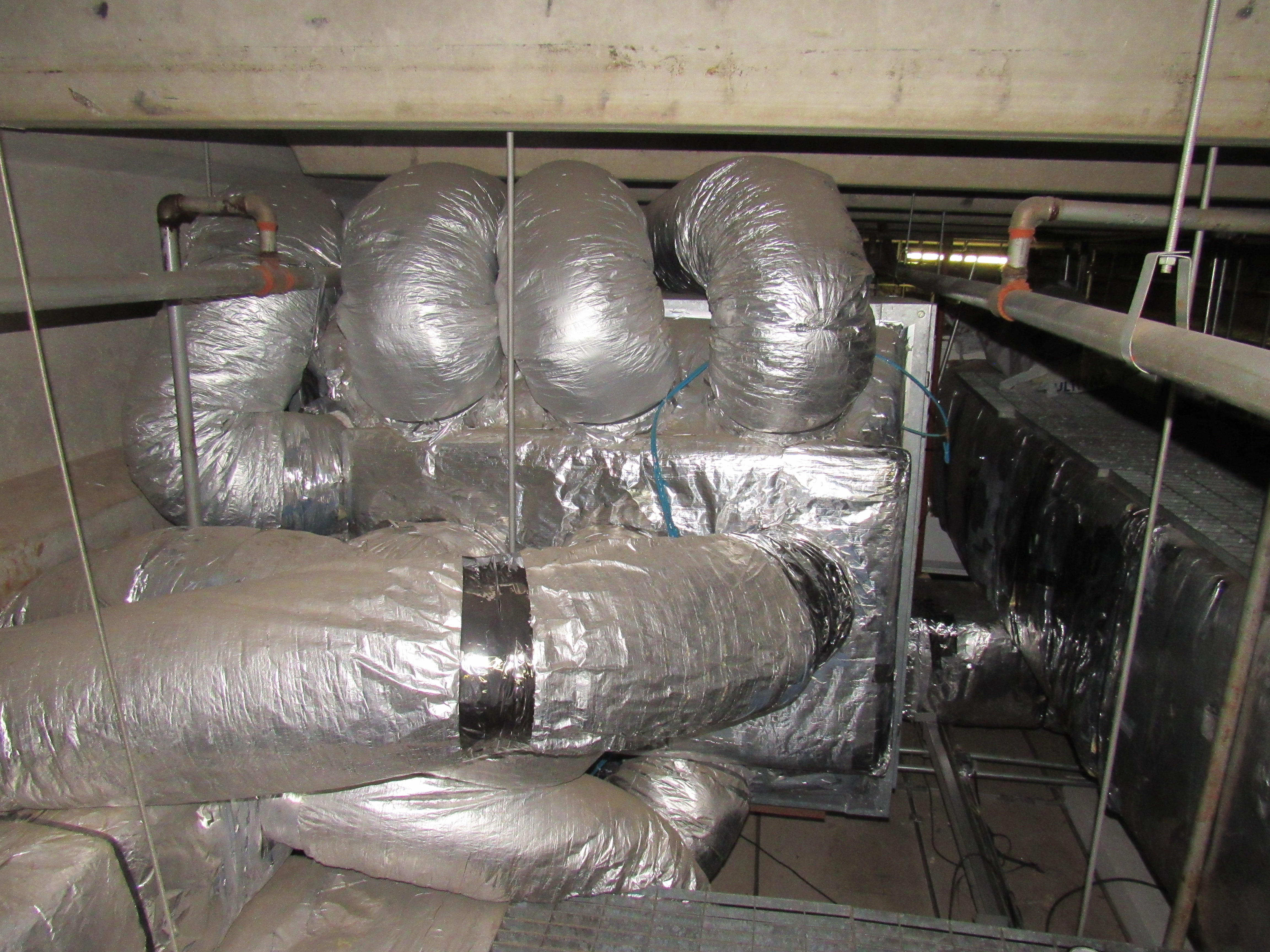 PARTE 6 – COMISSIONAMENTO E QUALIFICAÇÃO.
Exemplo: Comissionamento
Construção de Dutos
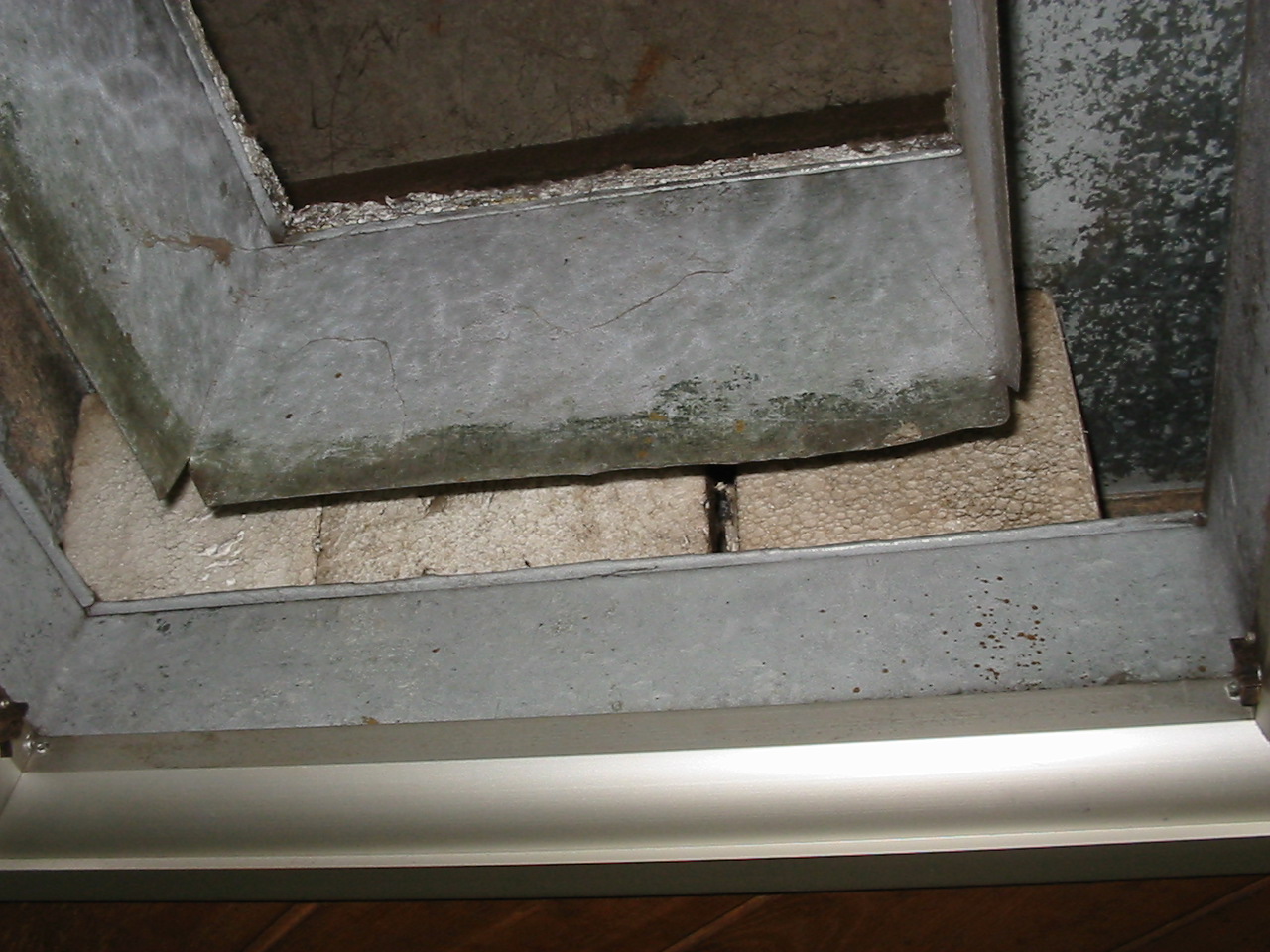 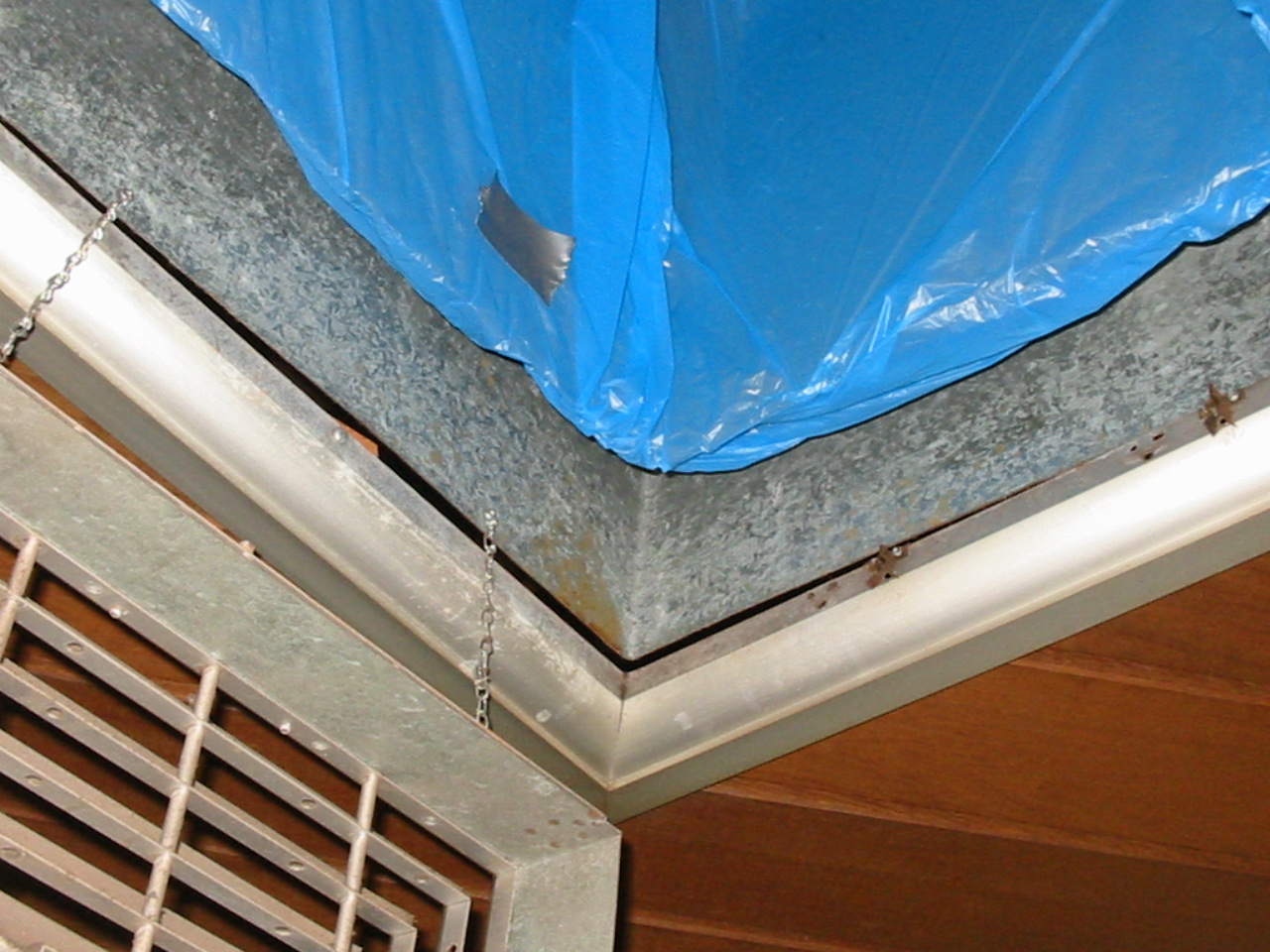 PARTE 6 – COMISSIONAMENTO E QUALIFICAÇÃO.
Exemplo: Comissionamento
Construção de Dutos
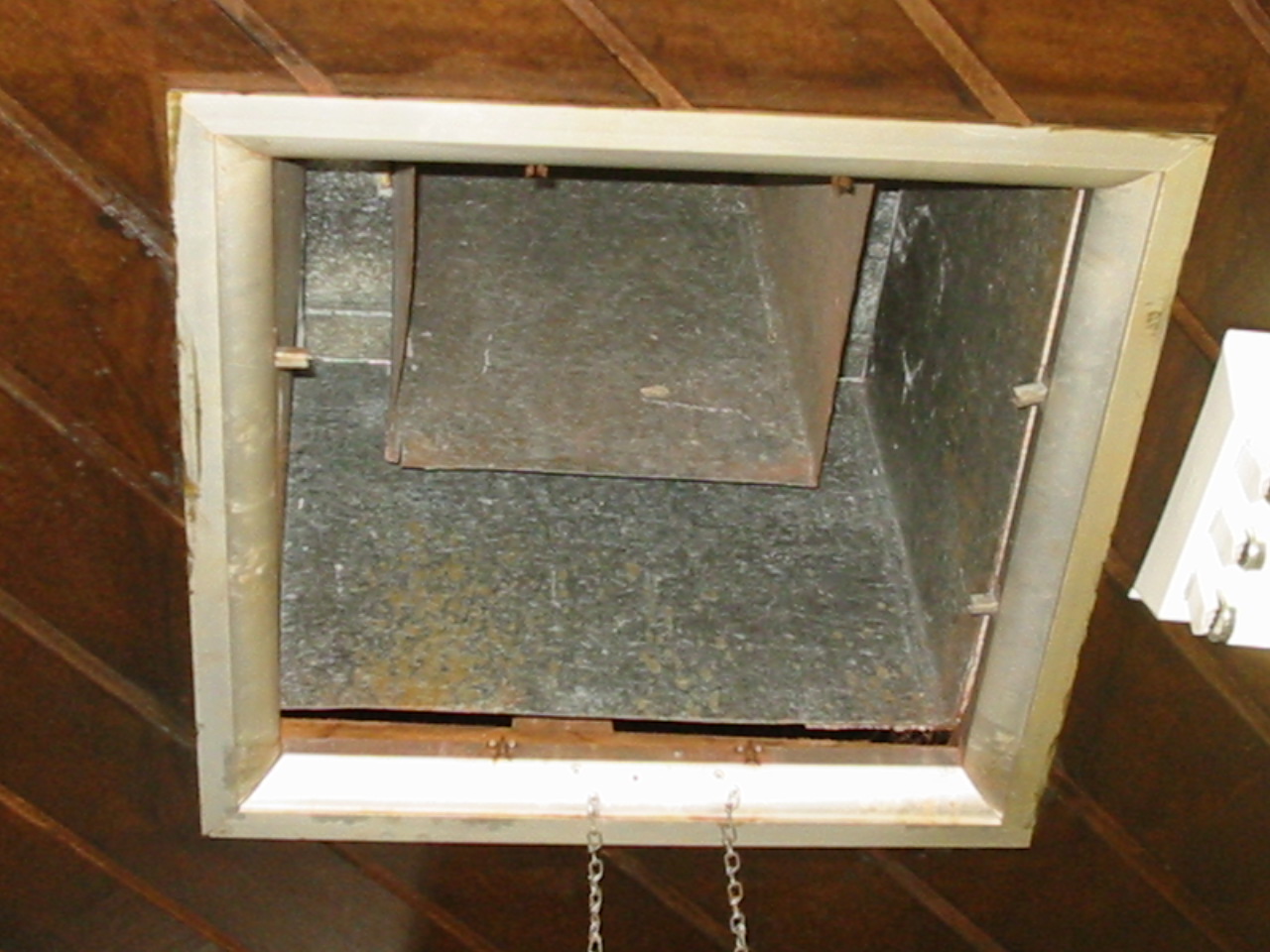 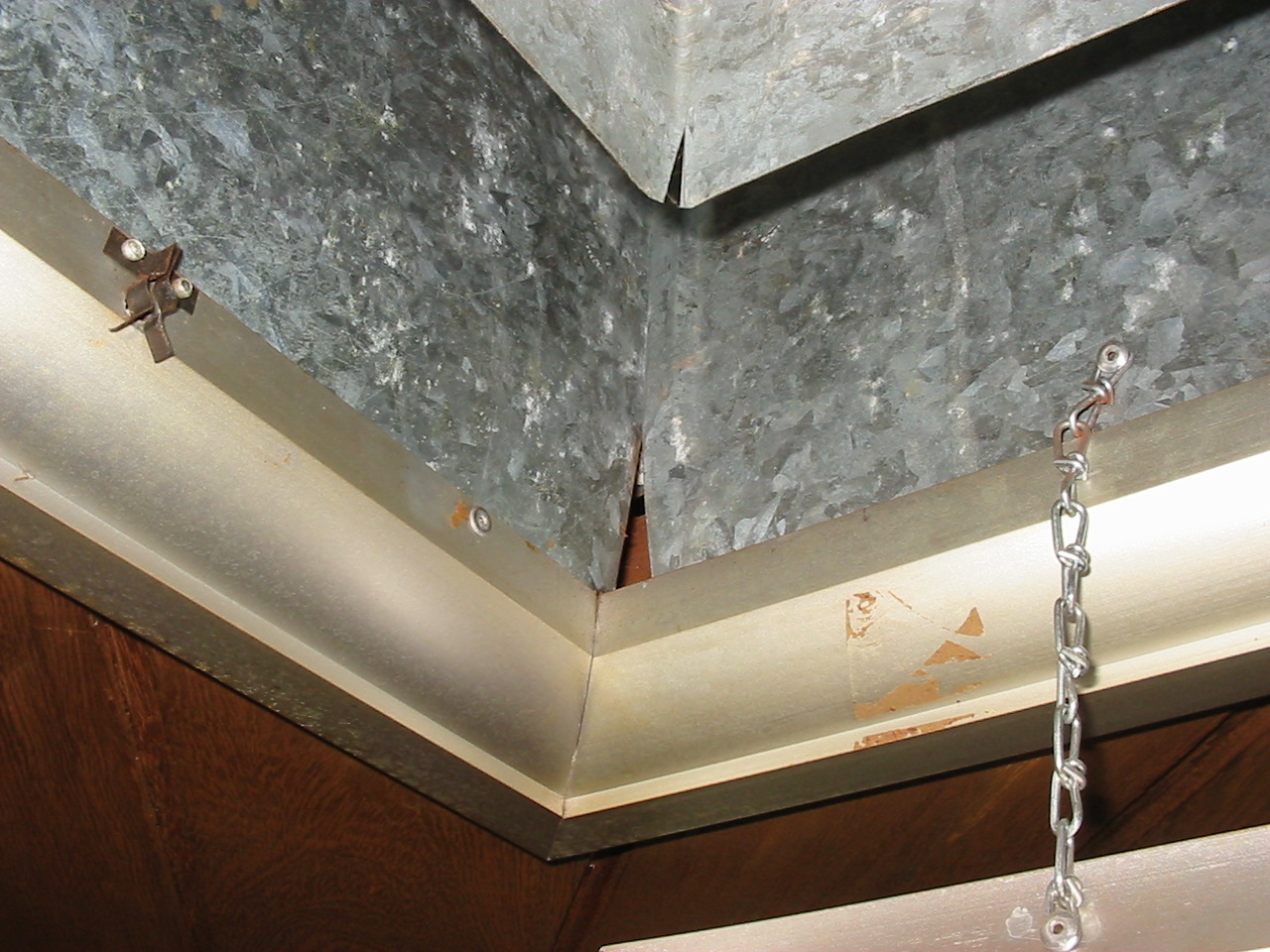 PARTE 6 – COMISSIONAMENTO E QUALIFICAÇÃO.
Exemplo: Comissionamento
Serpentina
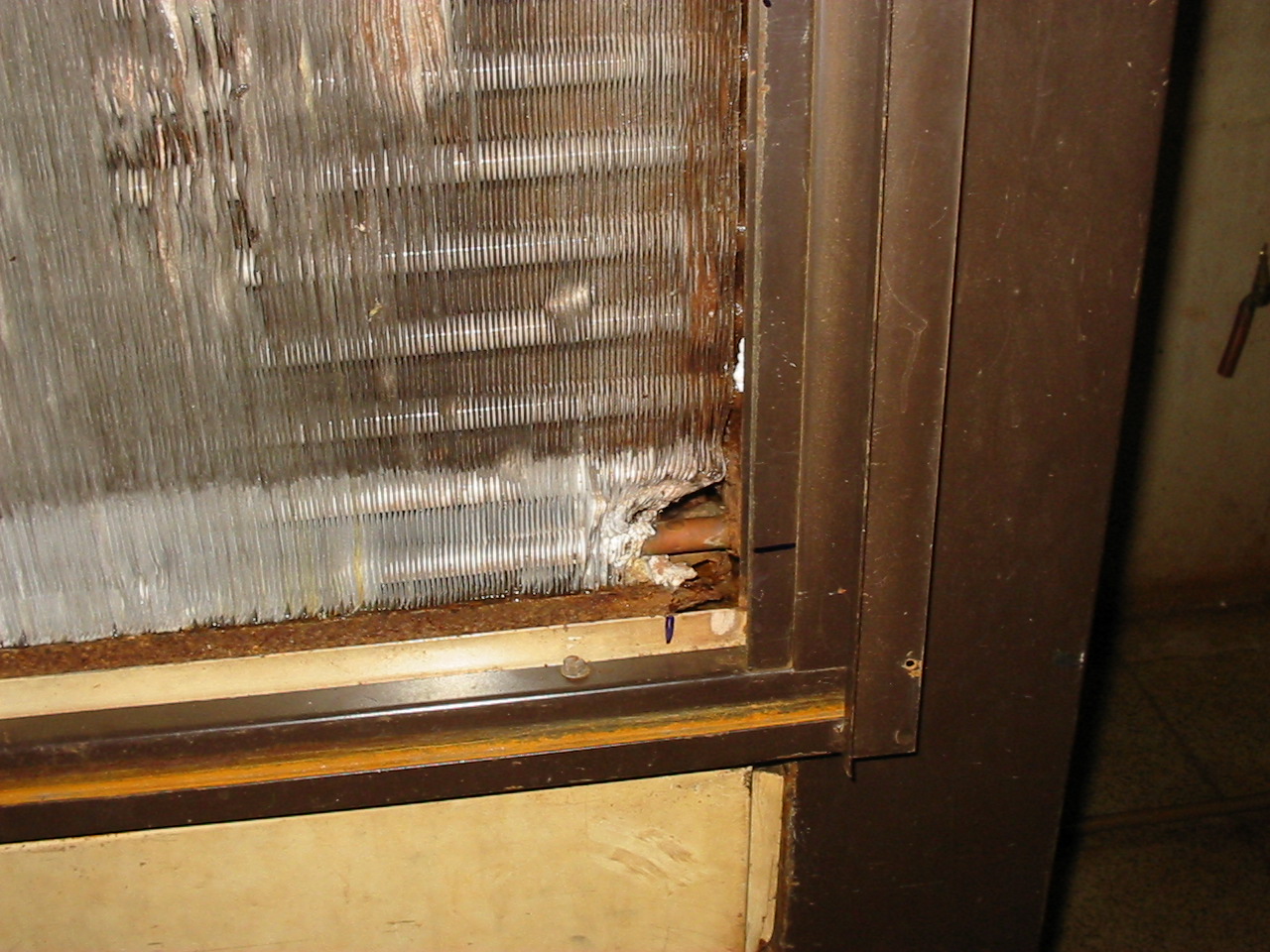 PARTE 6 – COMISSIONAMENTO E QUALIFICAÇÃO.
A qualidade final das instalações dependerá do empenho de todo o time que trabalhou desde a etapa de projeto até o encerramento final das atividades da planta ou do processo e será continuamente colocada à prova.
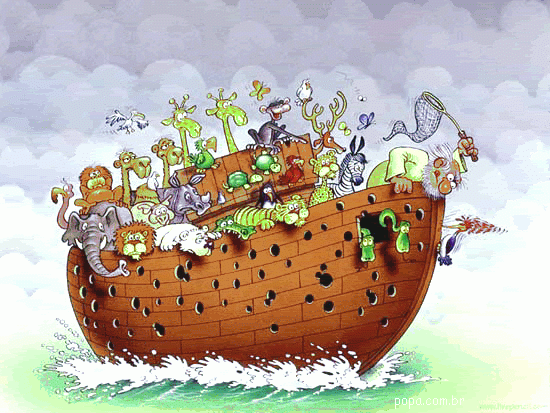 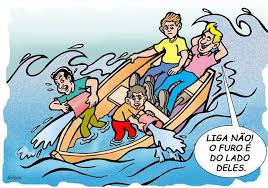 Fonte:		Google
Fonte:		Google
Praticas de Qualificação – Modelo“V”
PARTE 6 – COMISSIONAMENTO E QUALIFICAÇÃO.
QD
ERU
QO
ERF
QI
DP
ERU:	Esp. Requisitos do Usuário
ERF:	Esp. Requisitos Funcionais
DP:	Detalhamento do Projeto
QI:	Qualificação de Instalação
QO:	Qualificação de Operação
QD:	Qualificação de Desempenho
INSTALAÇÃO
Fonte:		C&Q - Dorival R. Sousa
PARTE 6 – COMISSIONAMENTO E QUALIFICAÇÃO.
Comissionamento vs. Qualificação
Comissionamento – Atesta a qualidade, segurança e confiabilidade do projeto 
Qualificação – atesta a qualidade, segurança e confiabilidade dos aspectos críticos à qualidade do produto no projeto
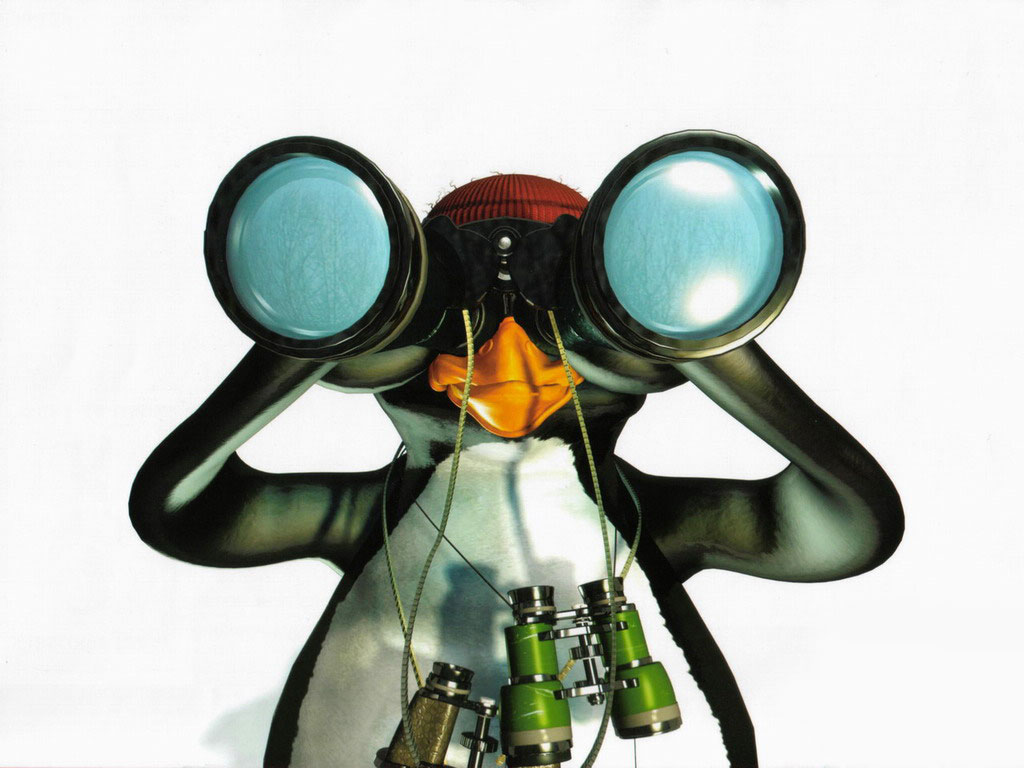 Fonte:		C&Q - Dorival R. Sousa
PARTE 6 – COMISSIONAMENTO E QUALIFICAÇÃO.
Manutenção do status de Validado
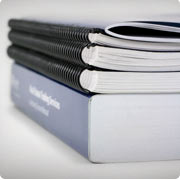 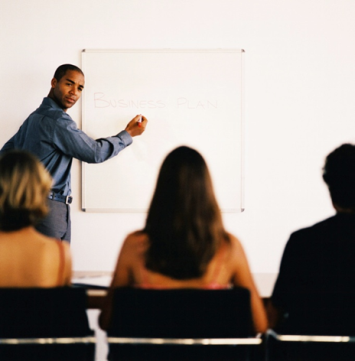 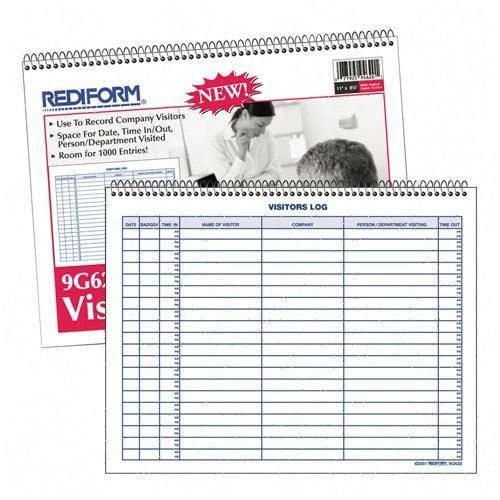 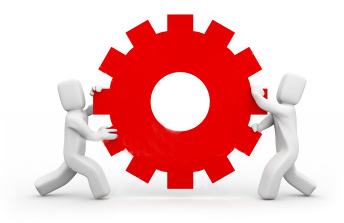 SOPs
Treinamentos p/ Usuários
Livro de Registros
Controle de
Mudanças
Padronização de Procedimentos
Fonte:		C&Q - Dorival R. Sousa
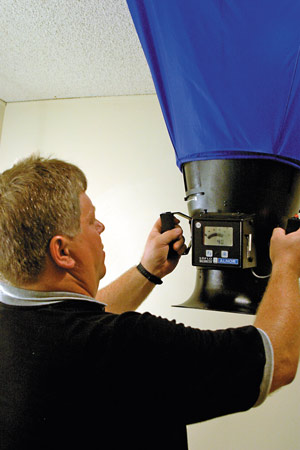 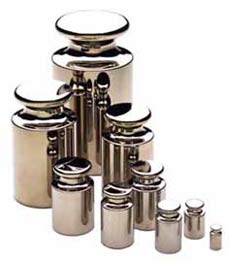 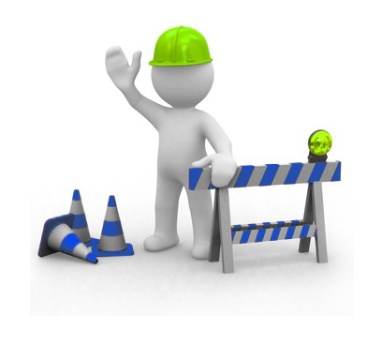 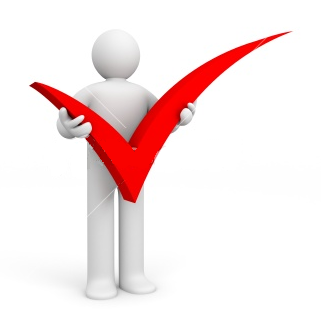 Plano de Calibração
Plano de Manutenção
Plano de Certificação
Auto Inspeção
PARTE 6 – COMISSIONAMENTO E QUALIFICAÇÃO.
Esforço Baseado no Risco
Exemplo de como determinar os esforços de Qualificação e Comissionamento:
Fonte:		C&Q - Dorival R. Sousa
PARTE 6 – COMISSIONAMENTO E QUALIFICAÇÃO.
Qualificação de Projeto
“evidência documentada que as instalações, sistemas de suporte, utilidades, equipamentos e processos foram desenhados de acordo com os requisitos de BPF”
RDC n° 17, de 16/04/10, 
Capítulo III, Art. 5°, Parágrafo LVI
PARTE 6 – COMISSIONAMENTO E QUALIFICAÇÃO.
Qualificação de Projeto
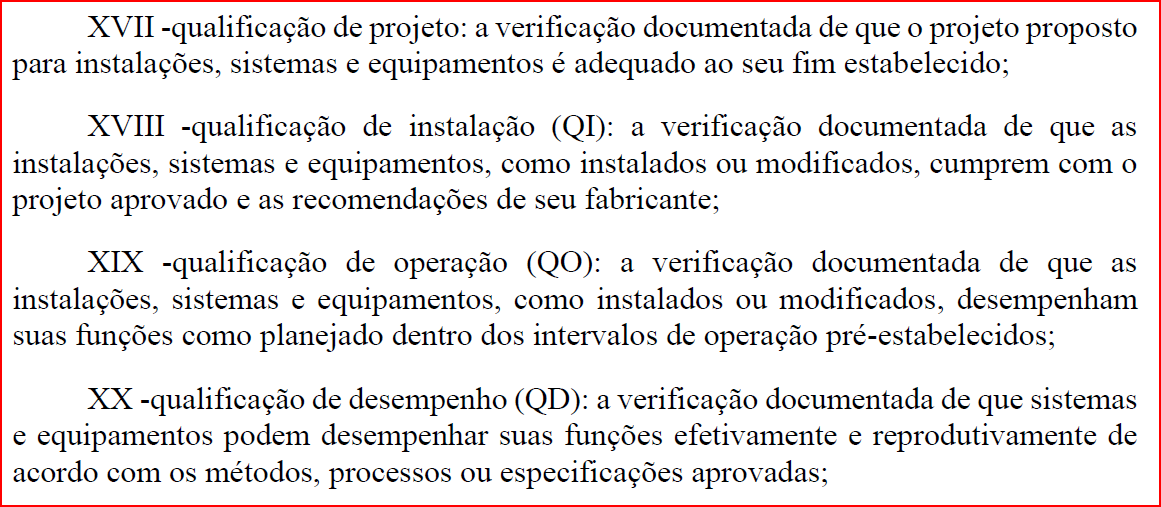 ANVISA IN-47: 2019
PARTE 6 – COMISSIONAMENTO E QUALIFICAÇÃO.
Qualificação de Projeto
Frequentemente, apenas os projetos dos sistemas de tratamento de ar, tratamento de água e automação são efetivamente avaliados.
As bases de projeto (requisitos regulatórios, normativos e lay out industrial) nem sempre são avaliadas.
PARTE 6 – COMISSIONAMENTO E QUALIFICAÇÃO.
Qualificação de Projeto
Toma-se como certo que o lay out já satisfaz todos os requisitos regulatórios de BPF, Biocontenção, Segurança Ocupacional, Combate a Incêndios e itens que afetam o projeto de ar condicionado, como antecâmaras ou portas adicionais, são esquecidos, verificando-se apenas se as classificações requeridas foram observadas.
PARTE 6 – COMISSIONAMENTO E QUALIFICAÇÃO.
Qualificação de Projeto
Excesso de antecâmaras (preconizado pelo BPF) pode causar rotas de fuga difíceis e inseguras ou diferencias de pressão excessivos (ou insuficientes) entre ambientes.
PARTE 6 – COMISSIONAMENTO E QUALIFICAÇÃO.
Exemplo de Protocolo de Qualificação de Projeto
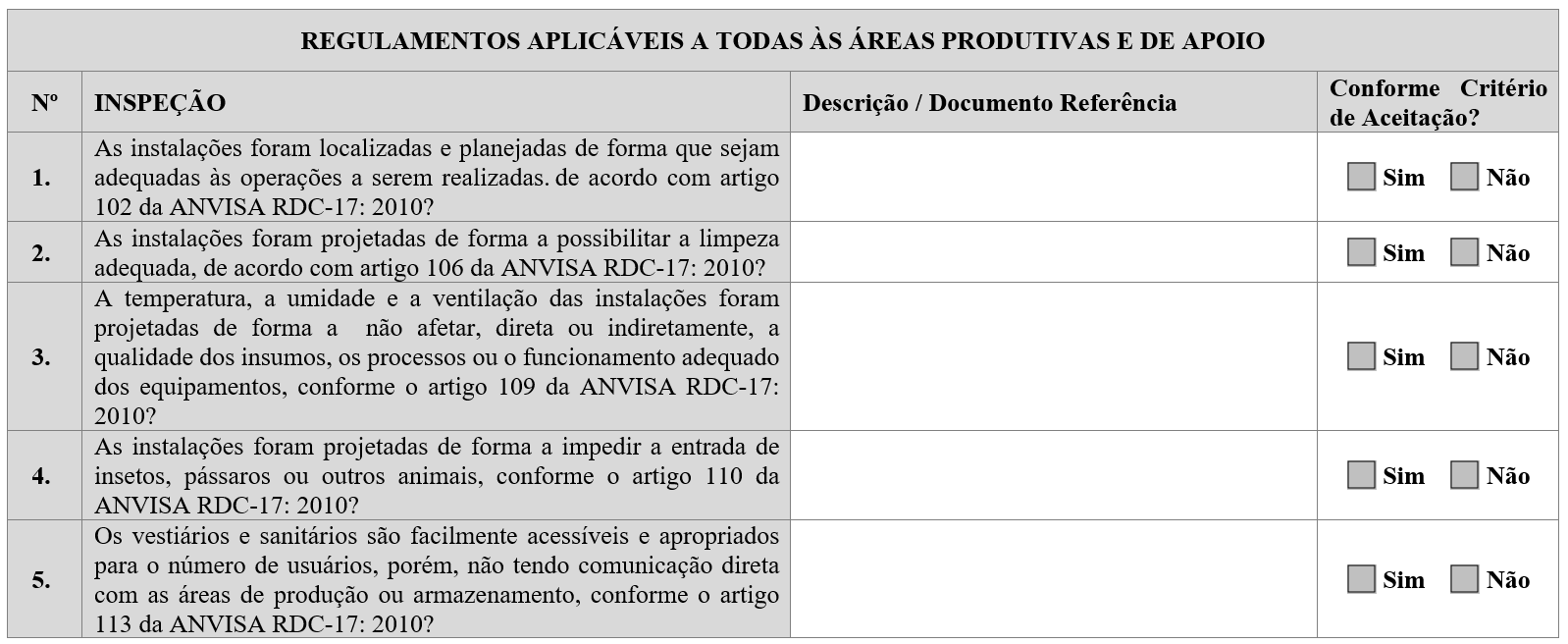 PARTE 6 – COMISSIONAMENTO E QUALIFICAÇÃO.
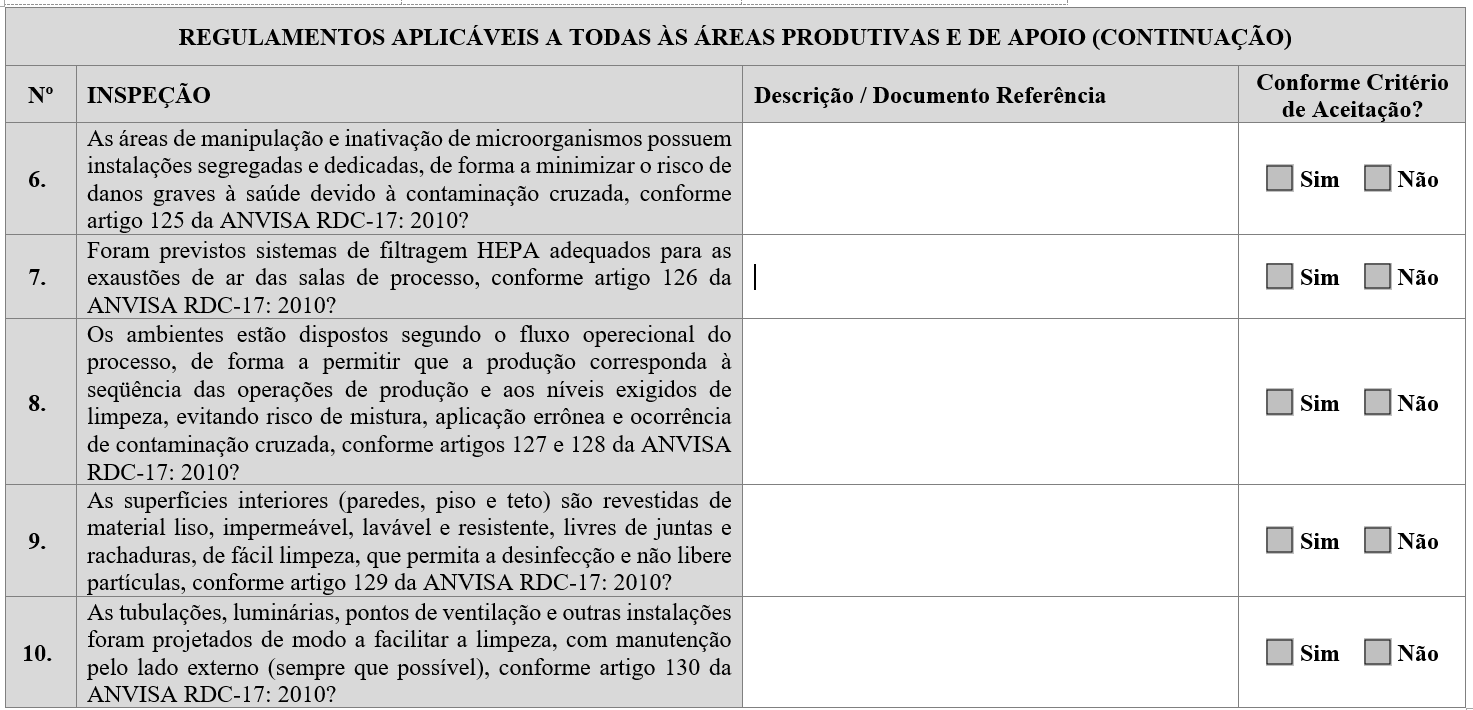 PARTE 6 – COMISSIONAMENTO E QUALIFICAÇÃO.
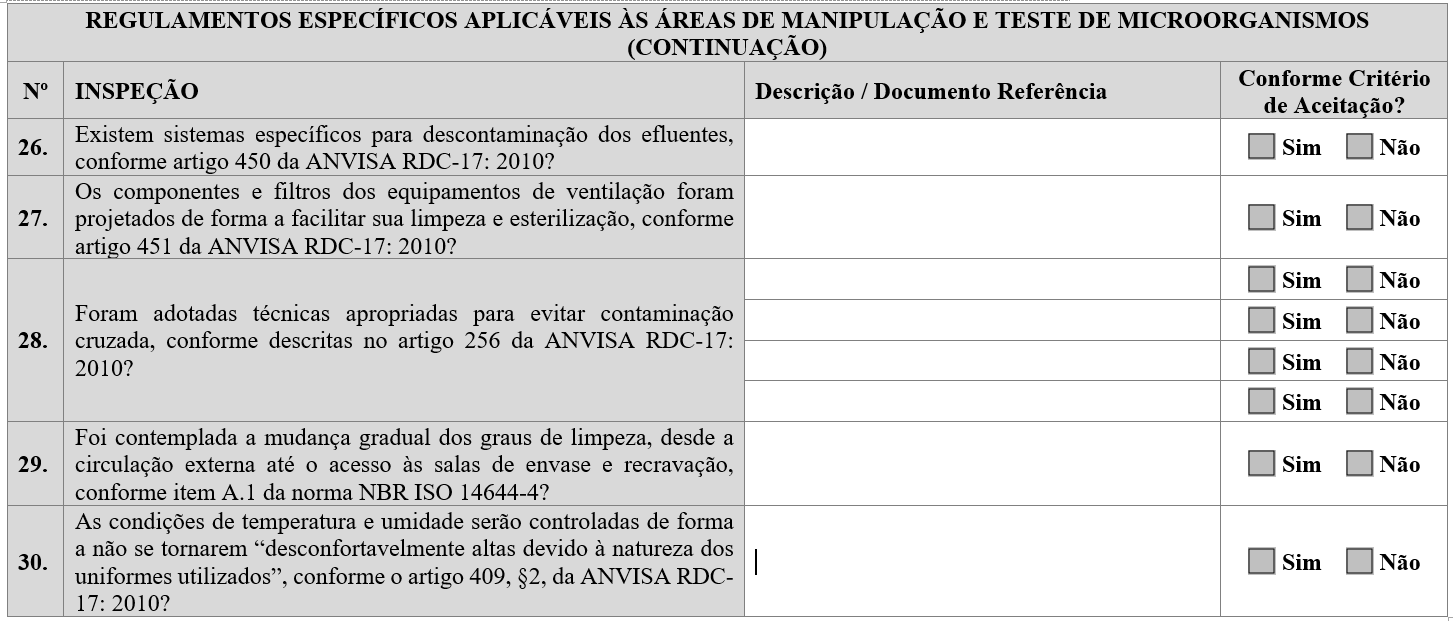 PARTE 6 – COMISSIONAMENTO E QUALIFICAÇÃO.
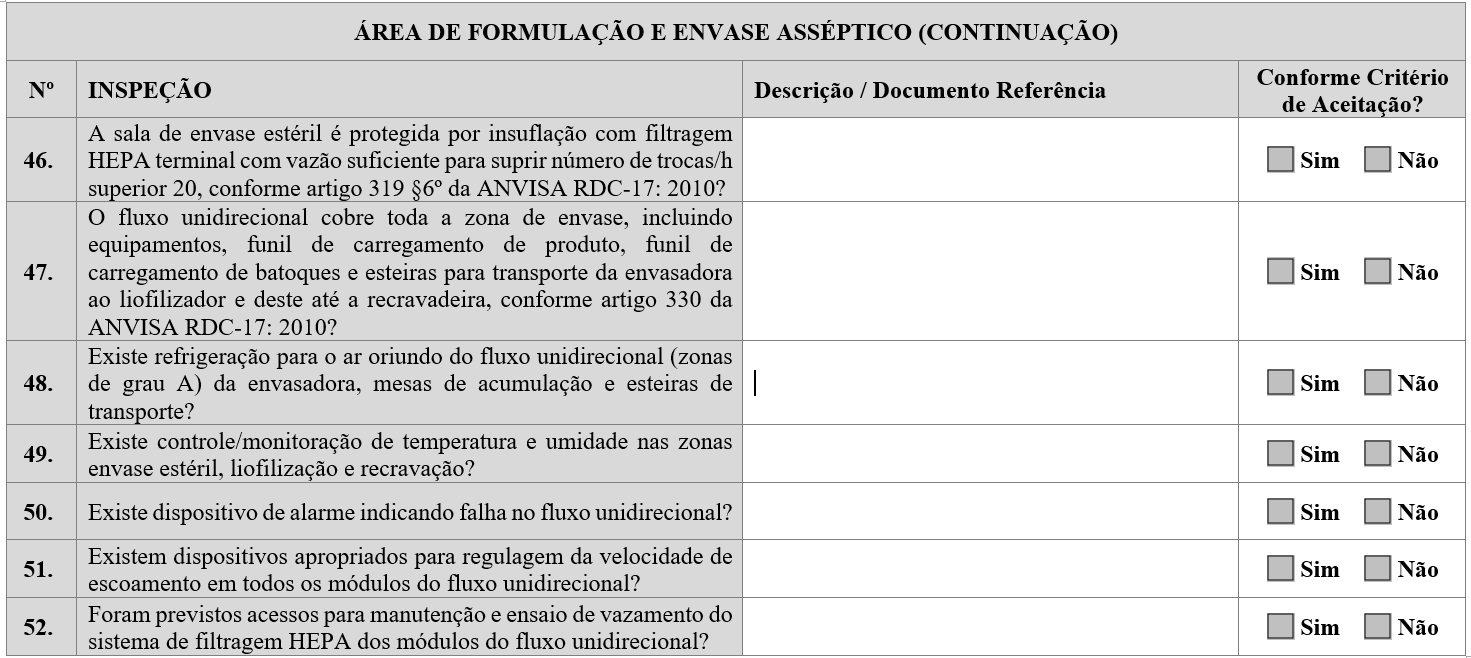 PARTE 6 – COMISSIONAMENTO E QUALIFICAÇÃO.
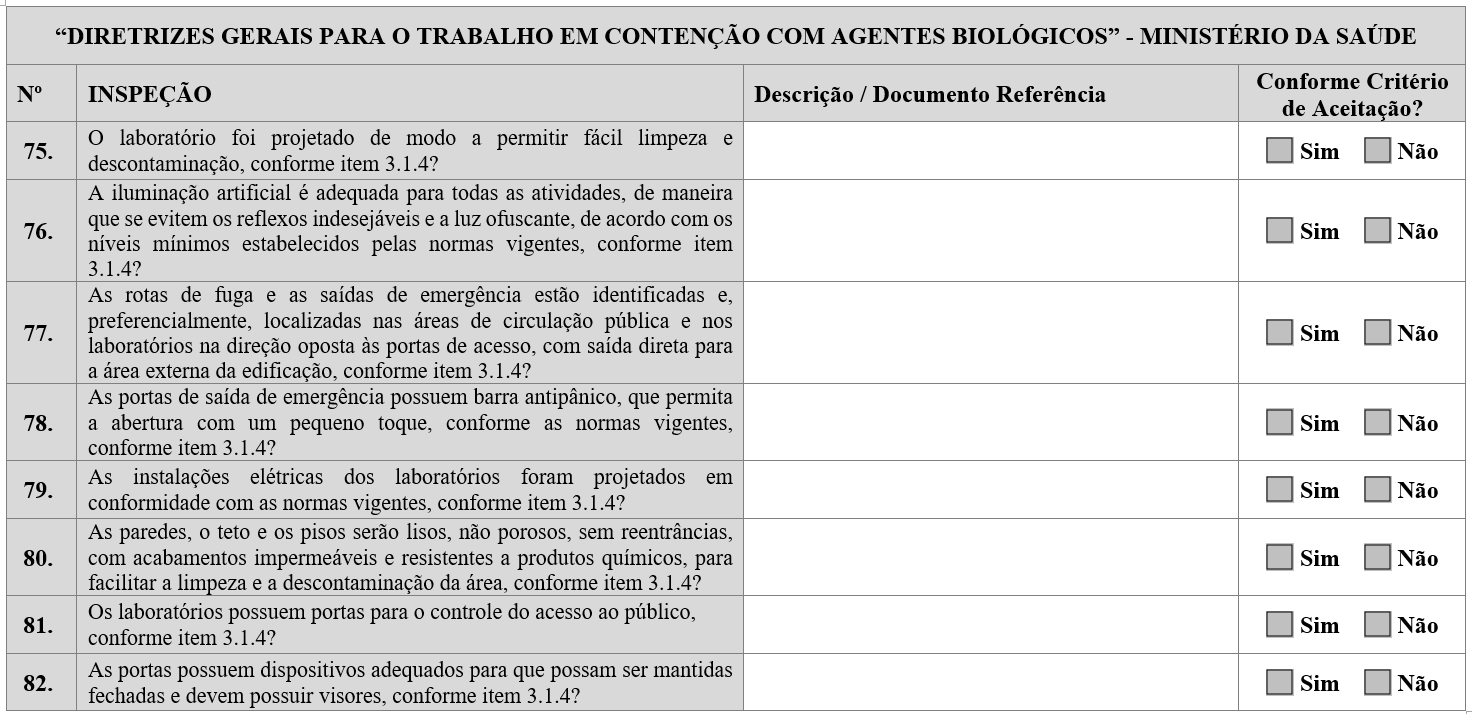 PARTE 6 – COMISSIONAMENTO E QUALIFICAÇÃO.
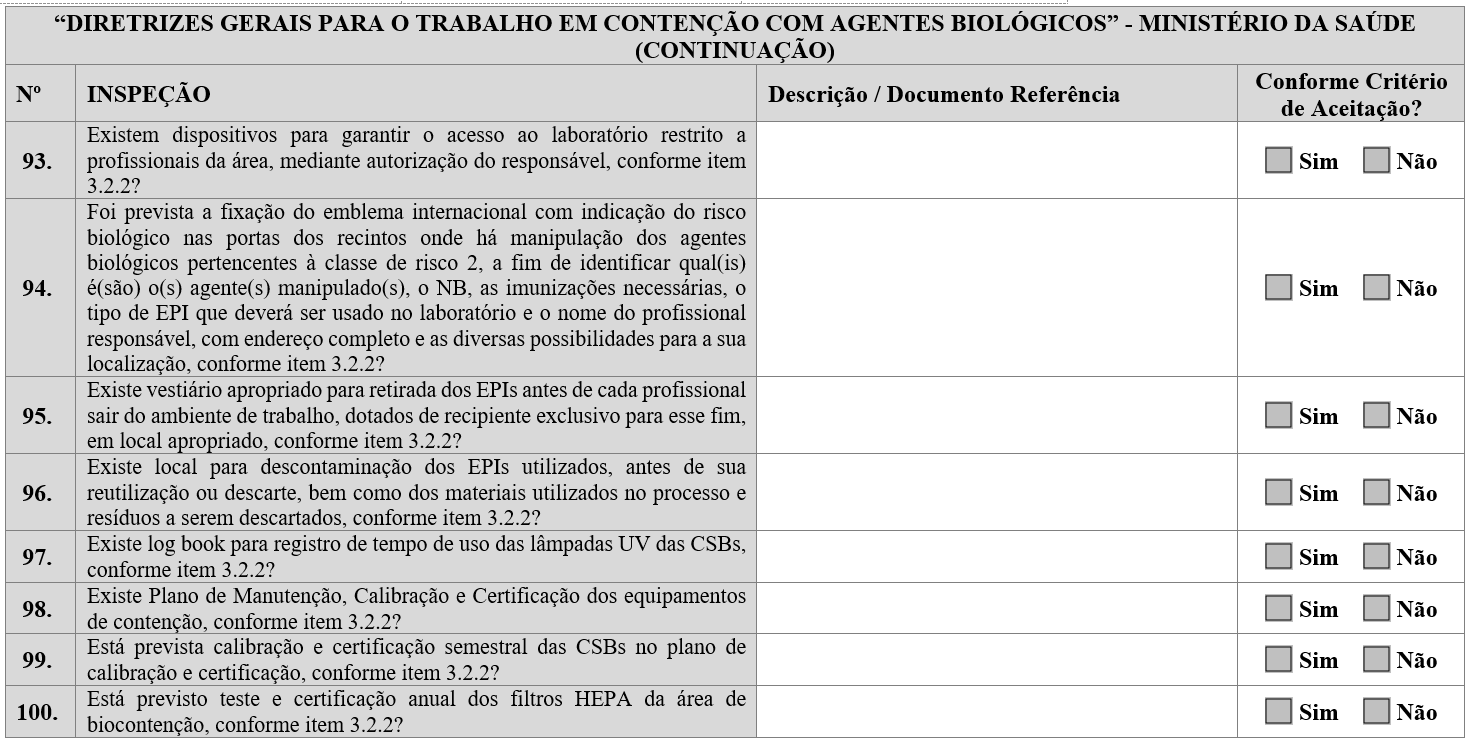 PARTE 6 – COMISSIONAMENTO E QUALIFICAÇÃO.
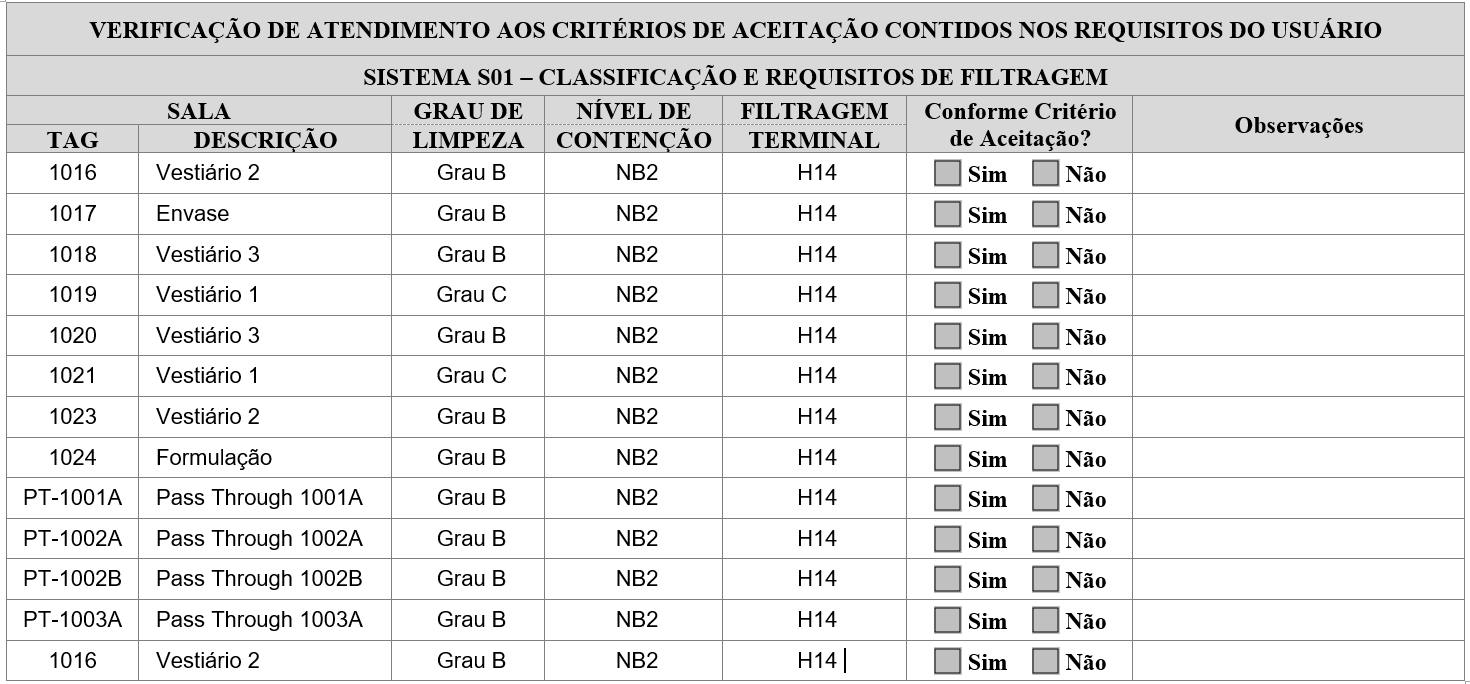 PARTE 6 – COMISSIONAMENTO E QUALIFICAÇÃO.
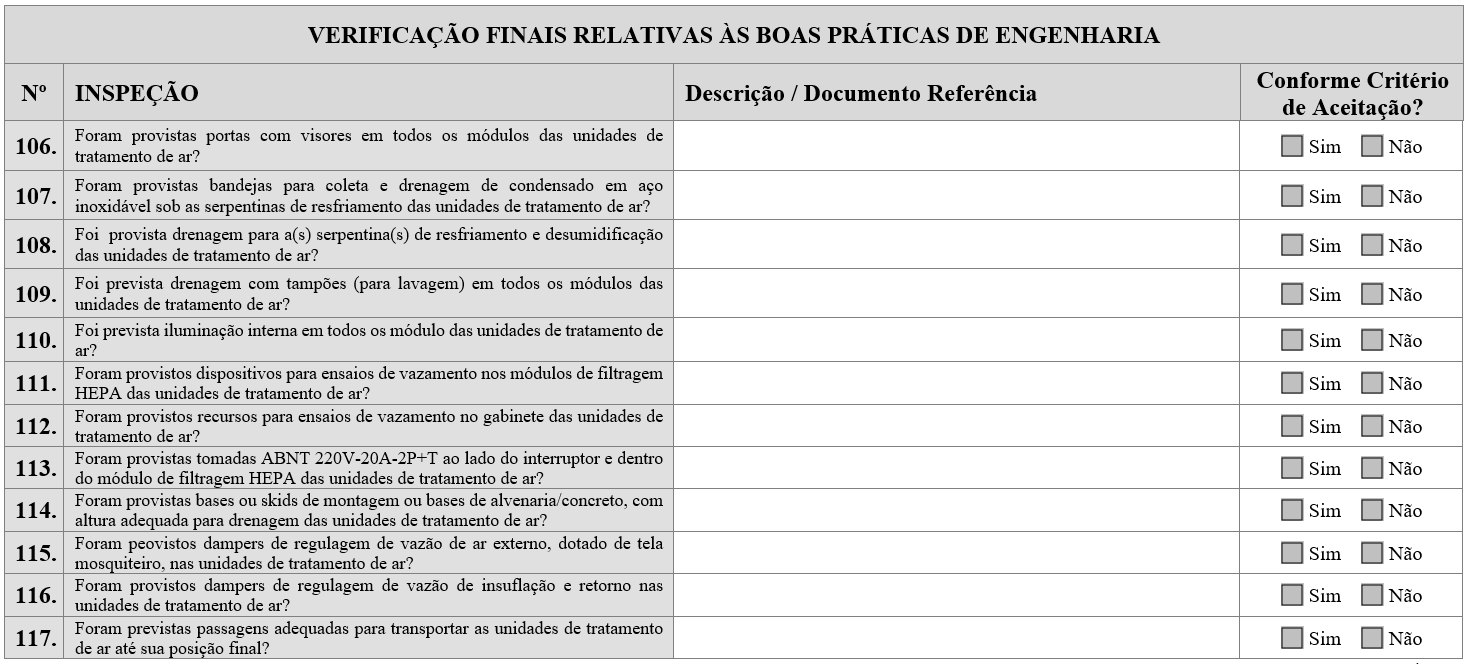 PARTE 6 – COMISSIONAMENTO E QUALIFICAÇÃO.
ENSAIOS RECOMENDADOS
PARTE 6 – COMISSIONAMENTO E QUALIFICAÇÃO.
ENSAIOS RECOMENDADOS
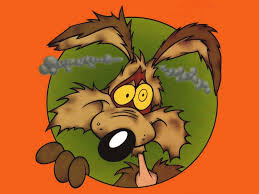 Dúvidas?
J. Fernando Bueno de Britto
Adriferco Engenharia e Consultoria Ltda.
Site:		www.adriferco.com.br 
e-mail:	f.britto@adriferco.com.br